Măng Non
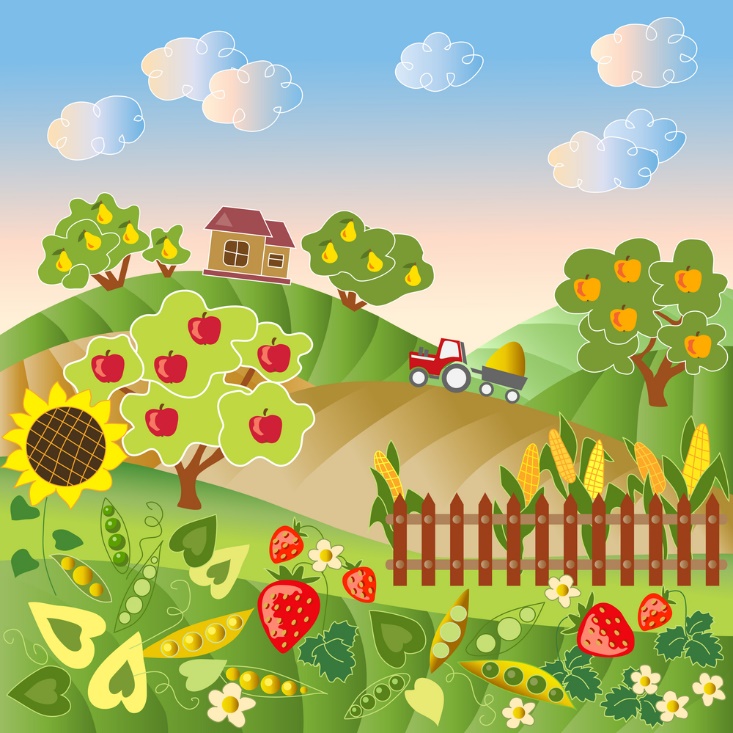 TOÁN 4
Chia một số
CHO MỘT TÍCH
Măng Non
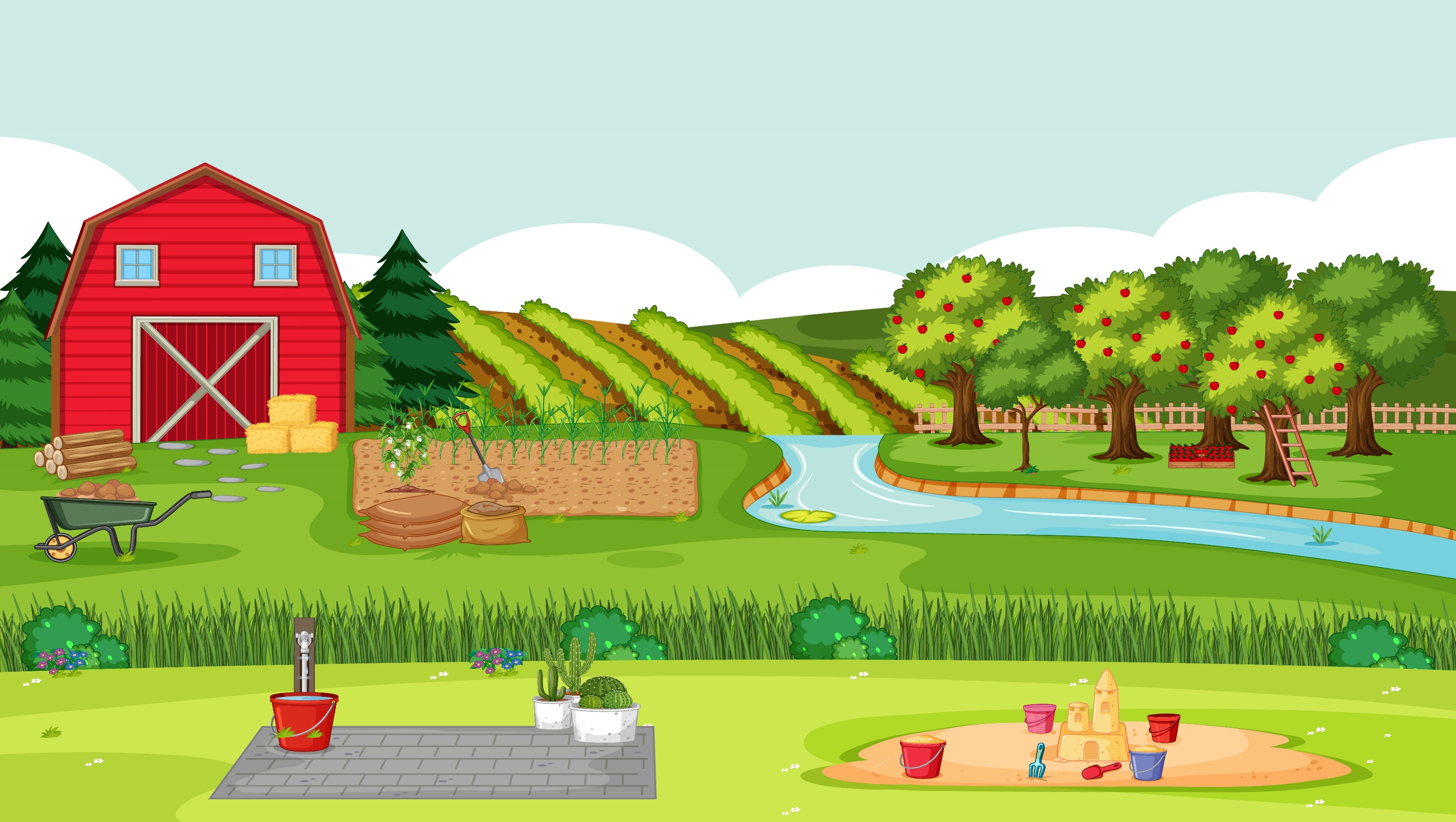 Mục tiêu cần đạt
1. Kiến thức
- Biết cách chia một số cho một tích
2. Kĩ năng
- Thực hiện được phép chia một số cho một tích.
- Biết vận dụng cách chia một số cho một tích để giải các bài toán liên quan
3. Phẩm chất
Tính chính xác, cẩn thận.
4. Góp phần phát triển các năng lực
- Năng lực tự học, năng lực tính toán
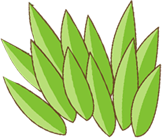 Măng Non
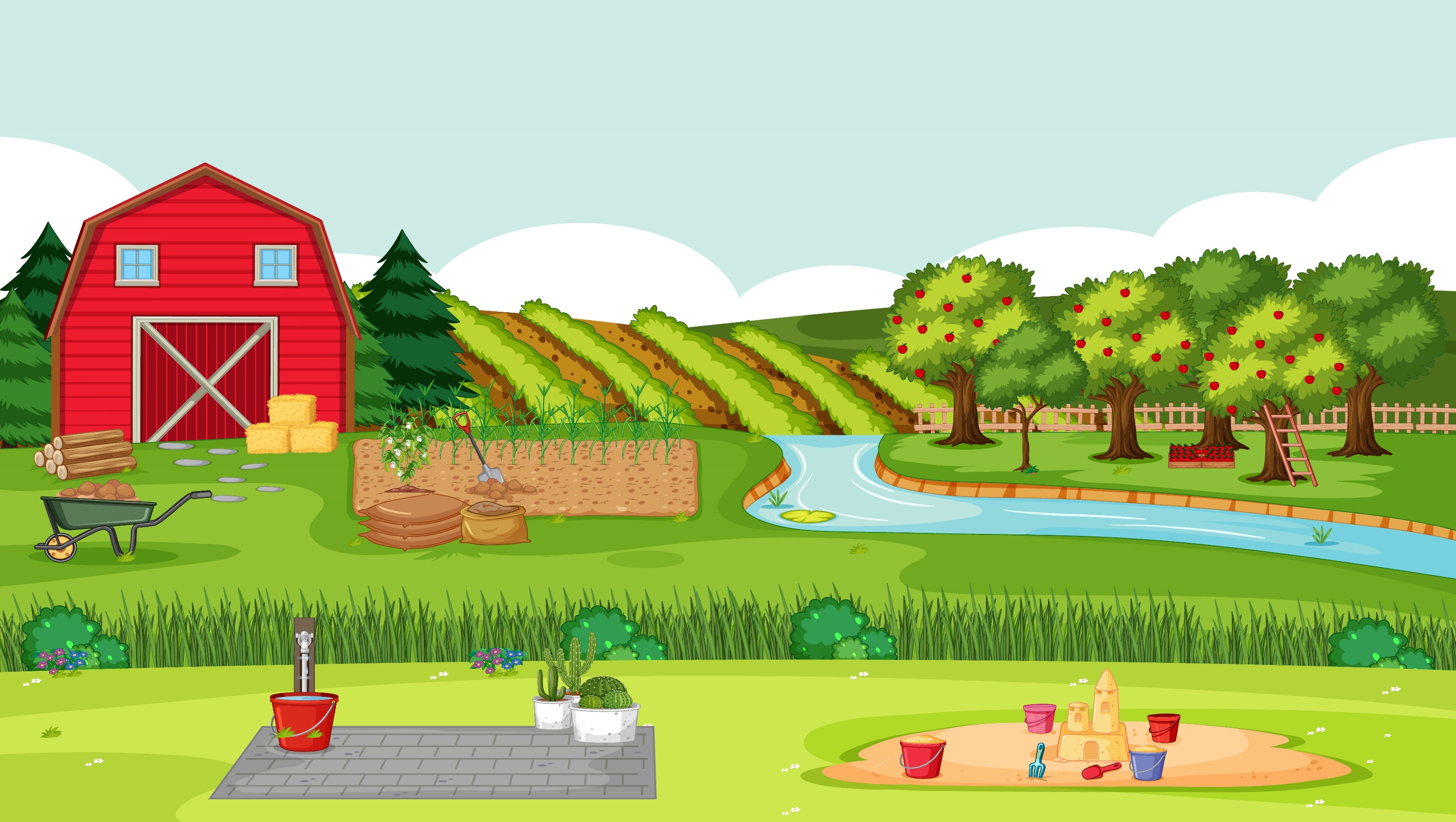 TRANG TRẠI 
VUI VẺ
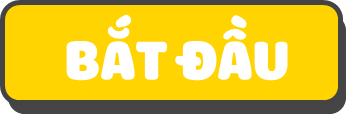 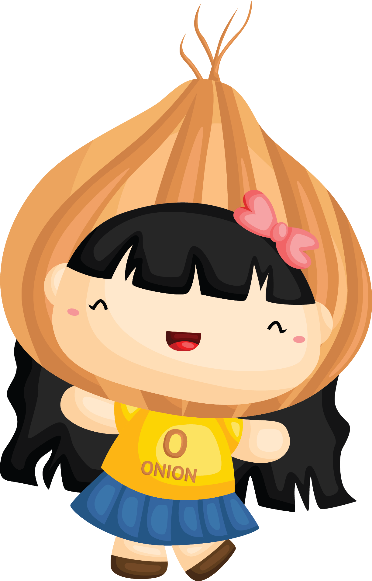 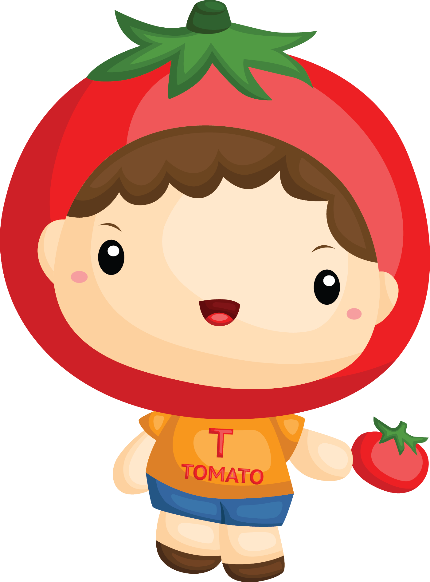 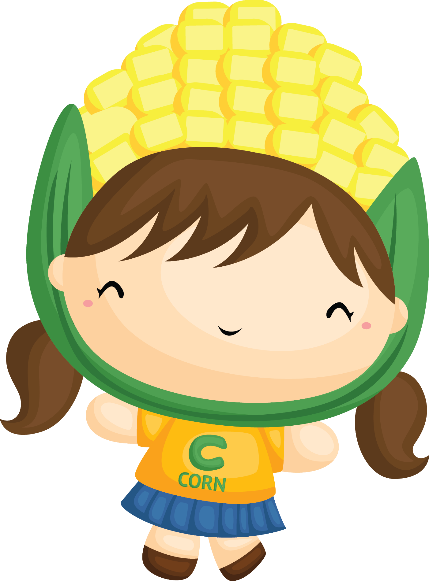 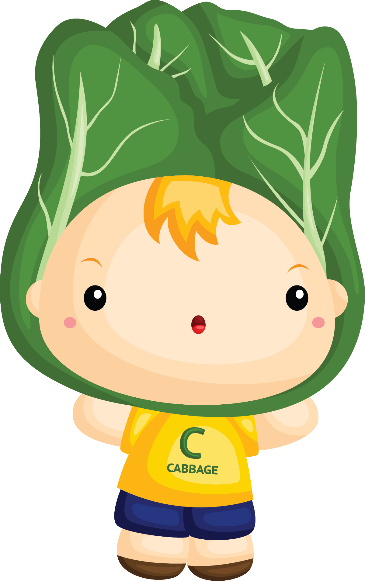 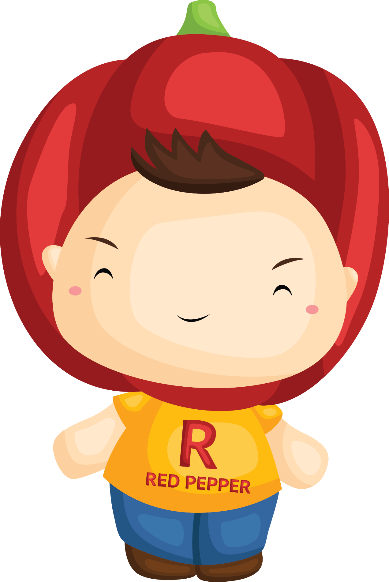 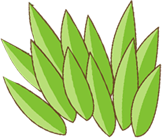 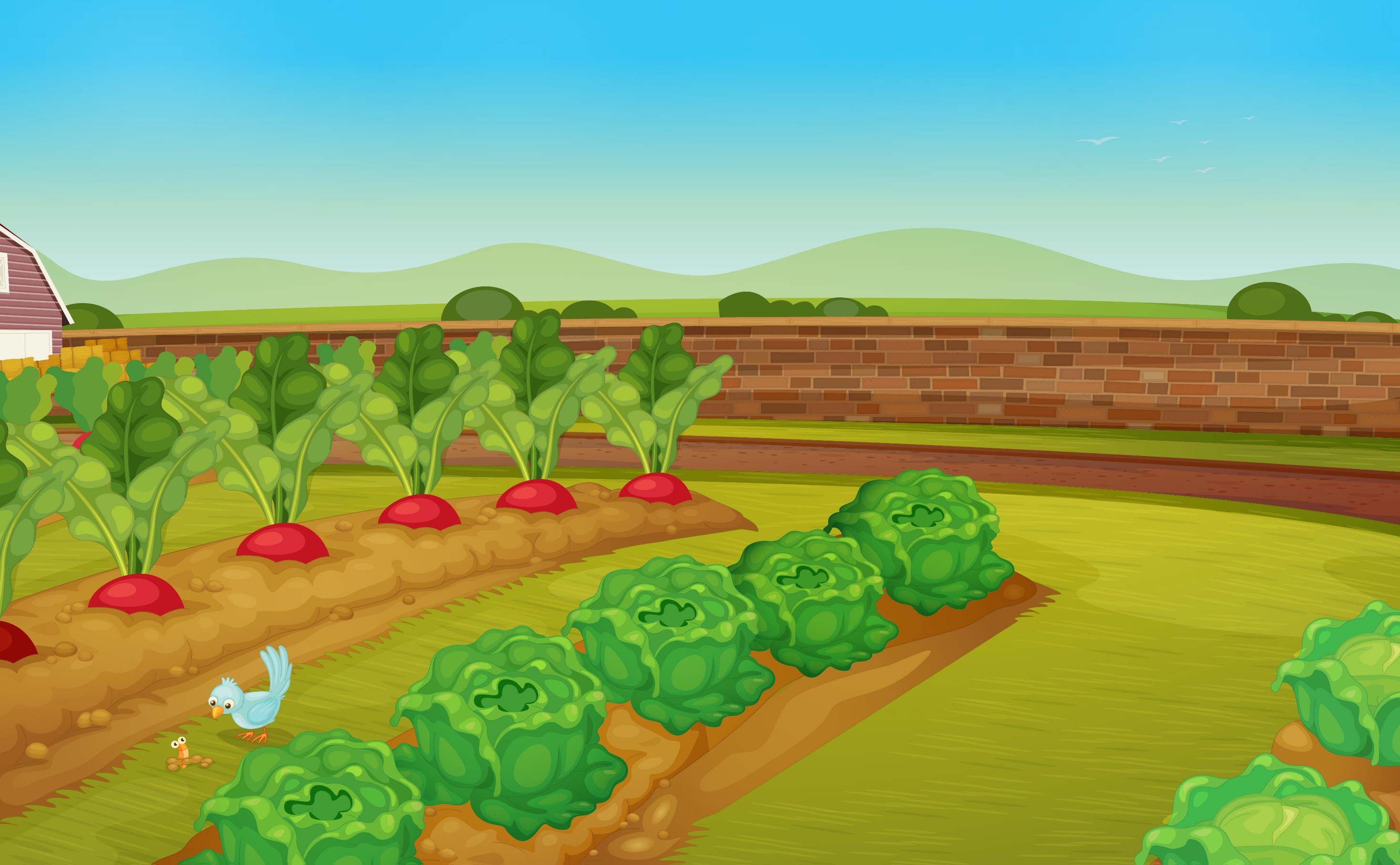 THU HOẠCH RAU CỦ
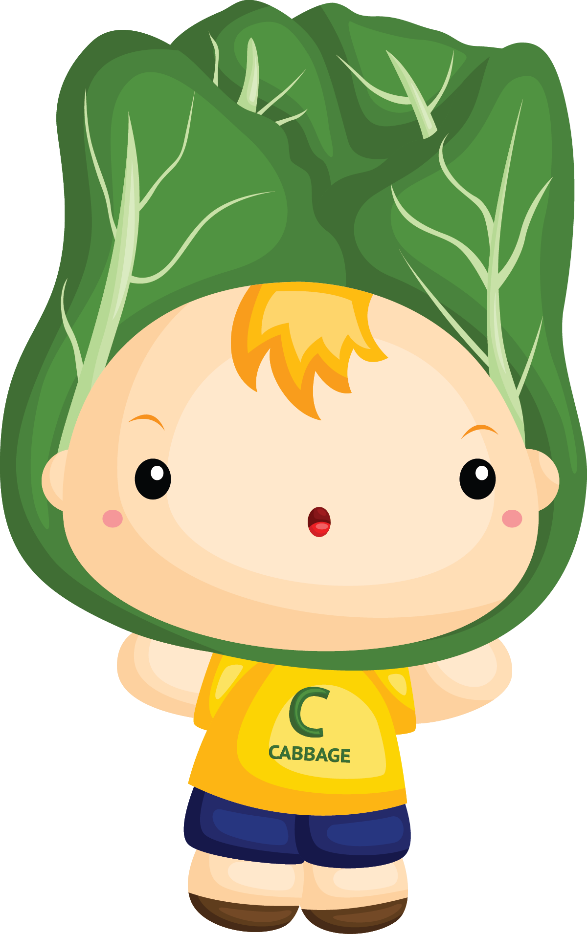 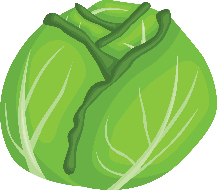 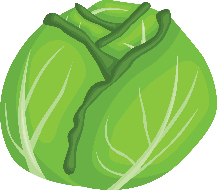 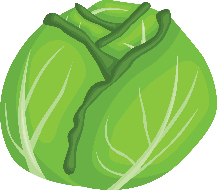 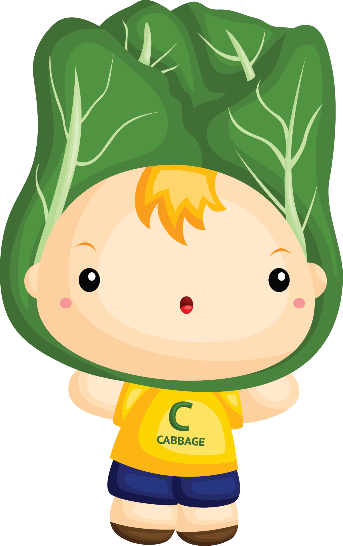 24 : 3 : 2
24 : 2 : 3
24 : (3 x 2)
24 :
(3 x 2)
24 :  2 : 3
24 : 3 : 2
=  24 : 6
=  12 : 3
=  8  :  2
=      4
=      4
=      4
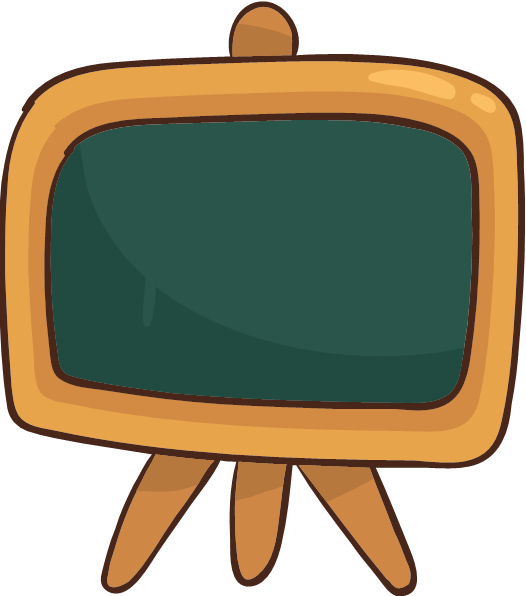 VẬY:
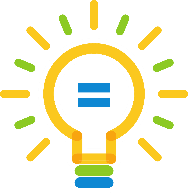 Tính các biểu thức sau
So sánh giá trị các biểu thức
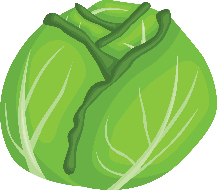 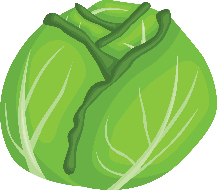 24 :(3 x 2)  =   24 : 3 : 2  =    24 : 2 : 3
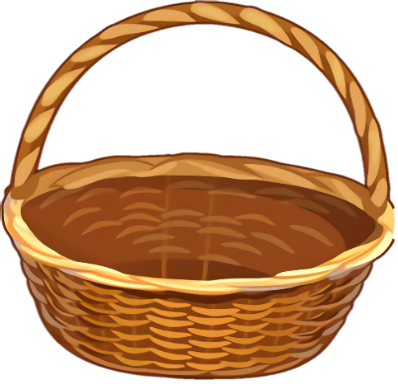 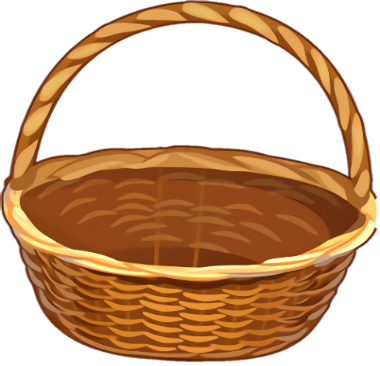 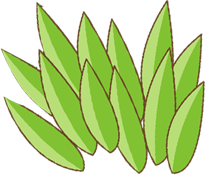 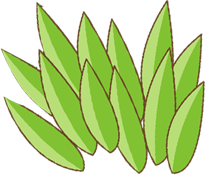 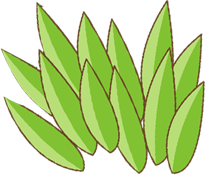 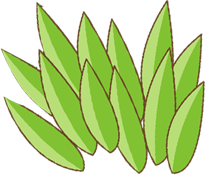 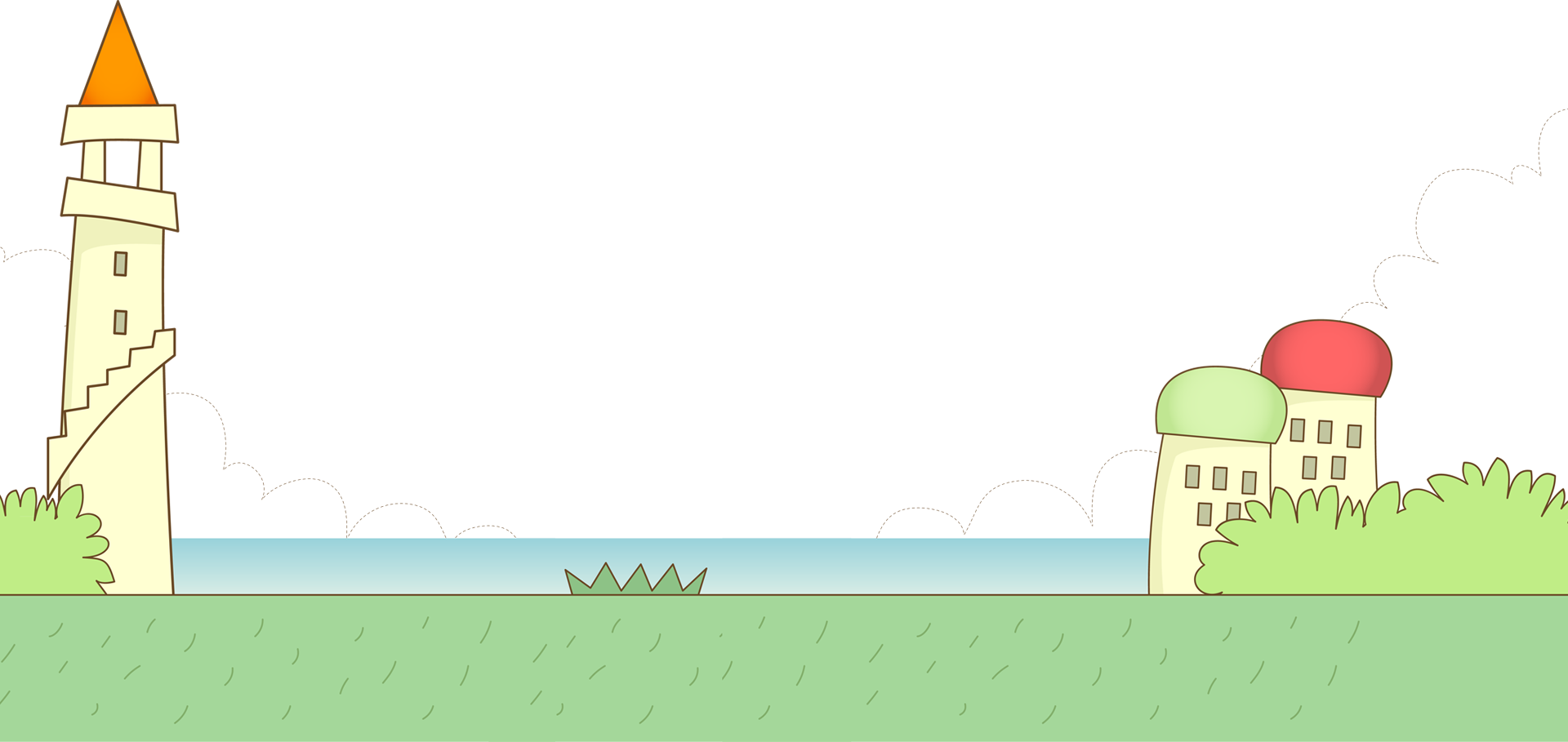 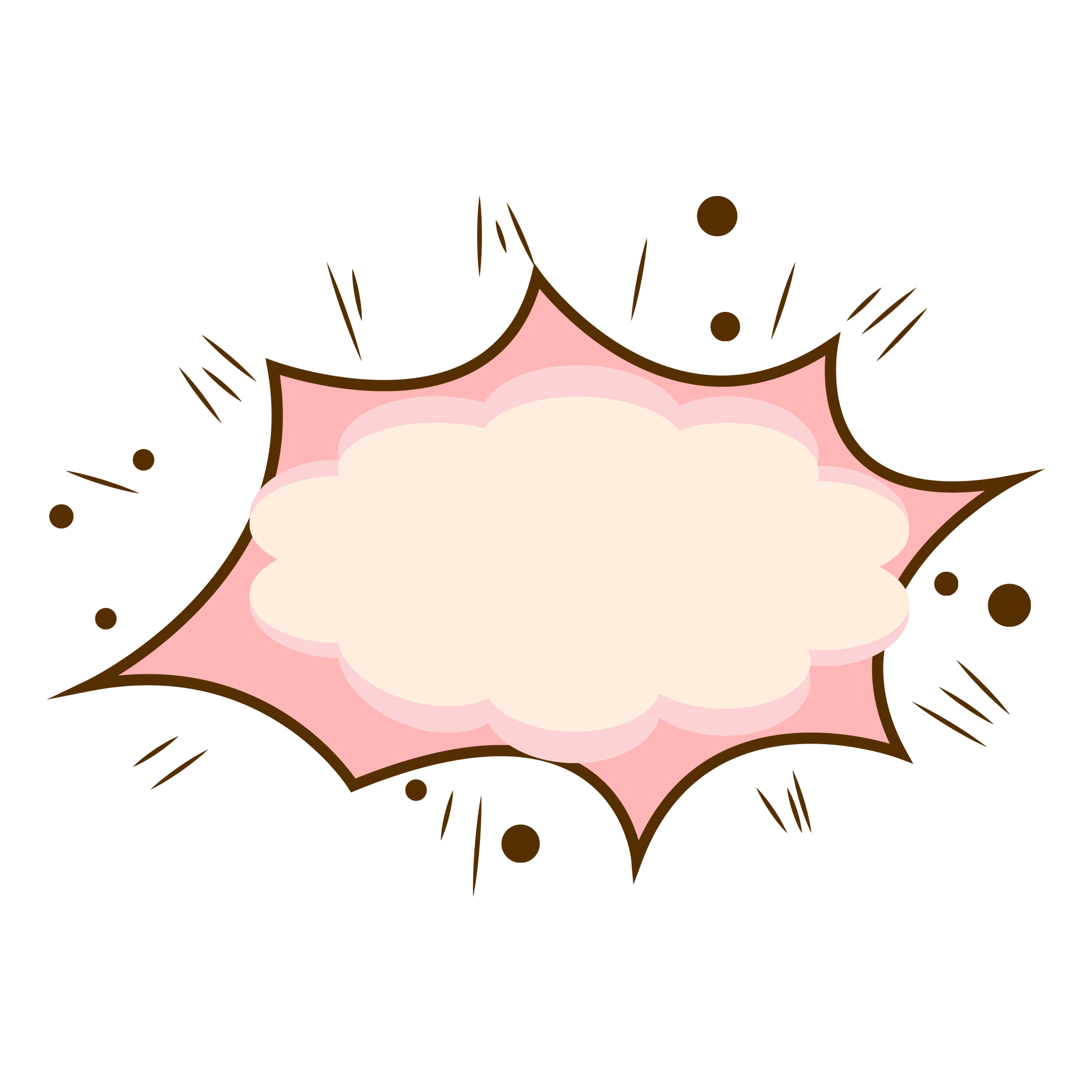 VẬY
24 : ( 3 x 2 ) =   24 :  3   :  2
:
:
:
=
Thừa số
Thừa số
Tích
Số
Số
:
Thừa số
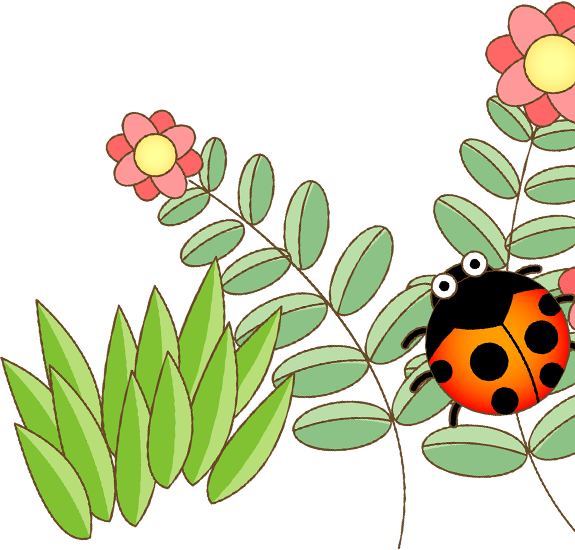 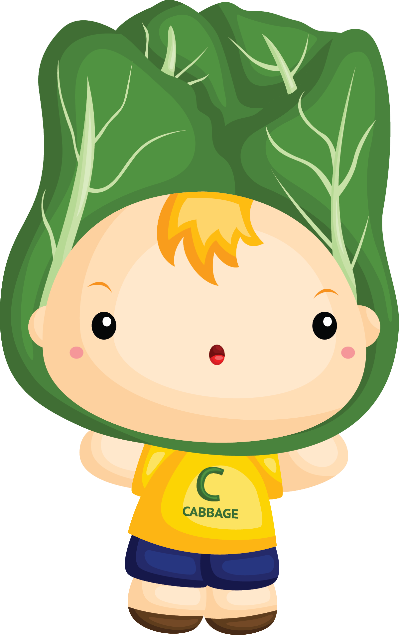 KẾT QUẢ
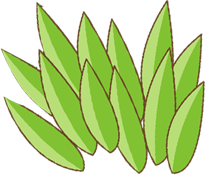 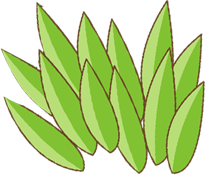 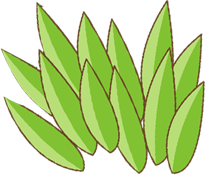 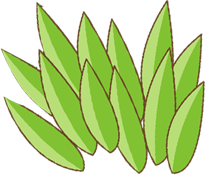 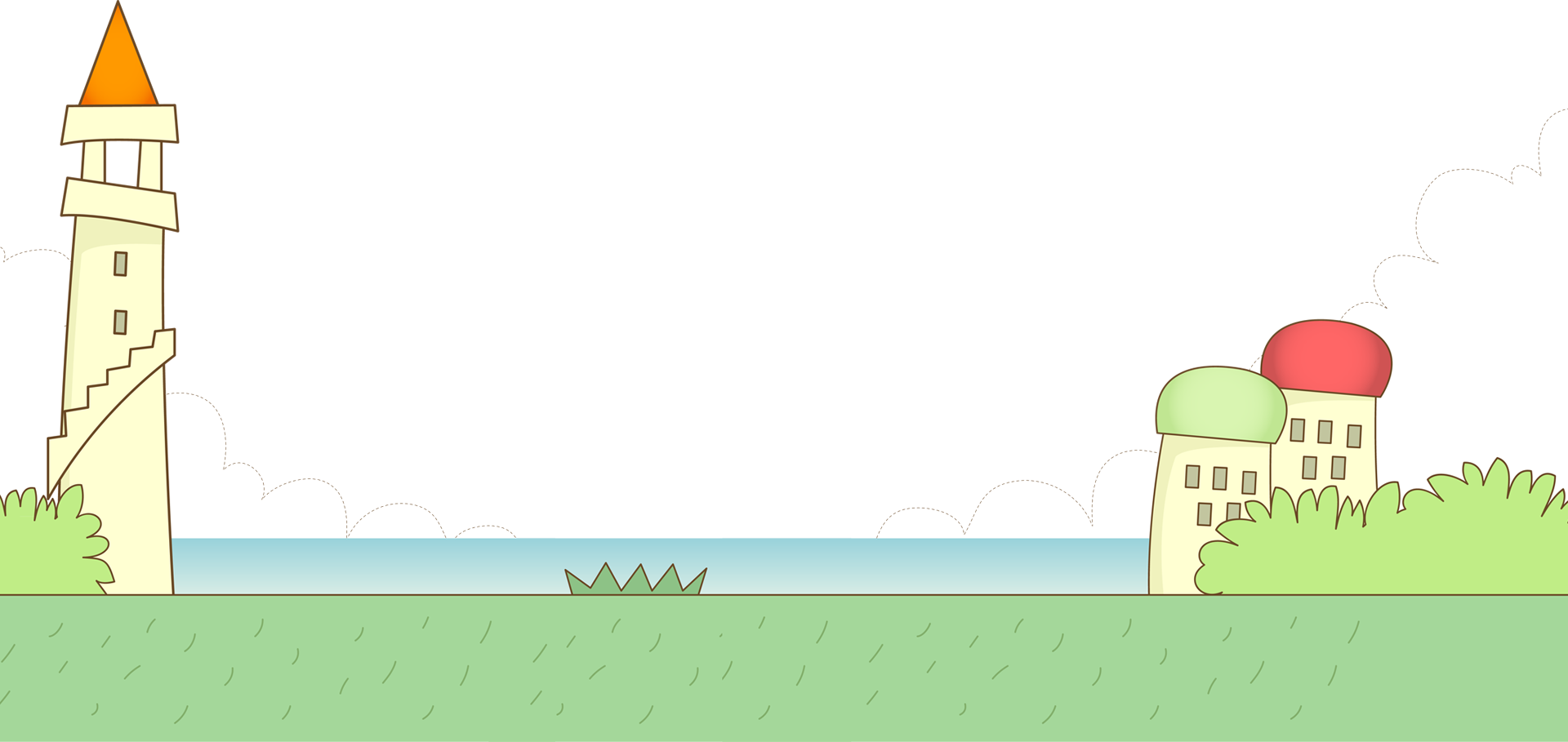 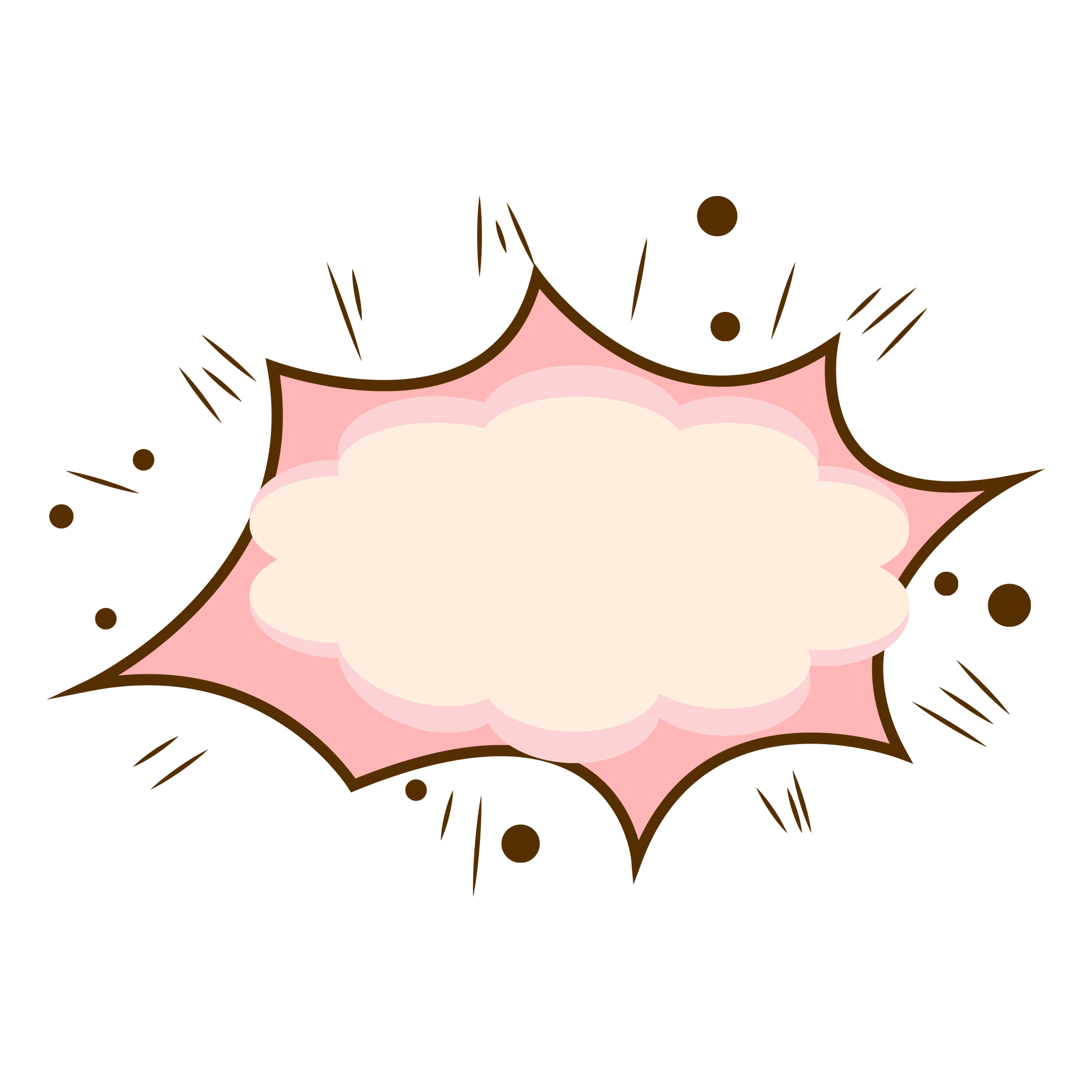 TƯƠNG TỰ
24 : ( 3 x 2 ) =   24 :  2   :  3
:
:
=
:
Thừa số
Thừa số
Tích
Số
Số
:
Thừa số
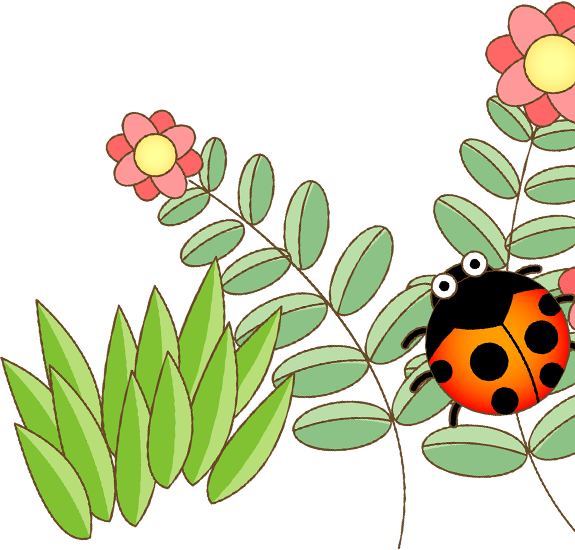 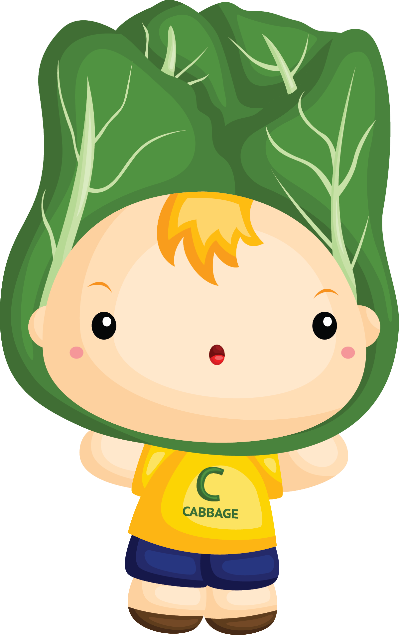 KẾT QUẢ
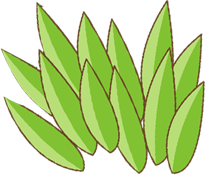 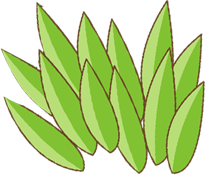 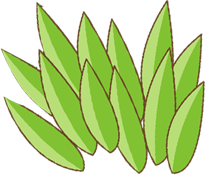 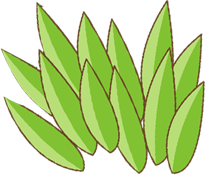 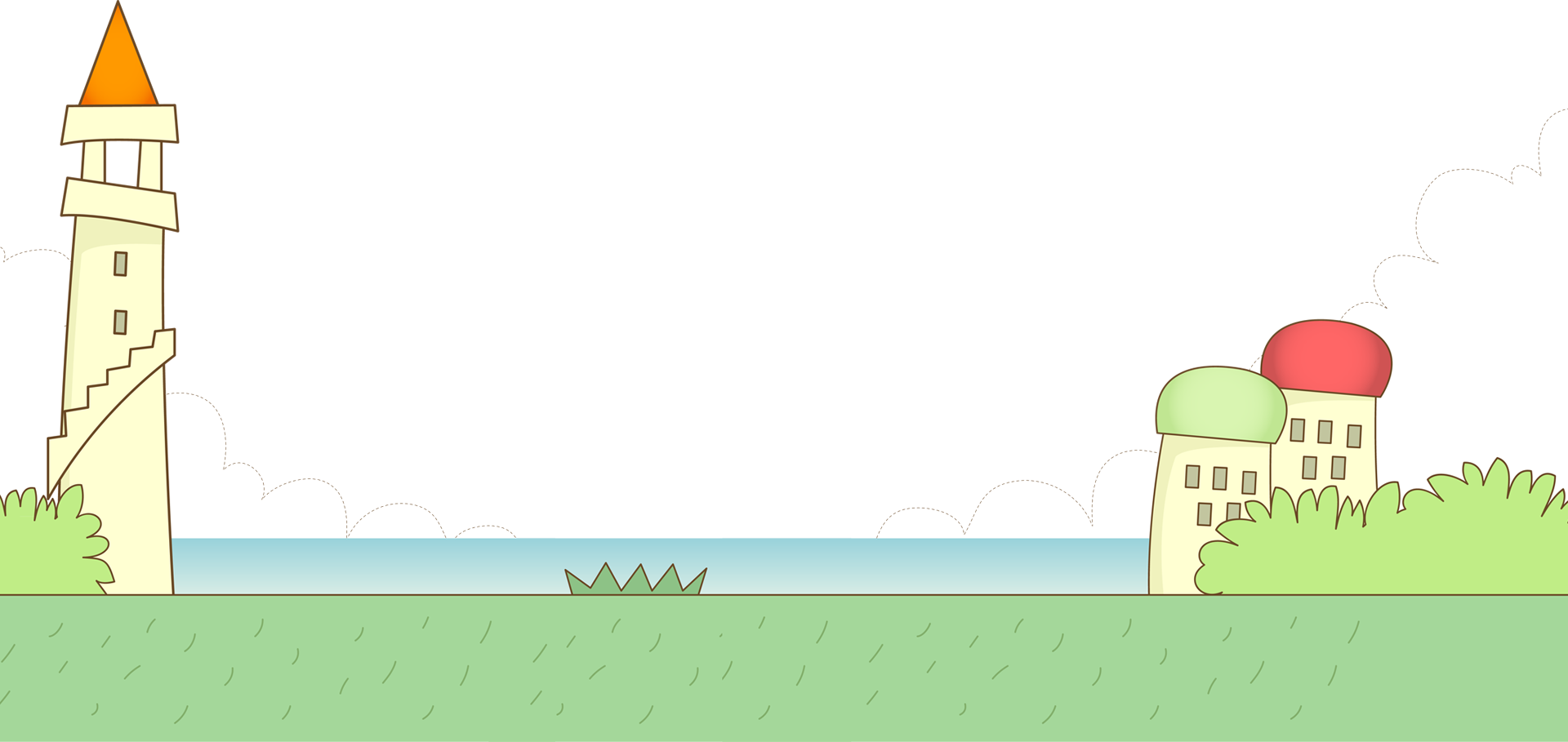 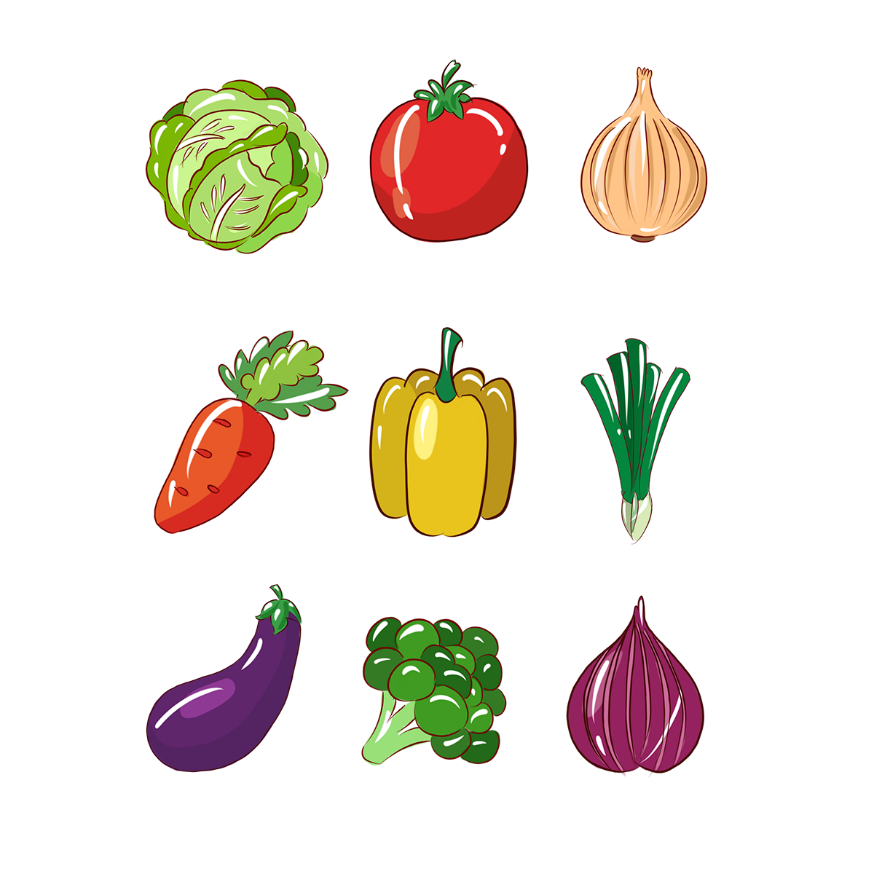 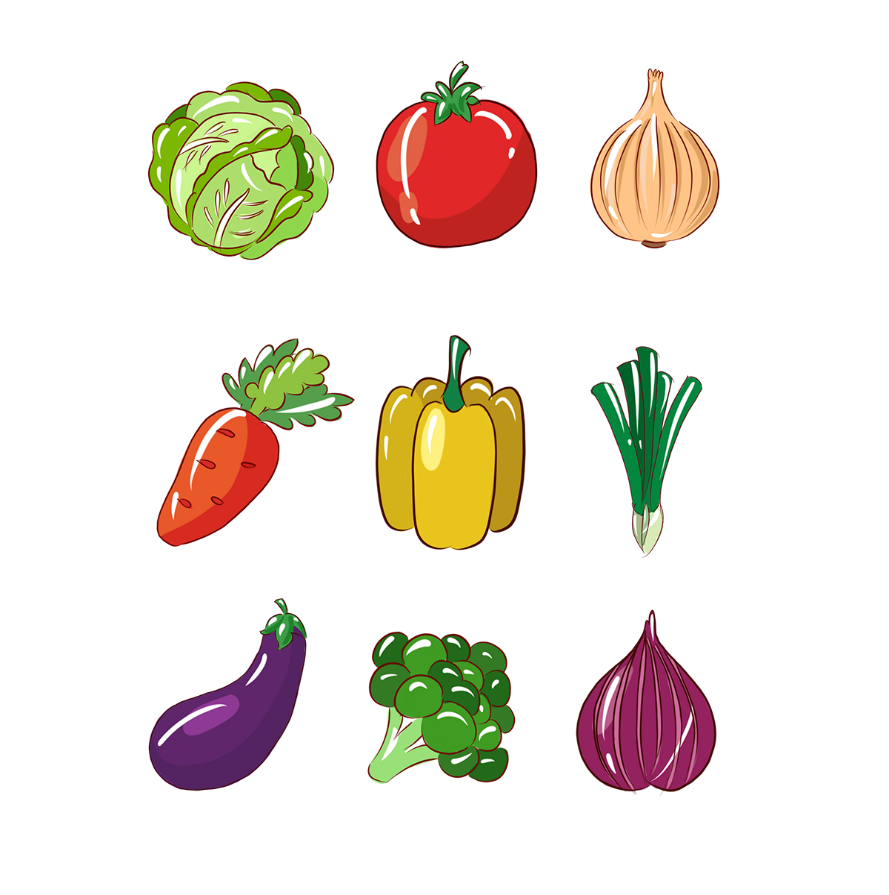 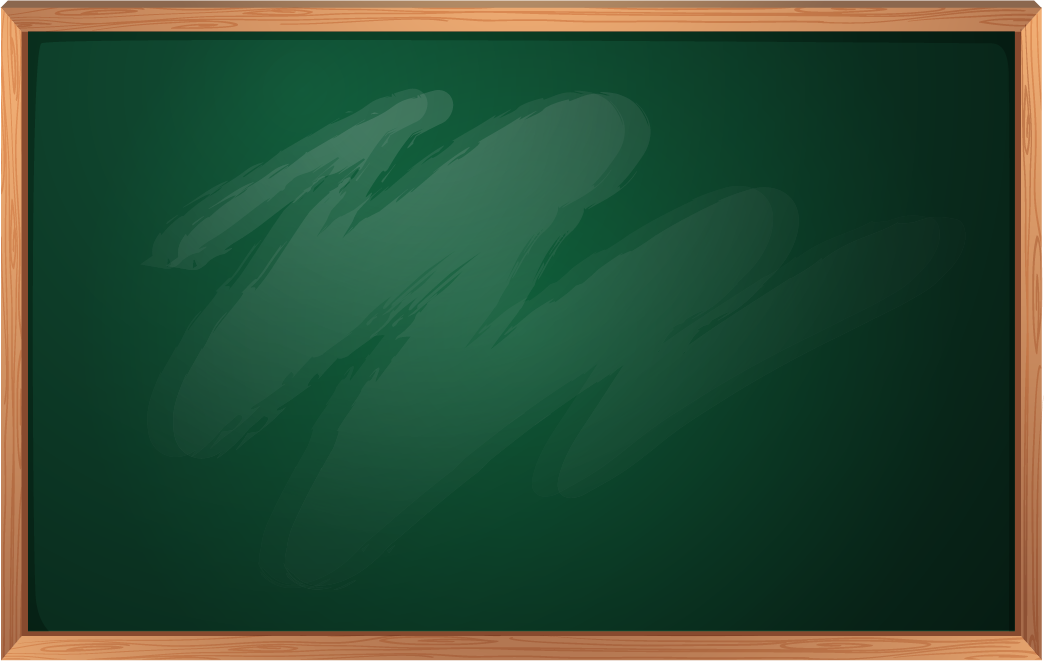 Khi chia một số cho một tích hai thừa số, ta có thể chia số đó cho một thừa số, rồi lấy kết quả tìm được chia tiếp cho thừa số kia
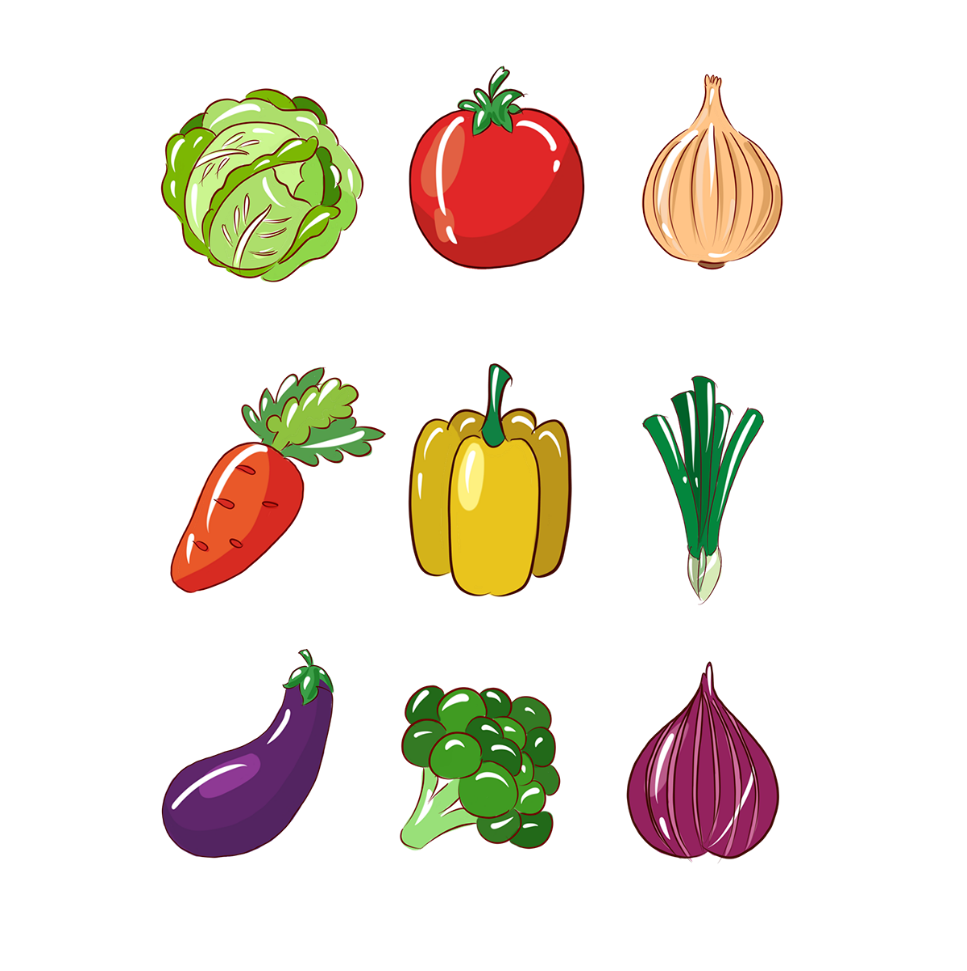 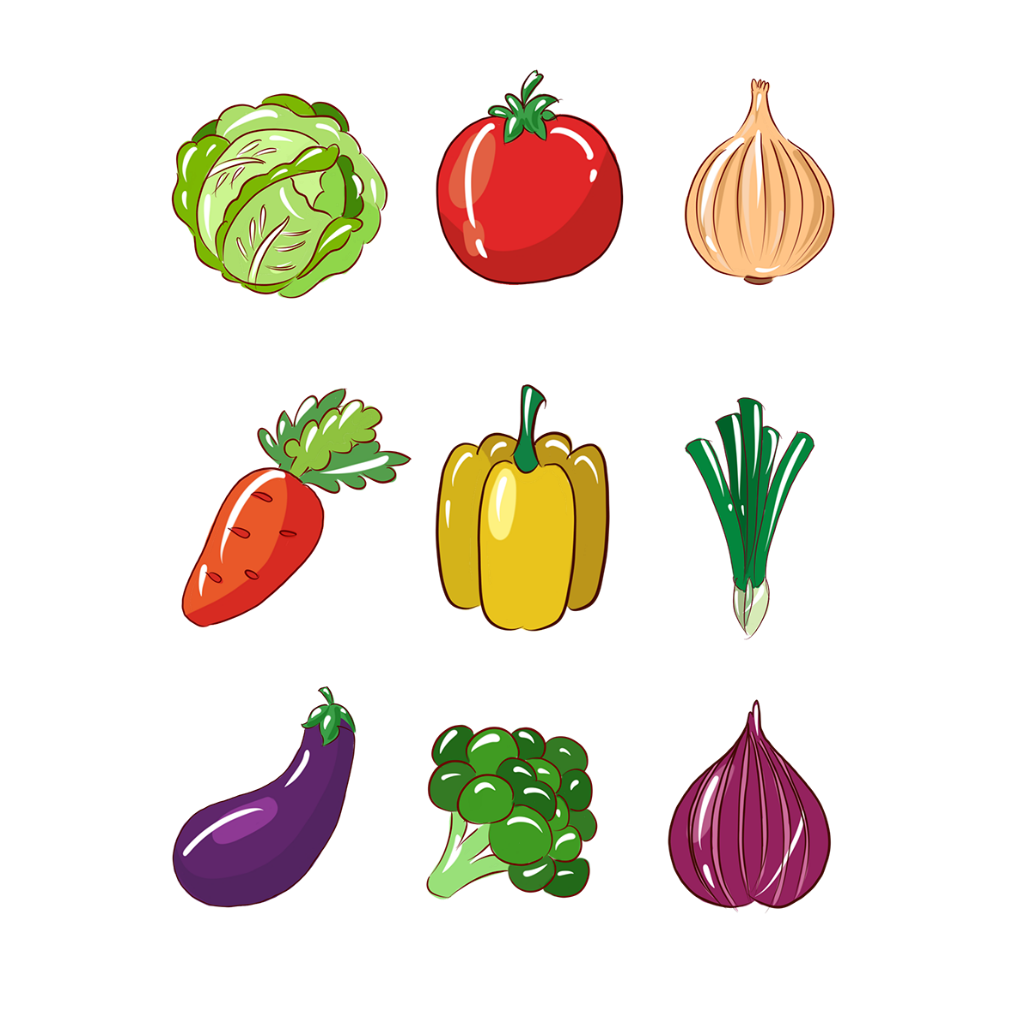 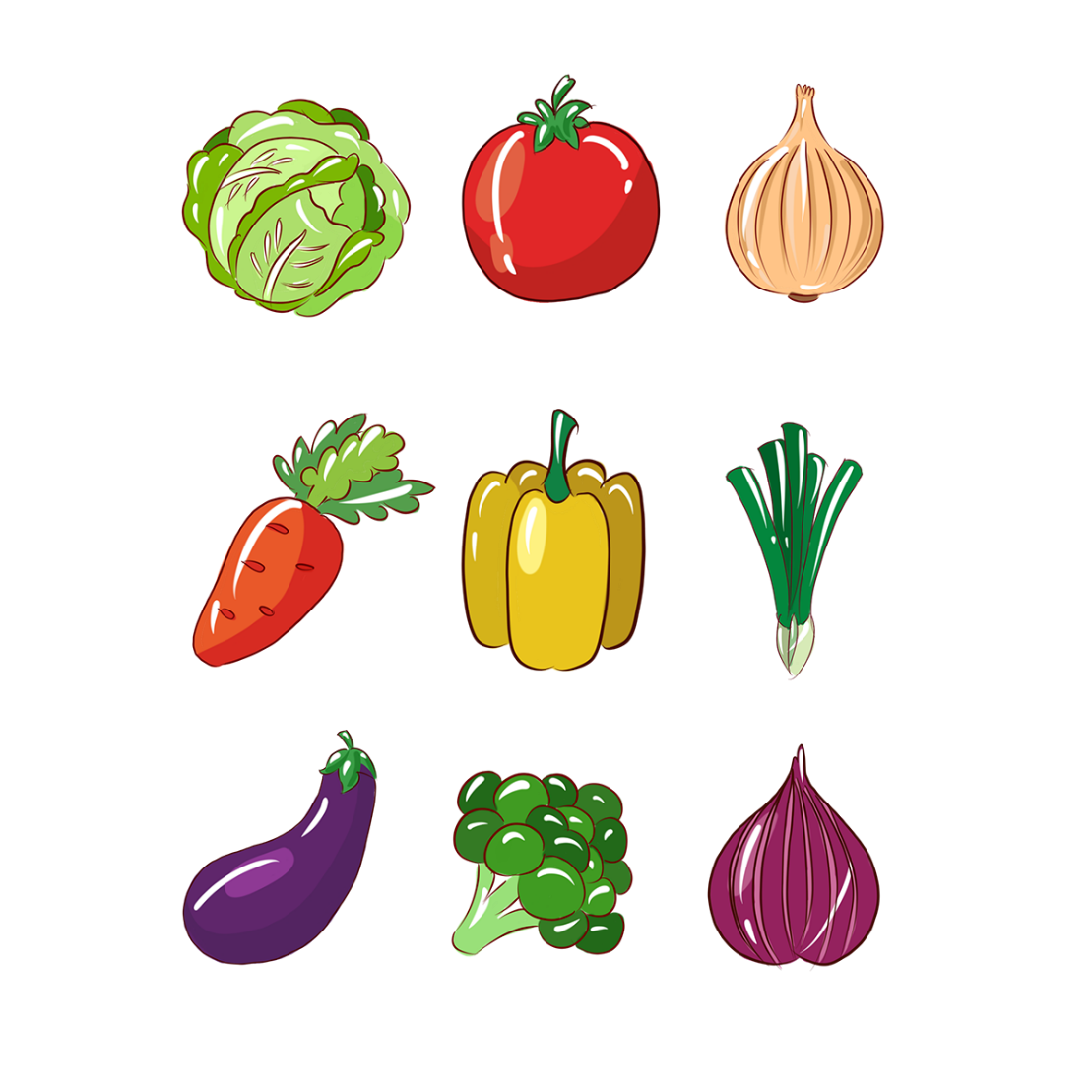 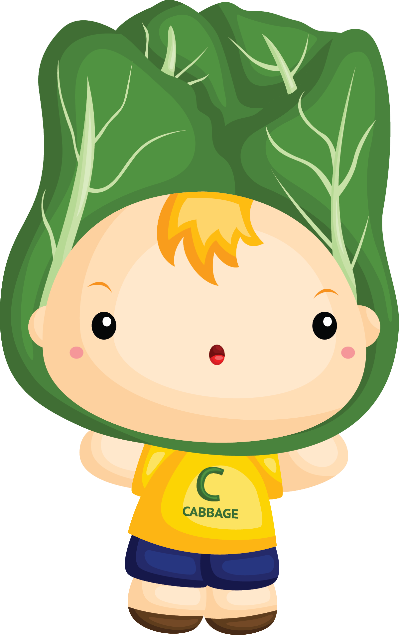 Tính bài toán với nhiều cách khác nhau
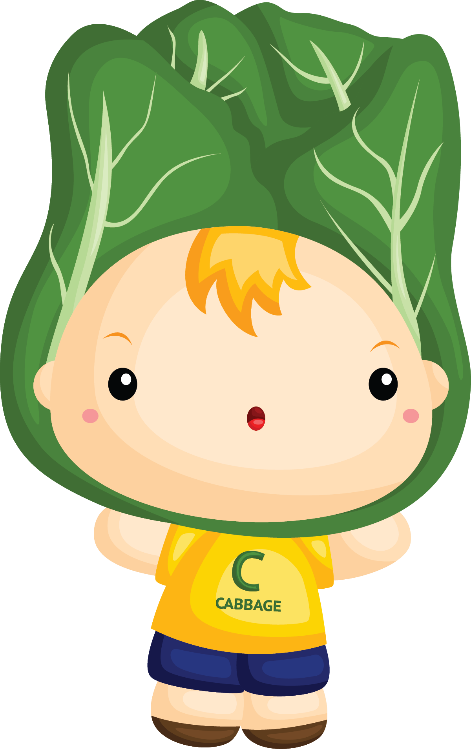 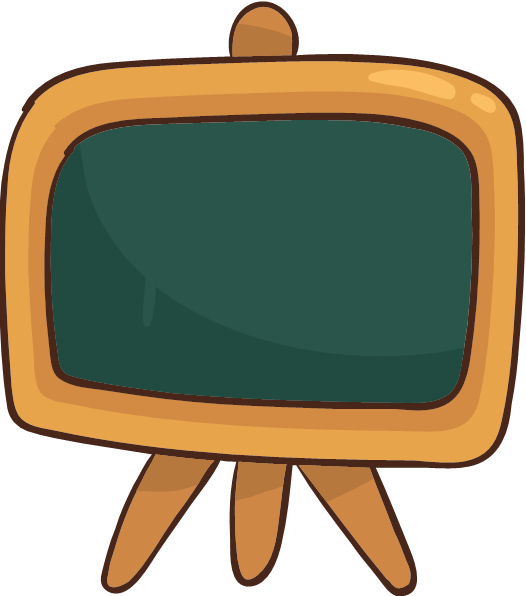 VẬN
DỤNG
Tính bằng cách thuận tiện, nhanh nhất
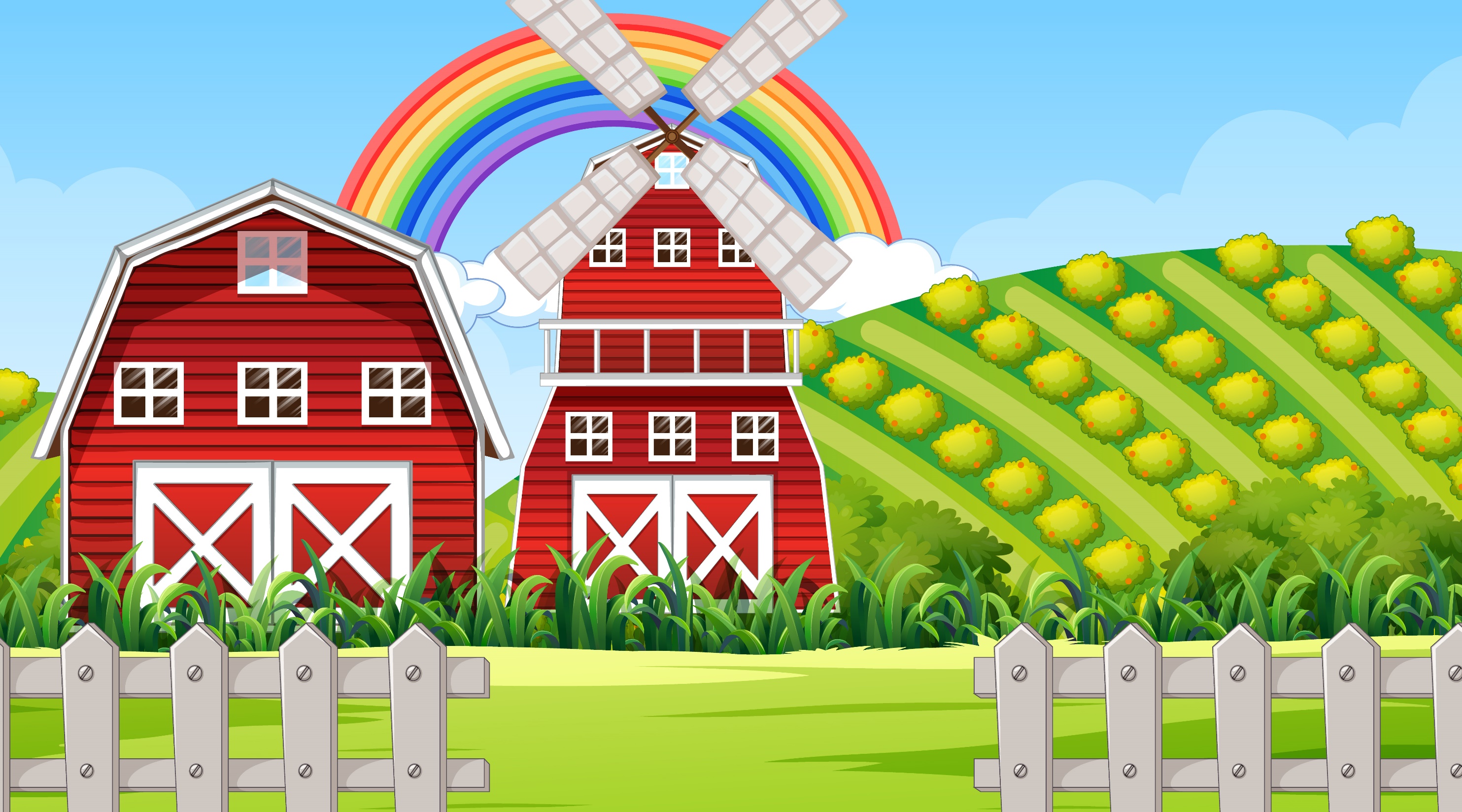 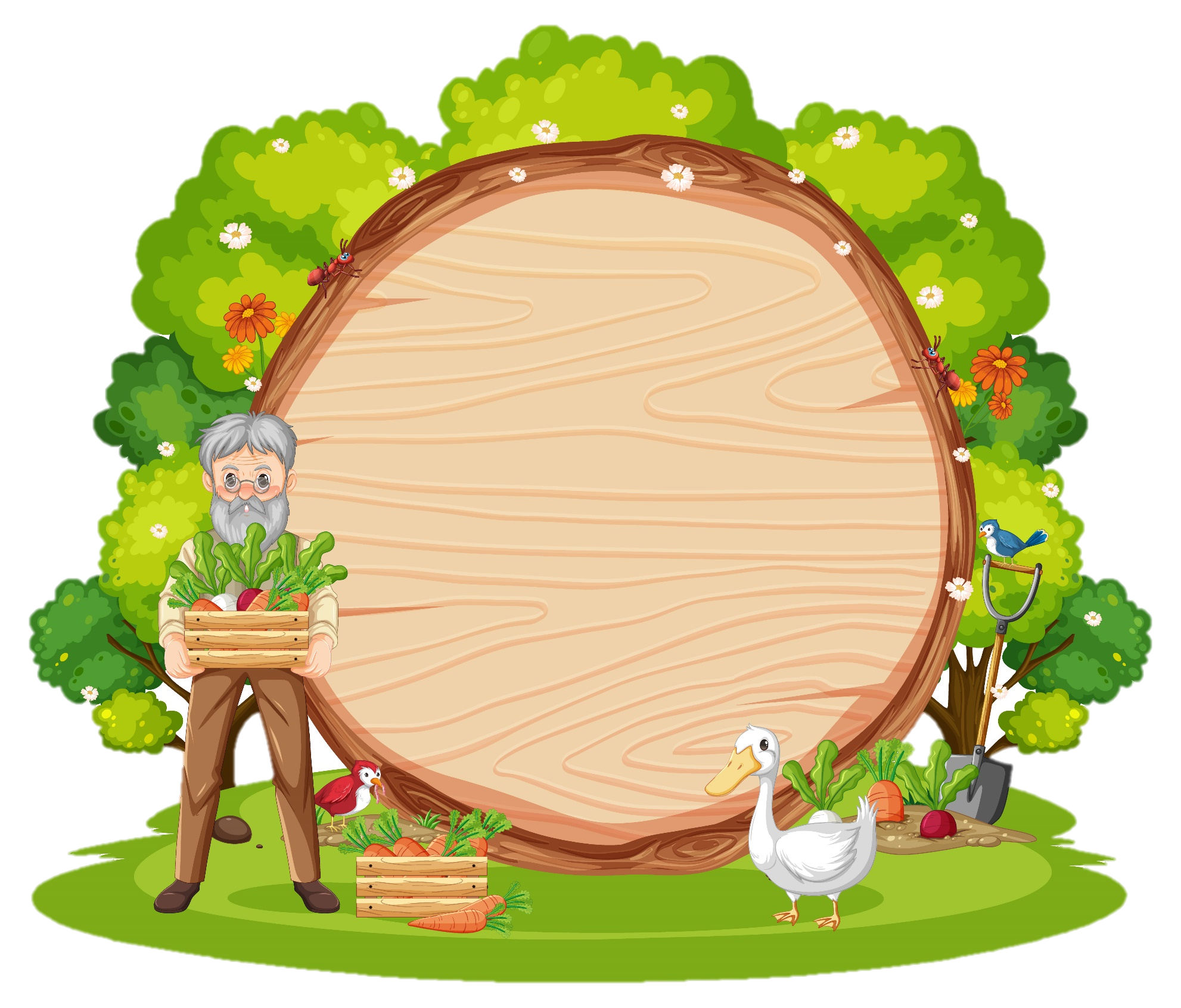 VẬN
DỤNG
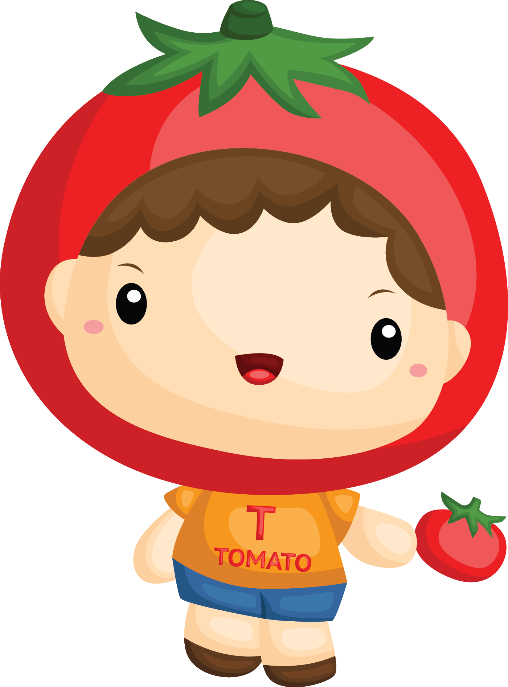 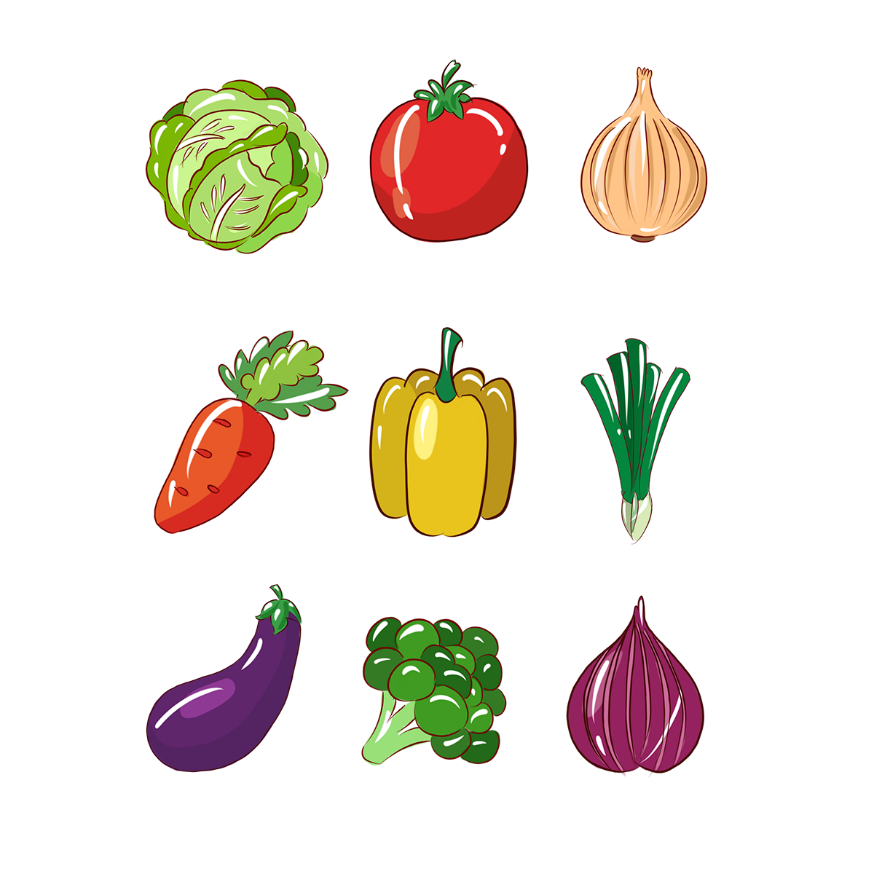 THU HOẠCH CÀ CHUA
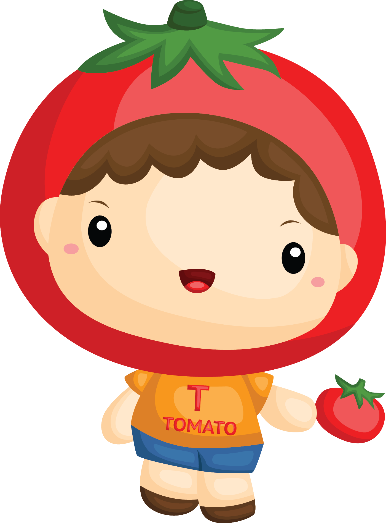 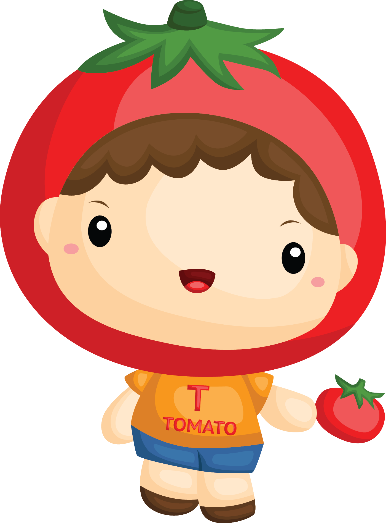 Tính giá trị    biểu thức
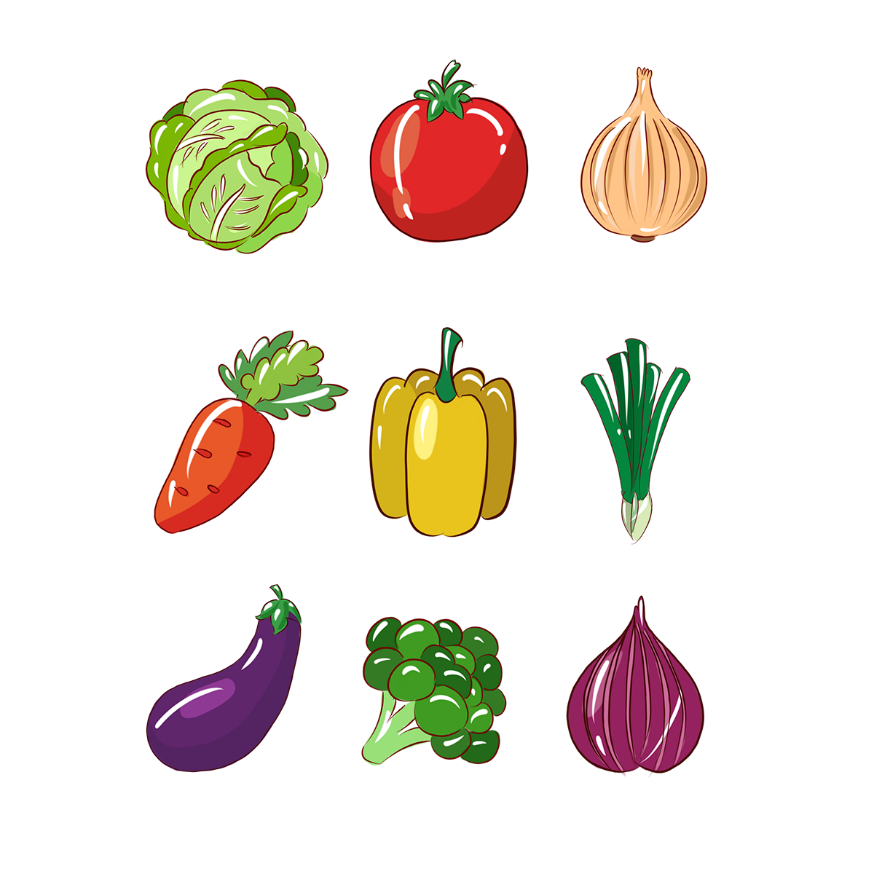 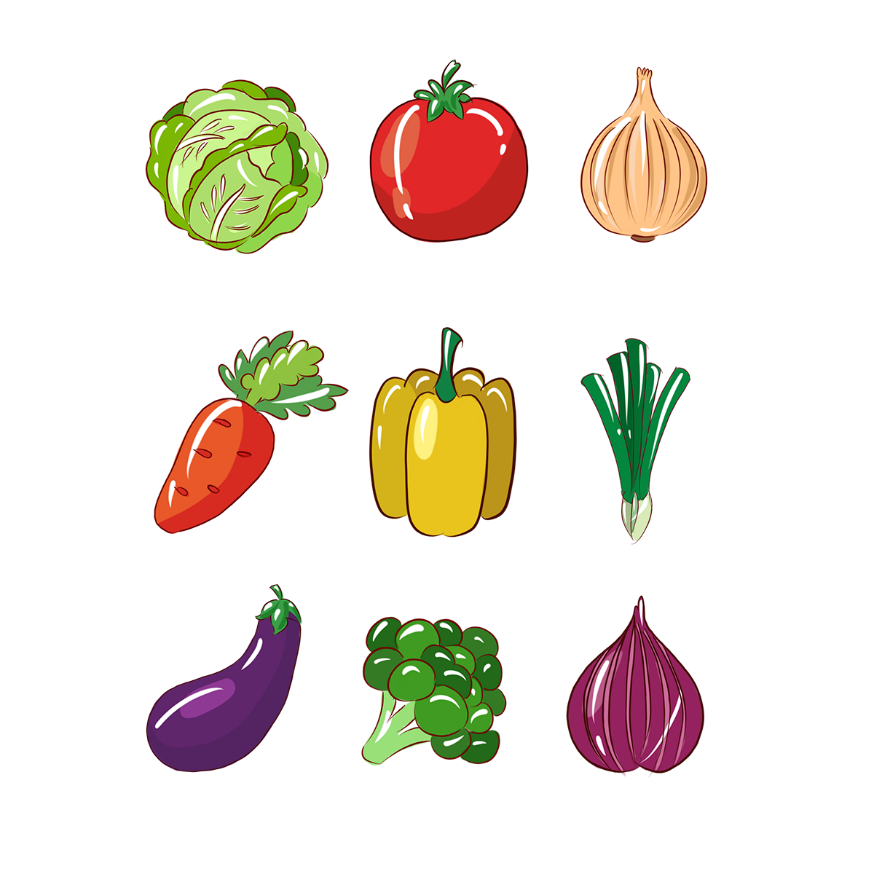 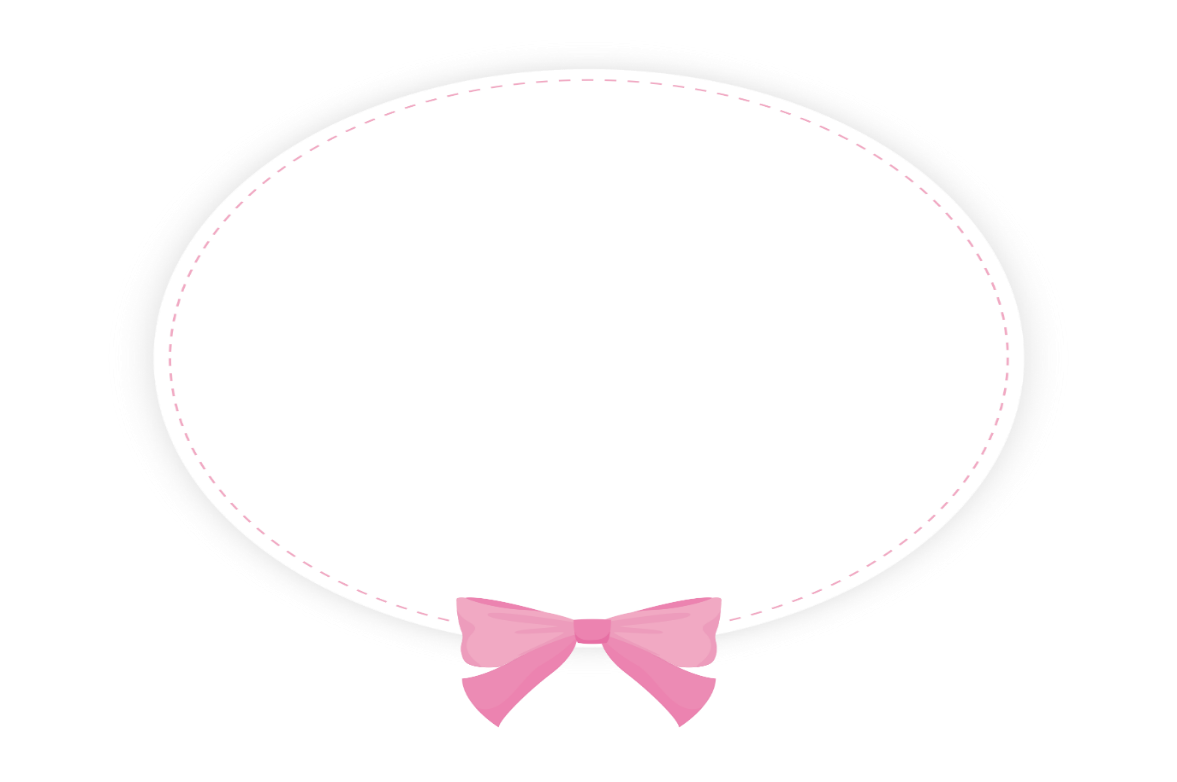 a) 50 : ( 2 x 5)
b) 72 : ( 9 x 8)
Bài 1:
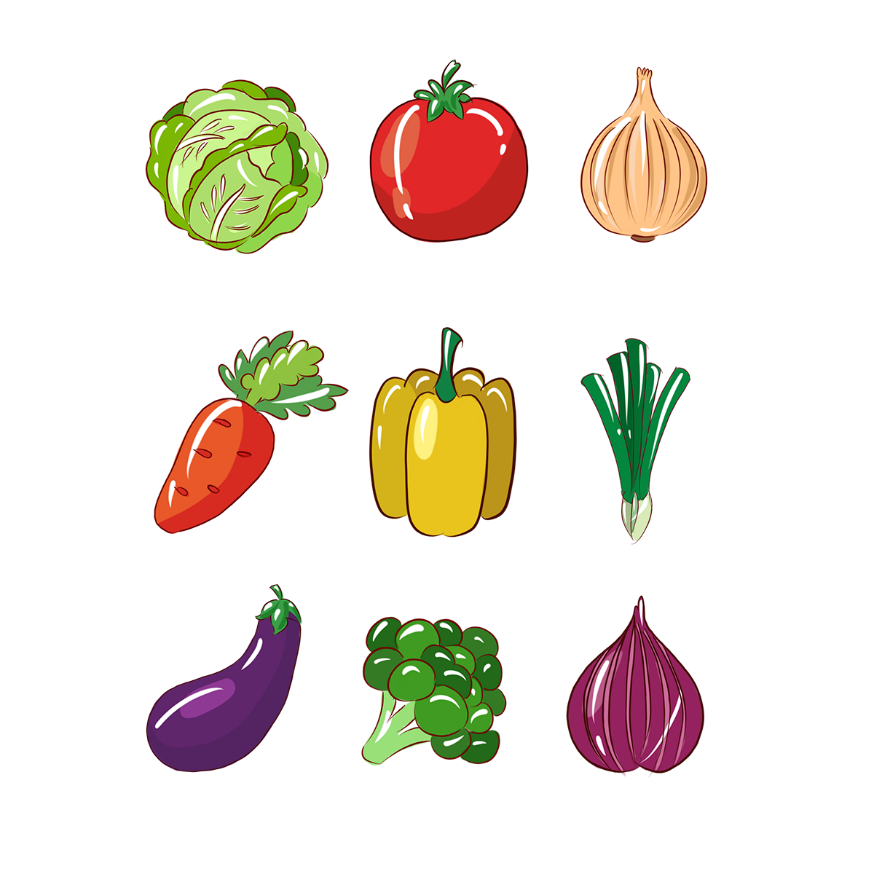 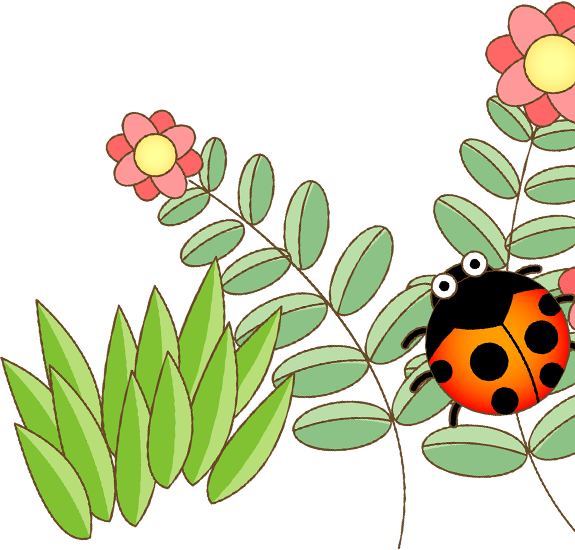 c) 28 : ( 7 x 2)
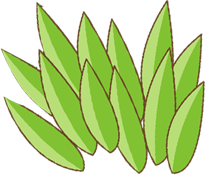 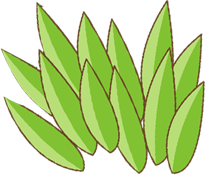 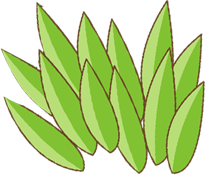 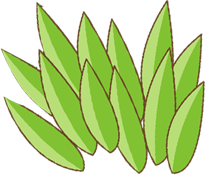 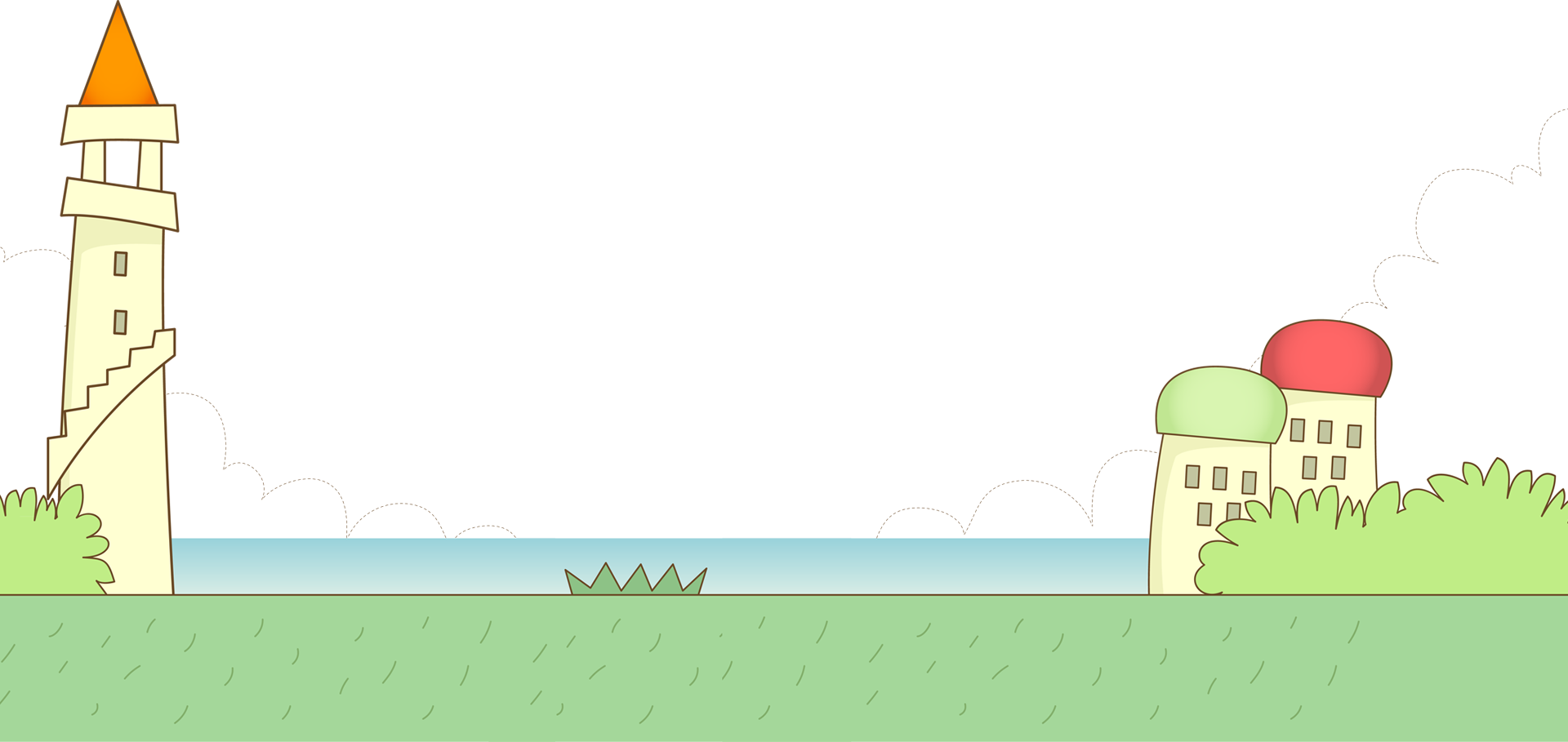 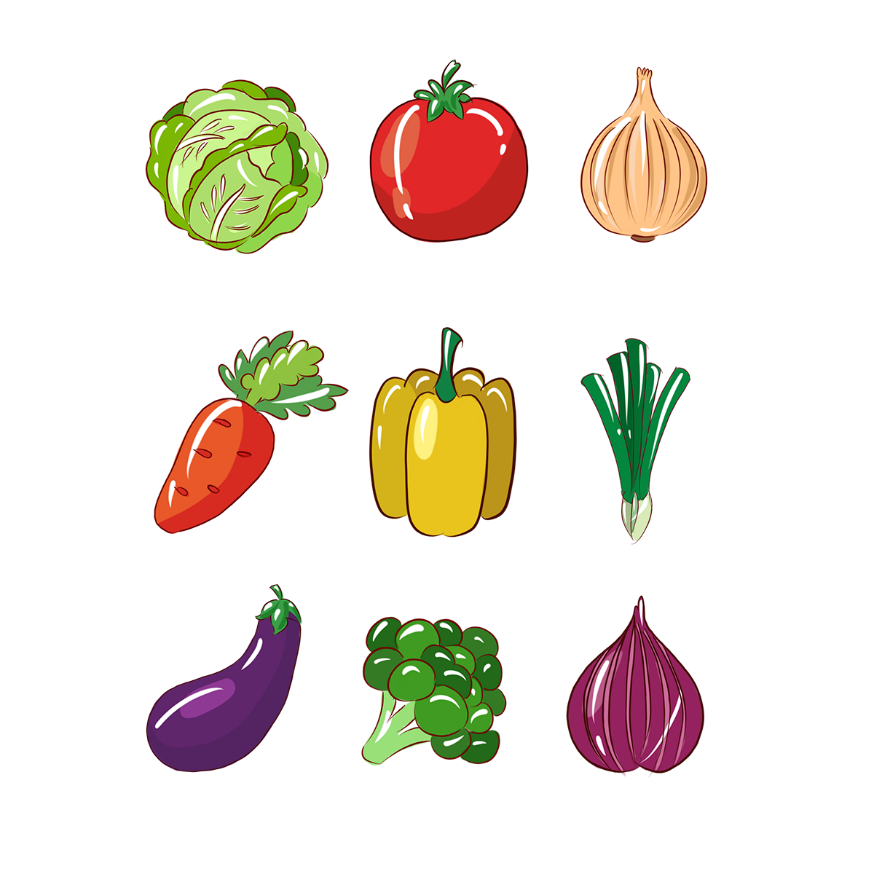 a. 50 : ( 2 x 5)
Cách 1:  
50 : (2 x 5)
Cách 3:  
50 : (2 x 5)
=  50 : 10
=  50 : 5 : 2
Cách 2:  
50 : (2 x 5)
=      5
=   10 : 2
=      5
=  50 : 2 : 5
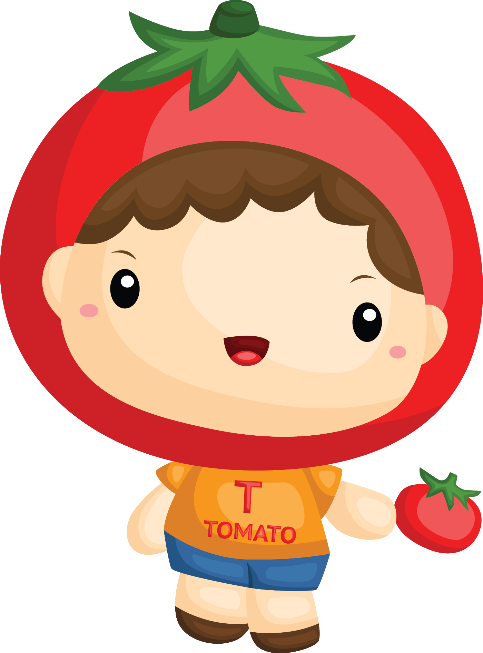 =   25 : 5
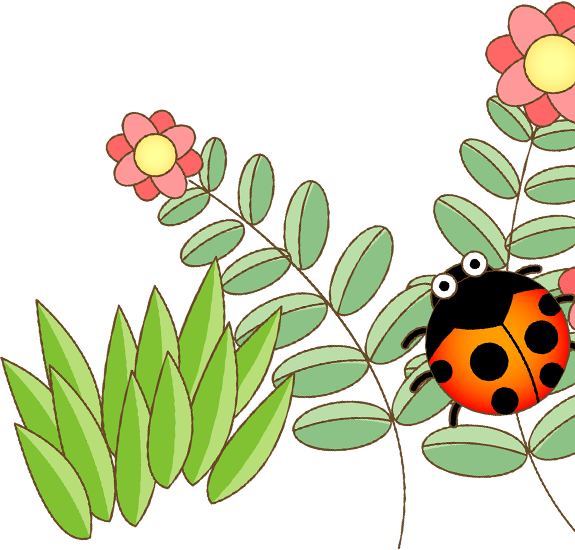 =      5
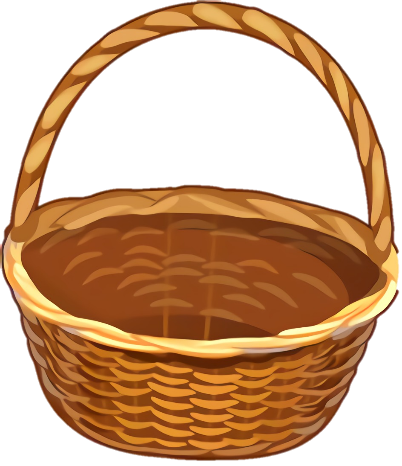 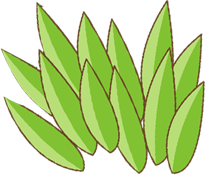 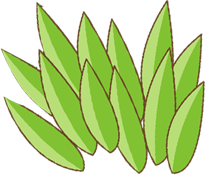 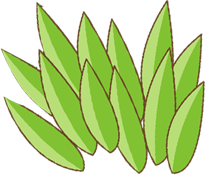 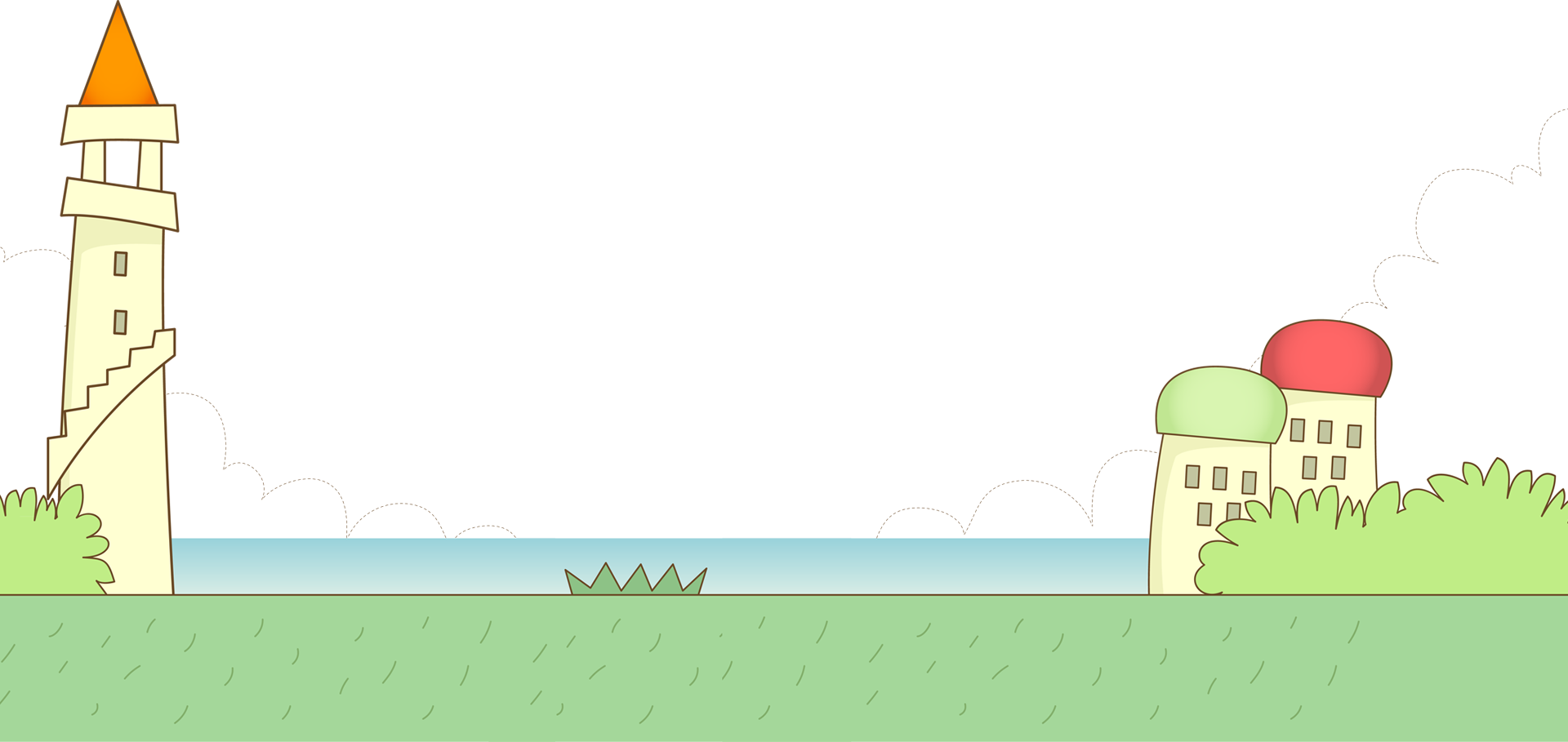 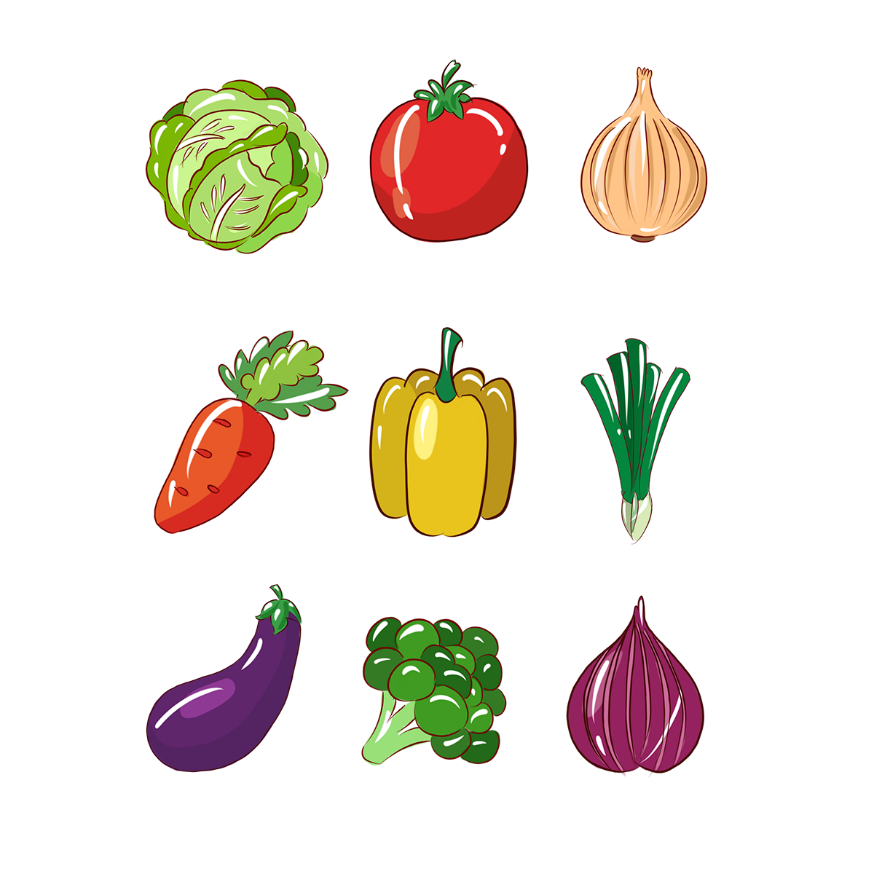 b. 72 : ( 9 x 8)
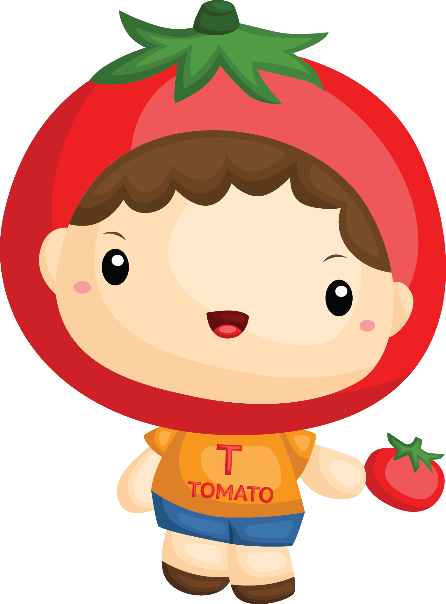 72 : ( 9 x 8)
72 : ( 9 x 8)
=  72 : 8 :  9
=  72 : 9 :  8
=   9 :  9
=   8  :  8
=      9
=      1
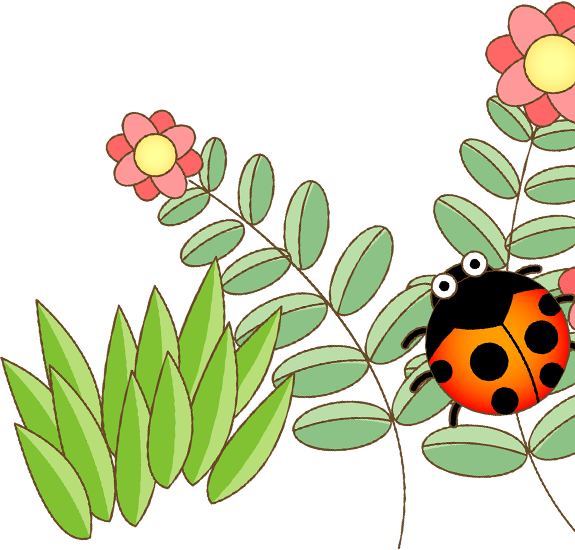 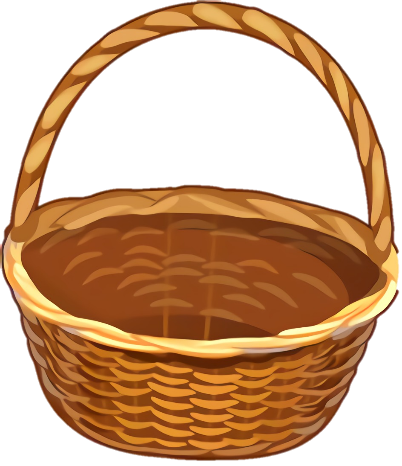 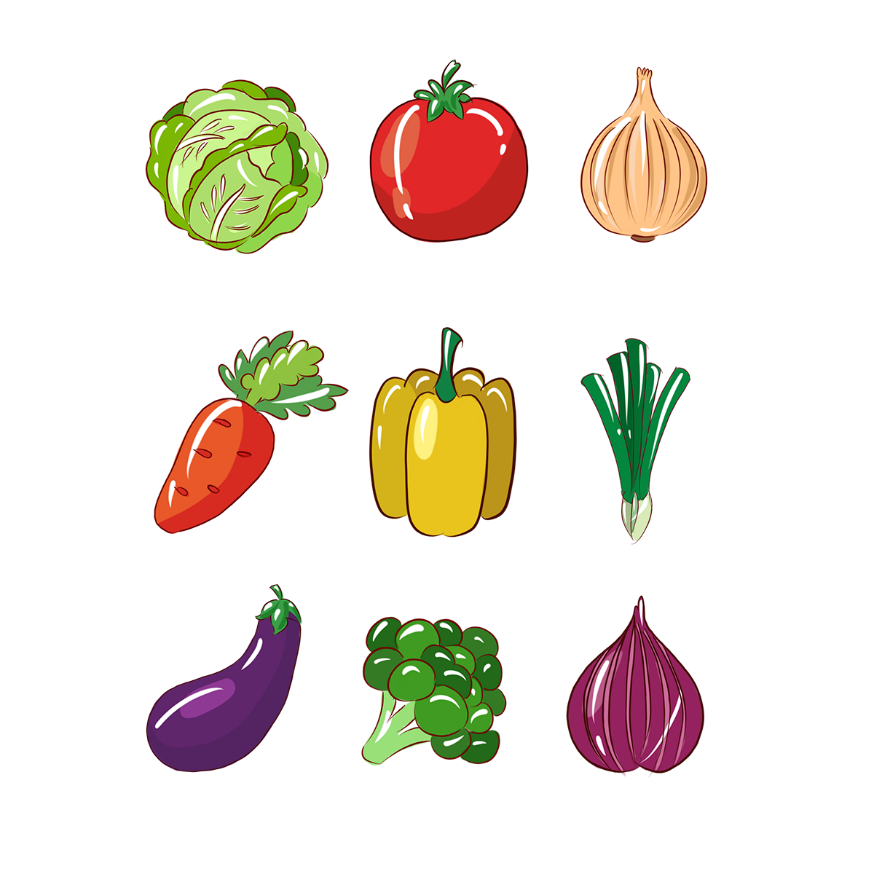 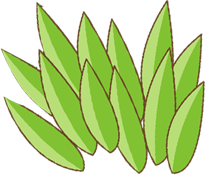 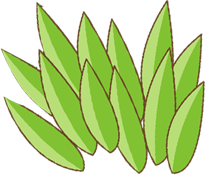 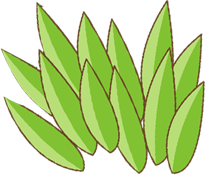 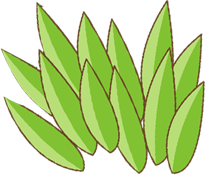 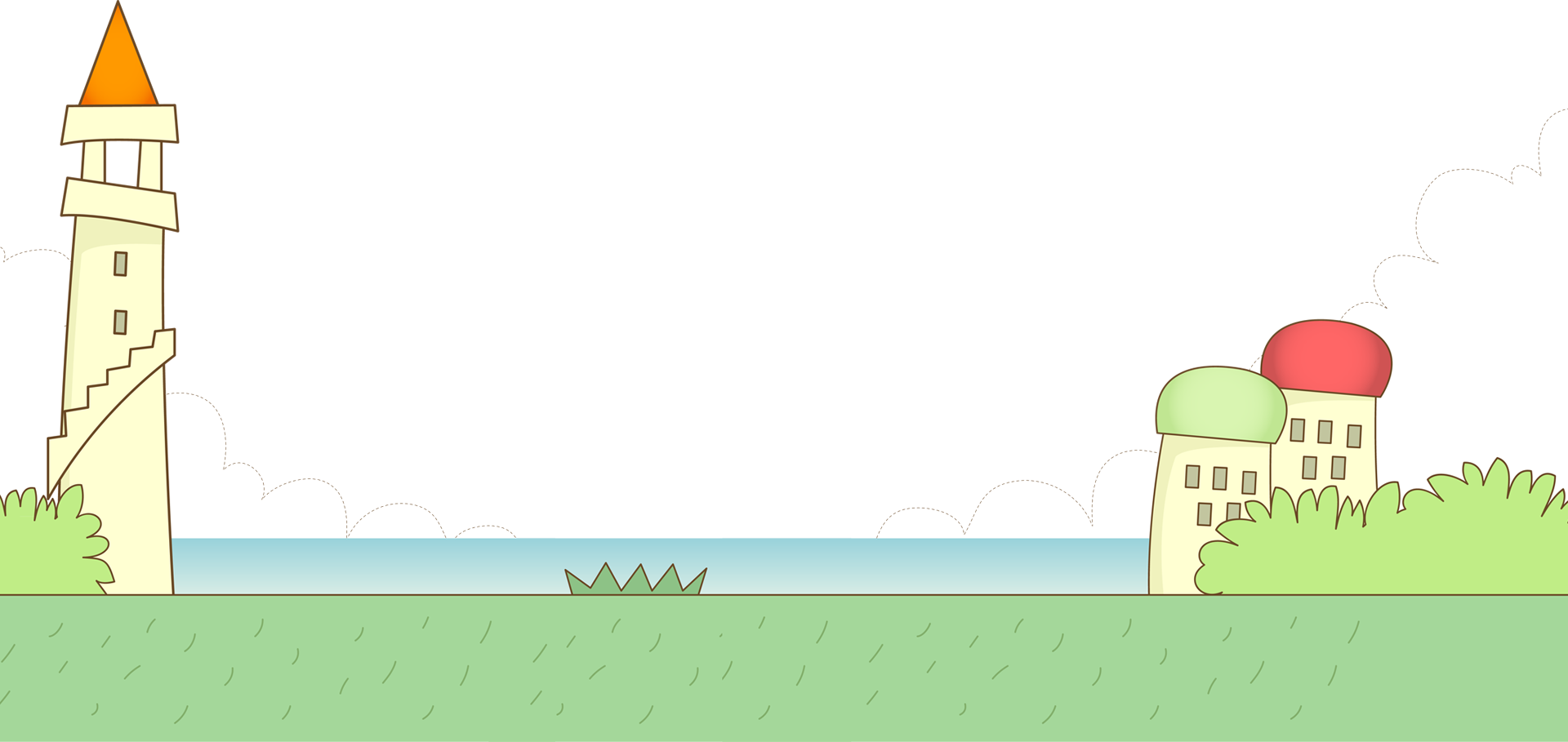 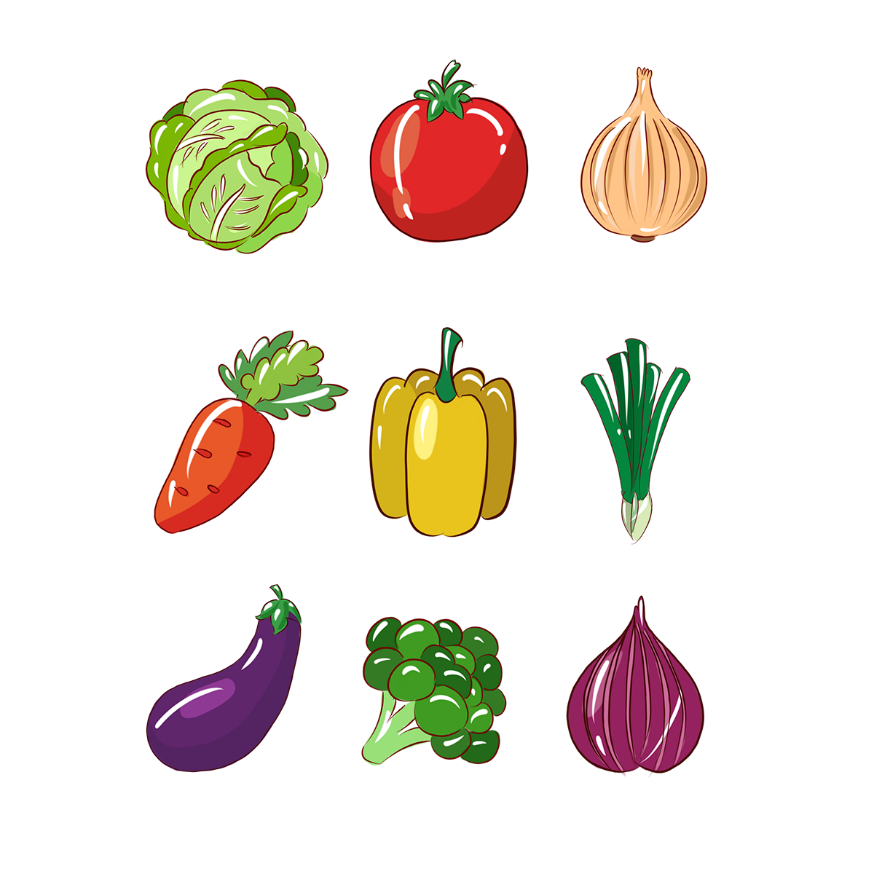 c. 28 : ( 7 x 2)
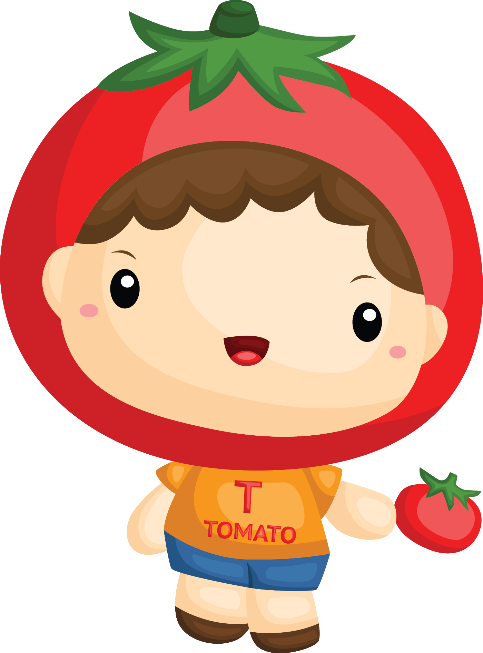 28 : ( 7 x 2 )
28 : ( 7 x 2 )
=  28 : 7 :  2
=  28 : 2 :  7
=   4  :  2
=   14  :  7
=      2
=      2
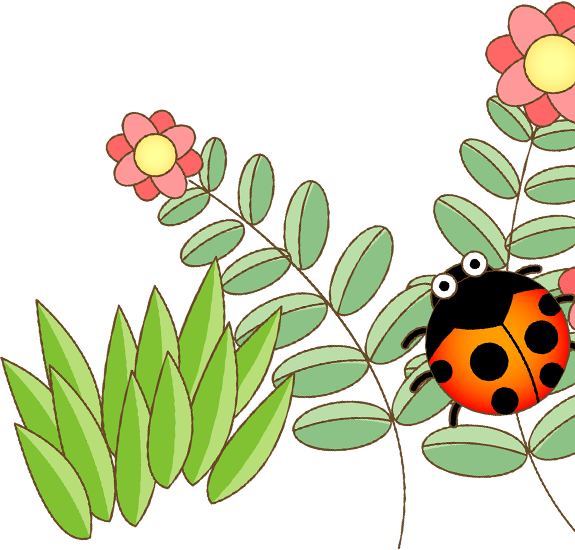 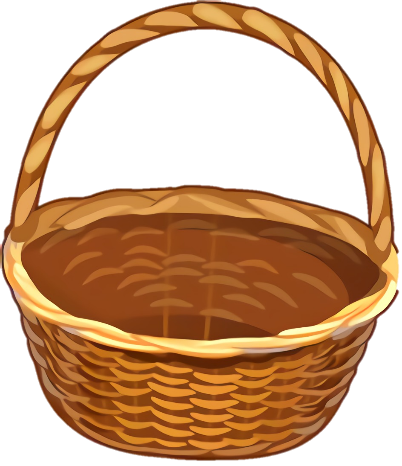 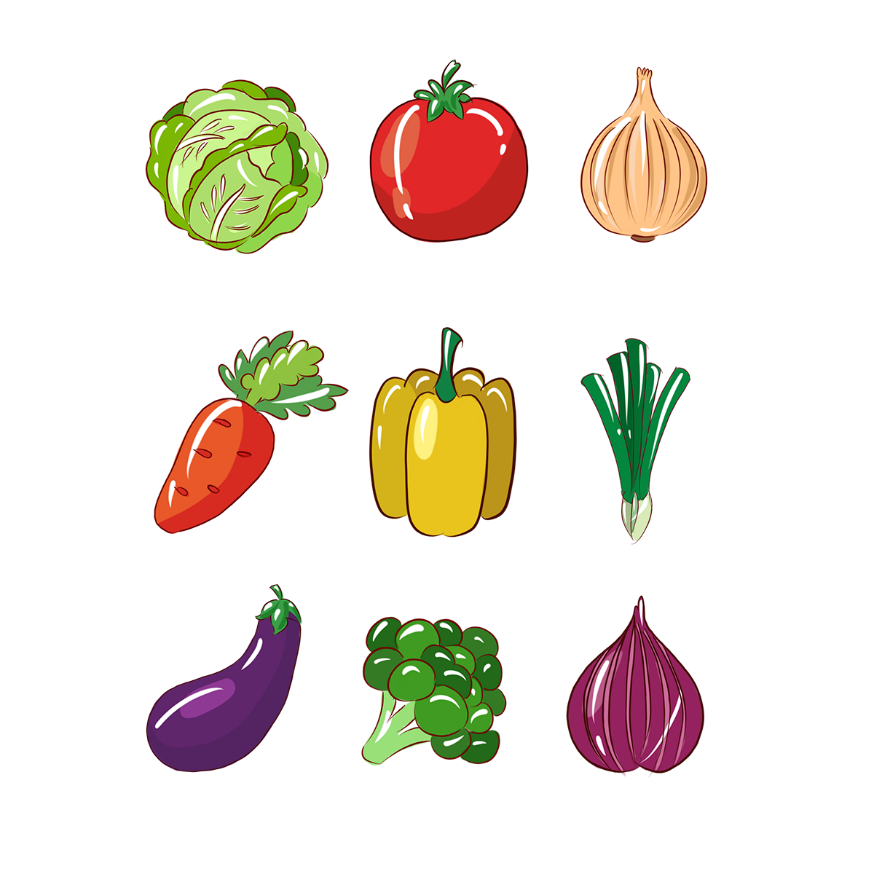 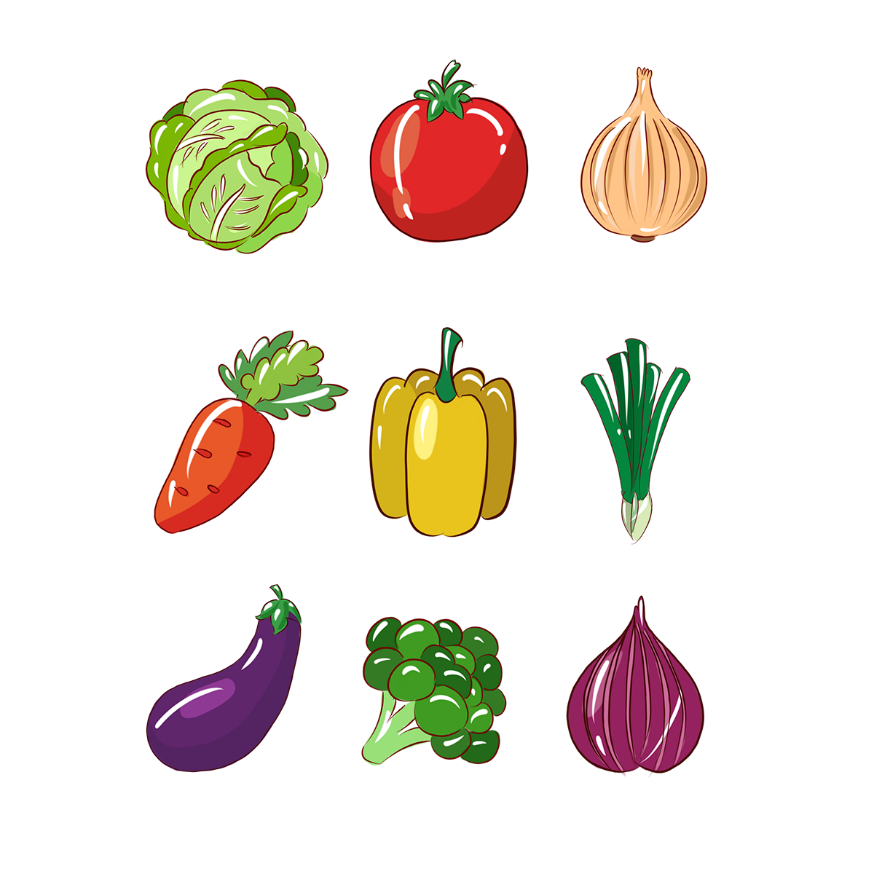 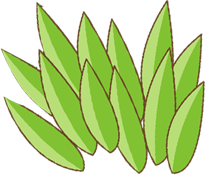 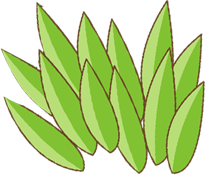 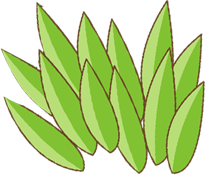 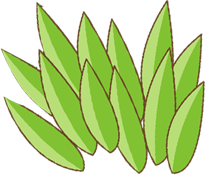 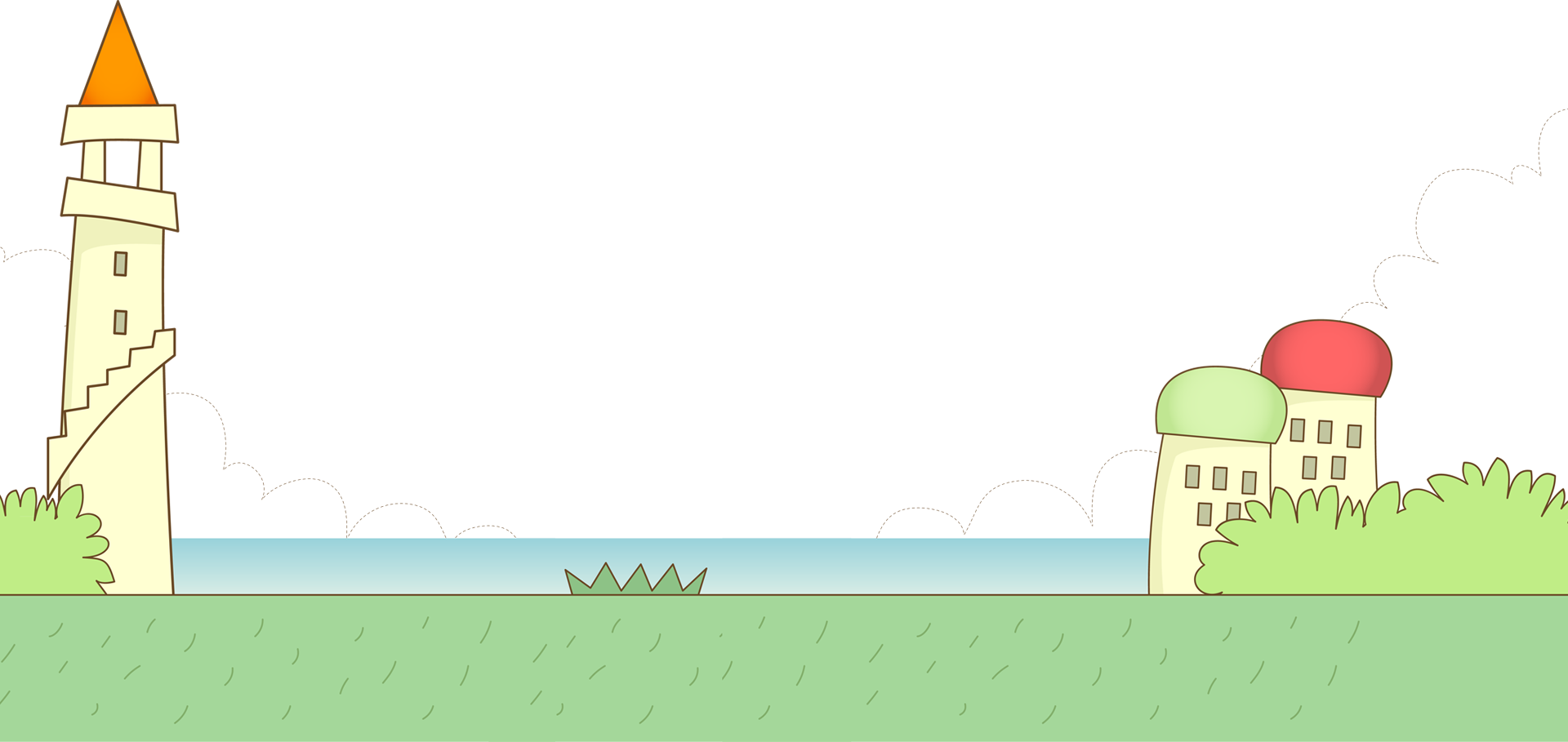 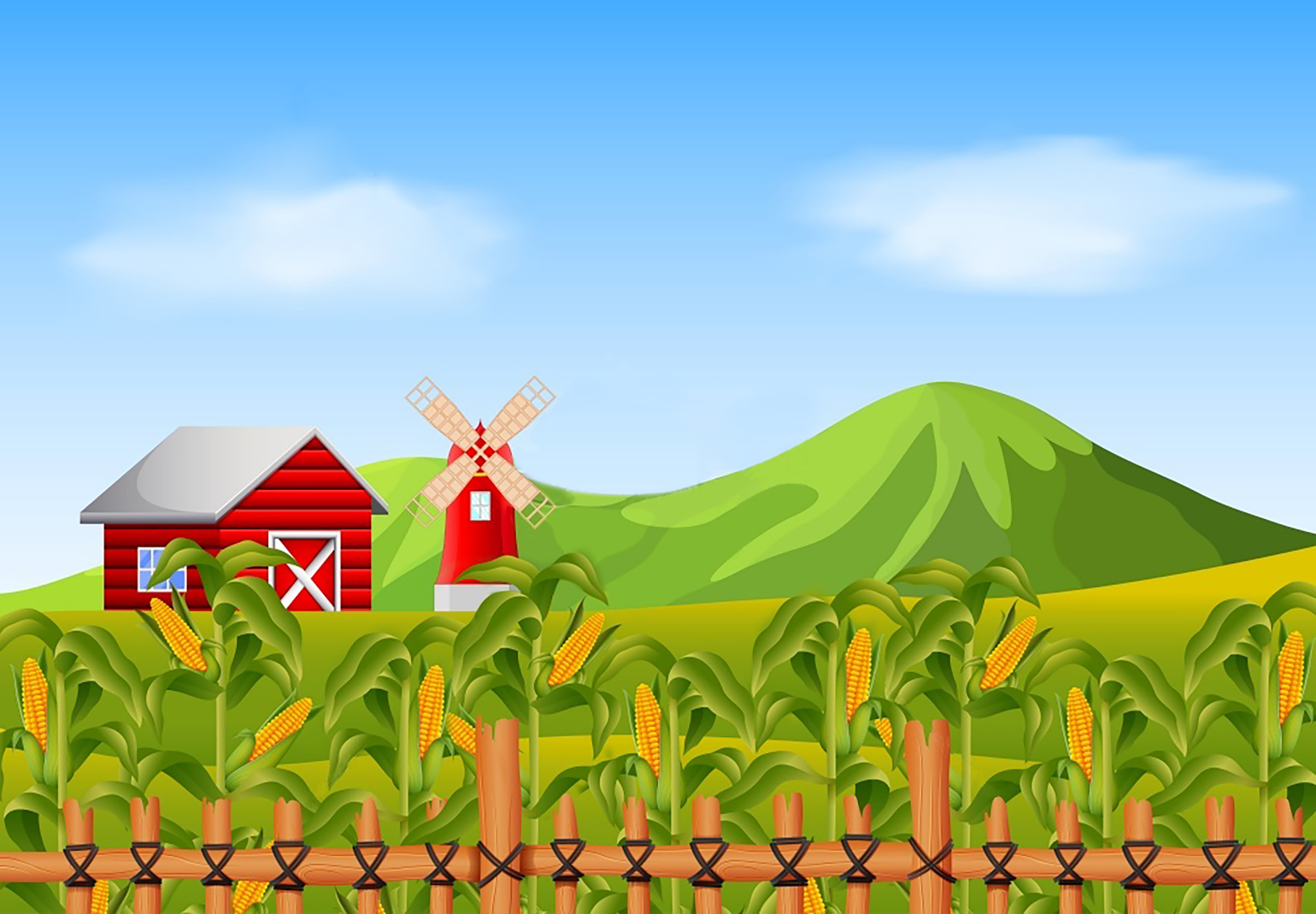 THU HOẠCH BẮP
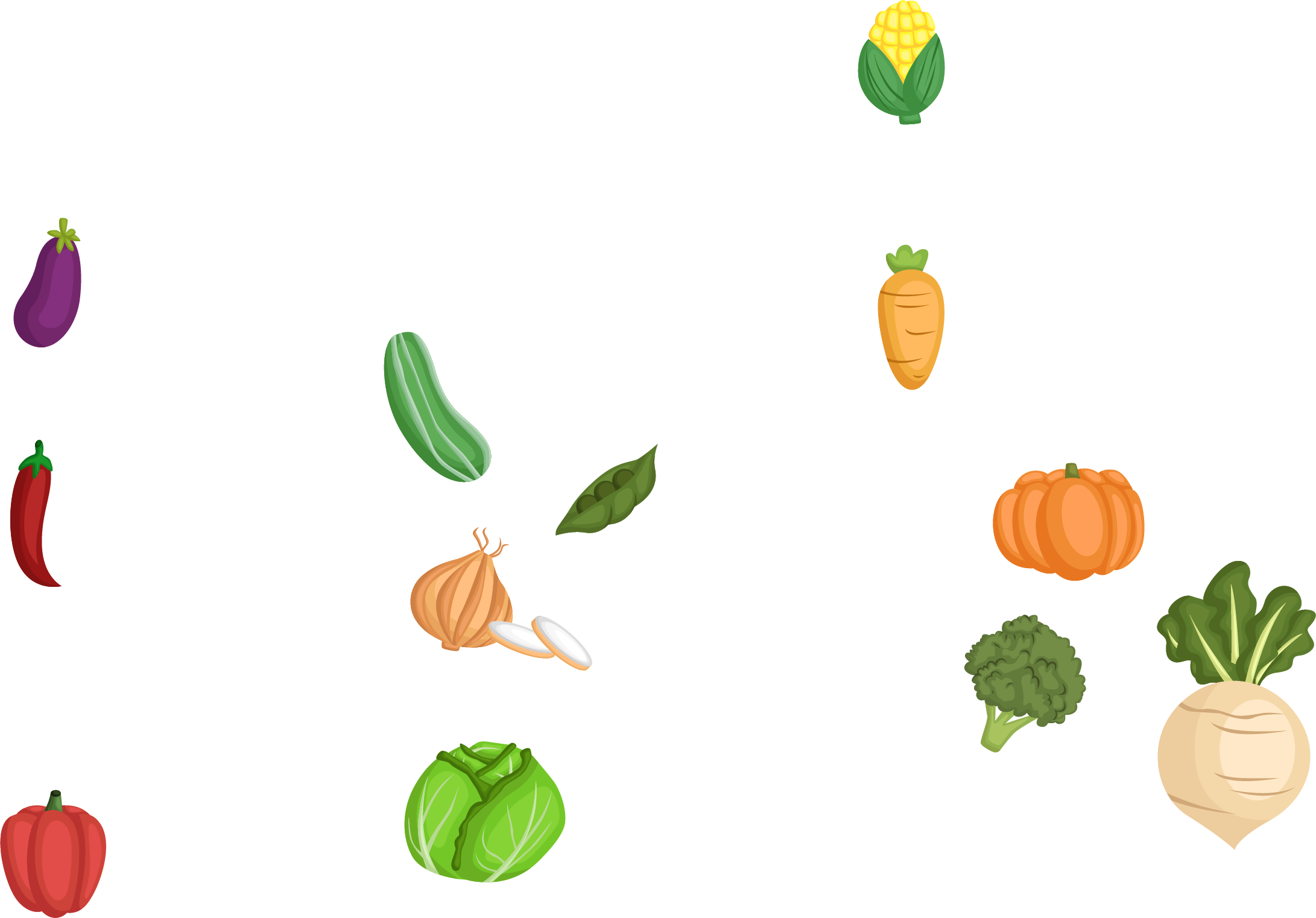 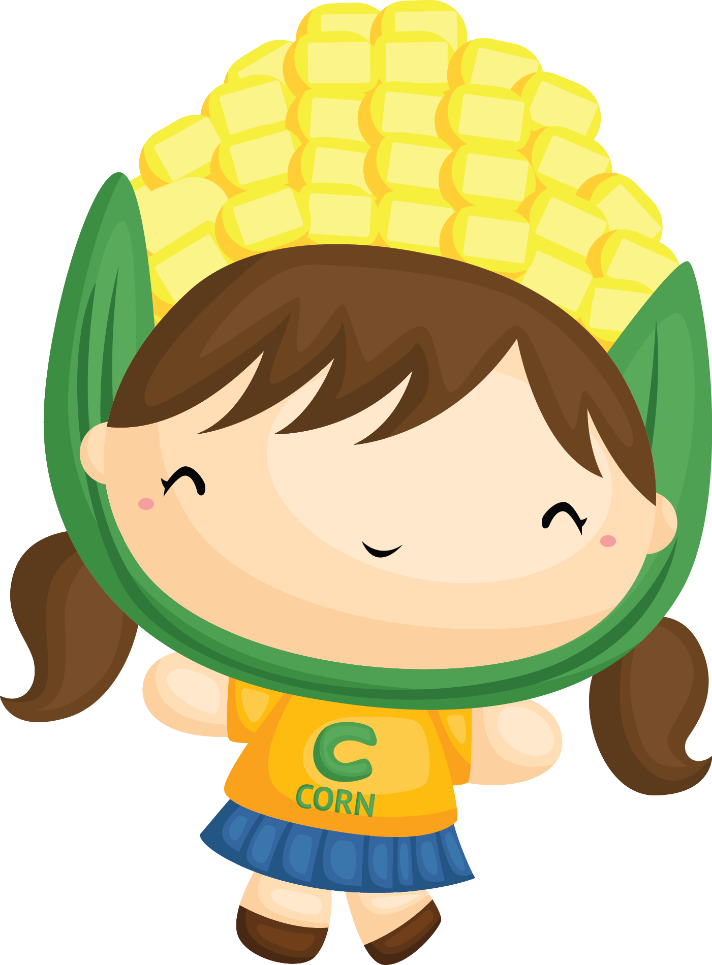 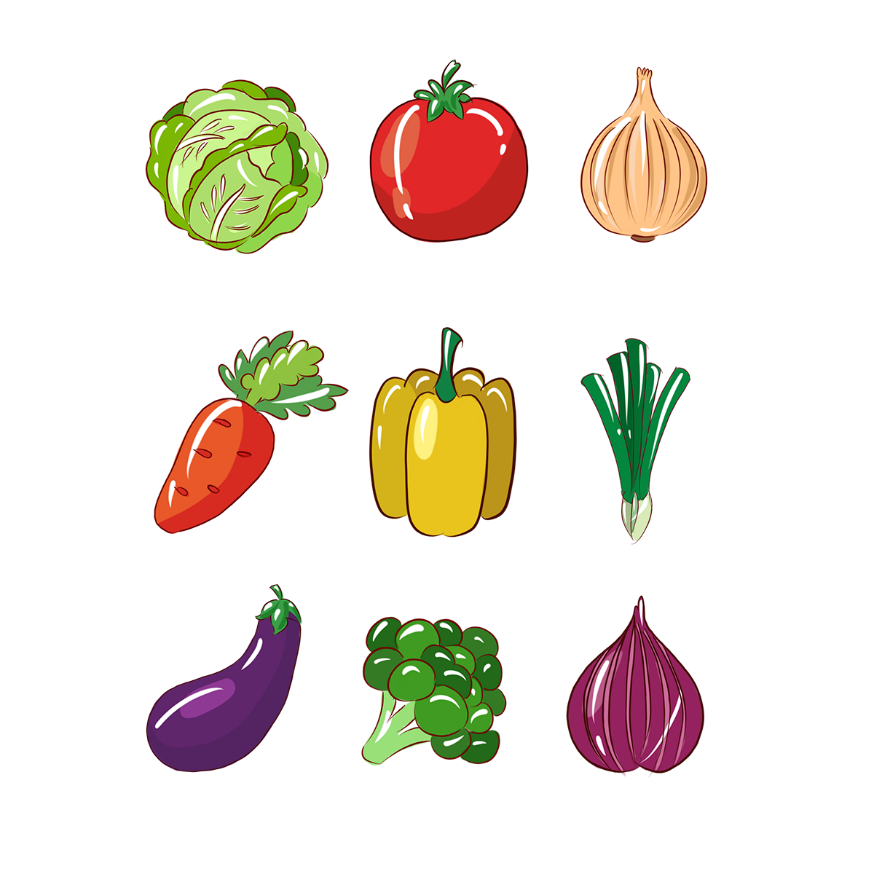 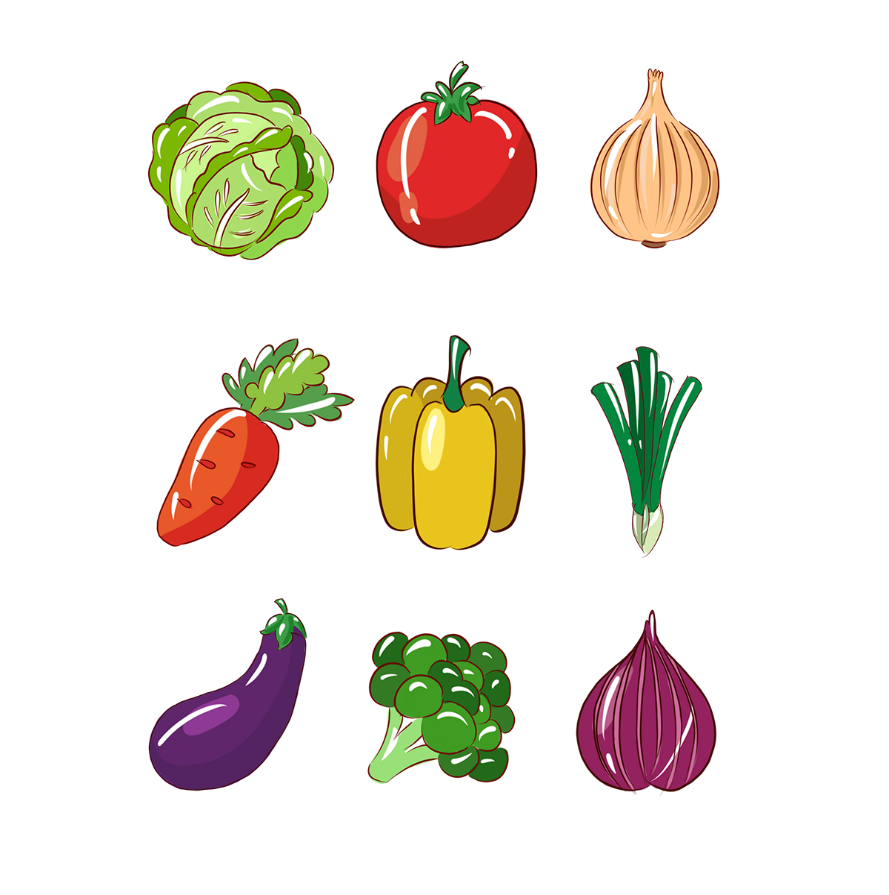 3. Chuyển mỗi phép chia sau đây     
             thành phép chia một số chia cho            
một tích rồi tính ( theo mẫu )
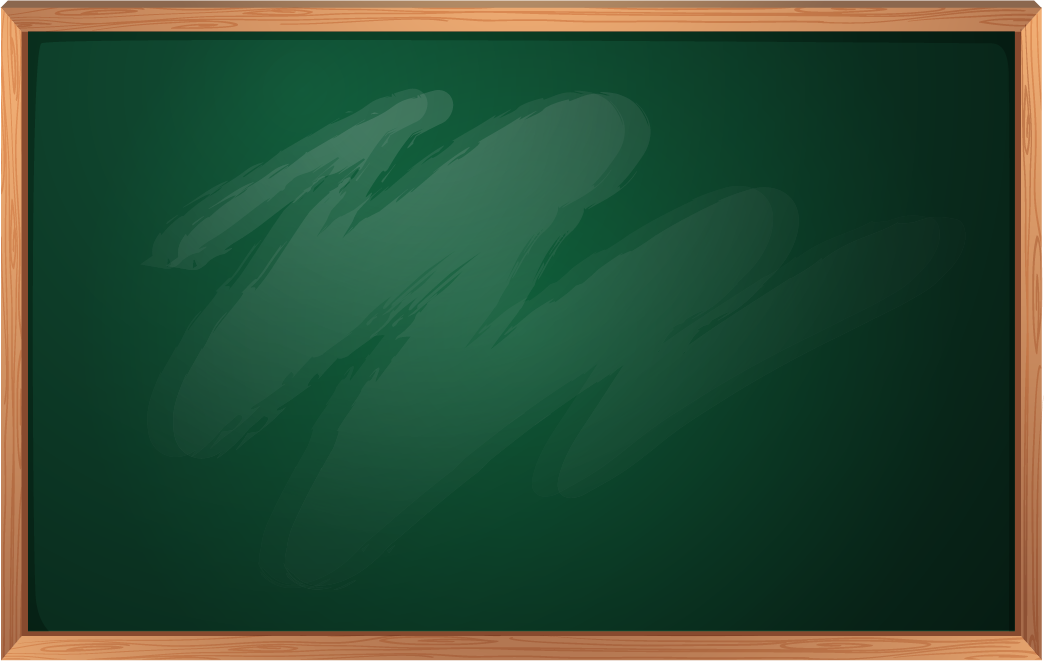 60 : 15 =
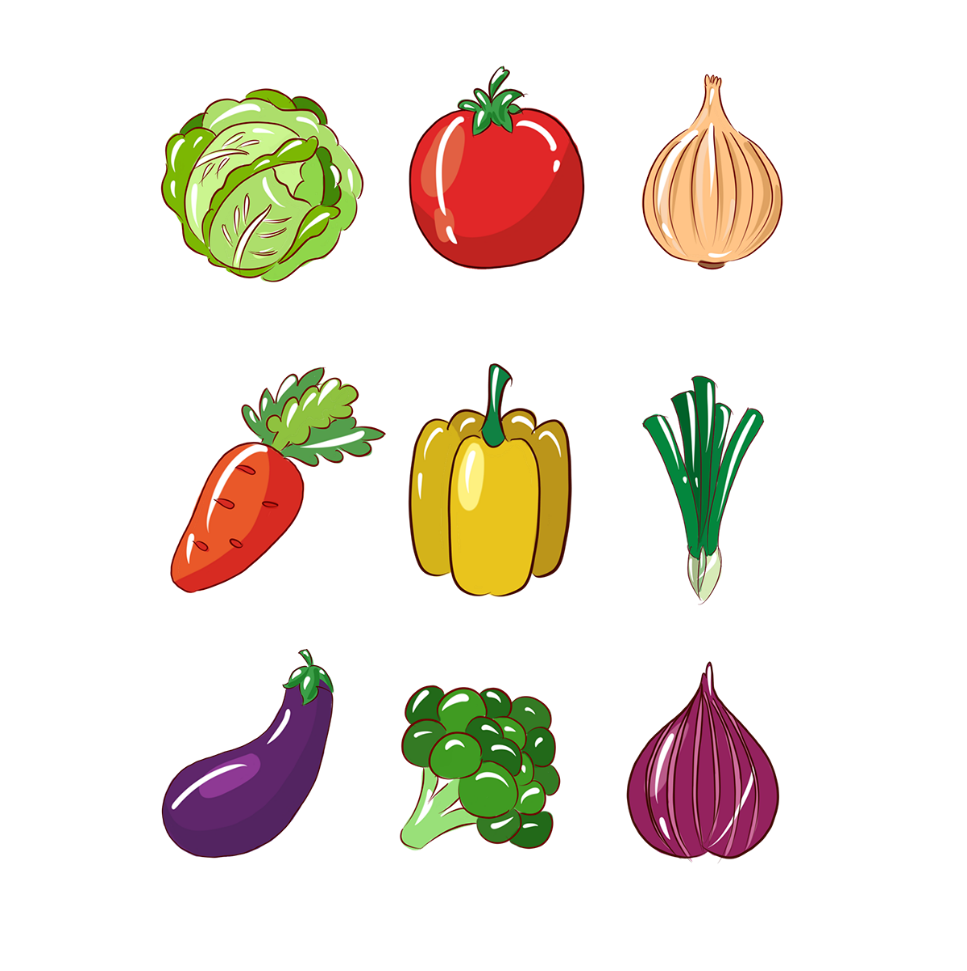 60 : (5 x 3)
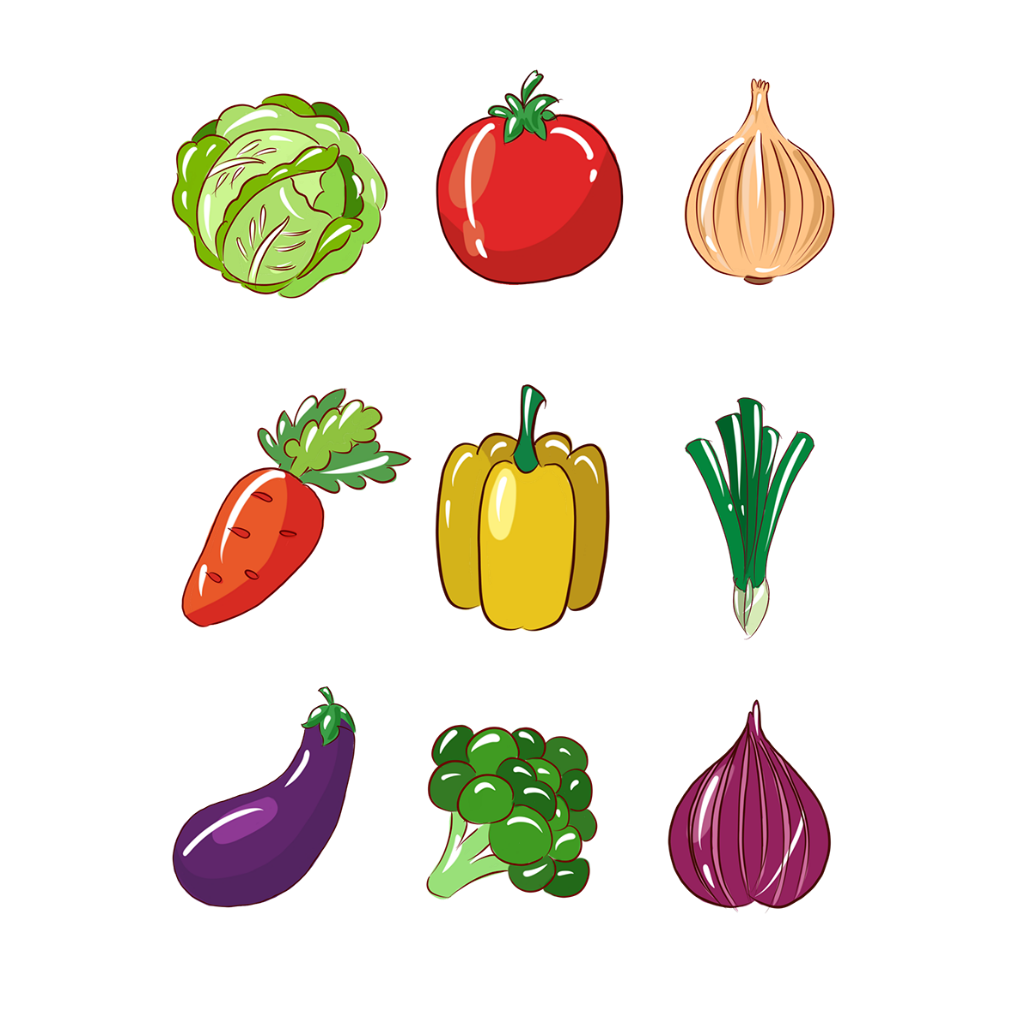 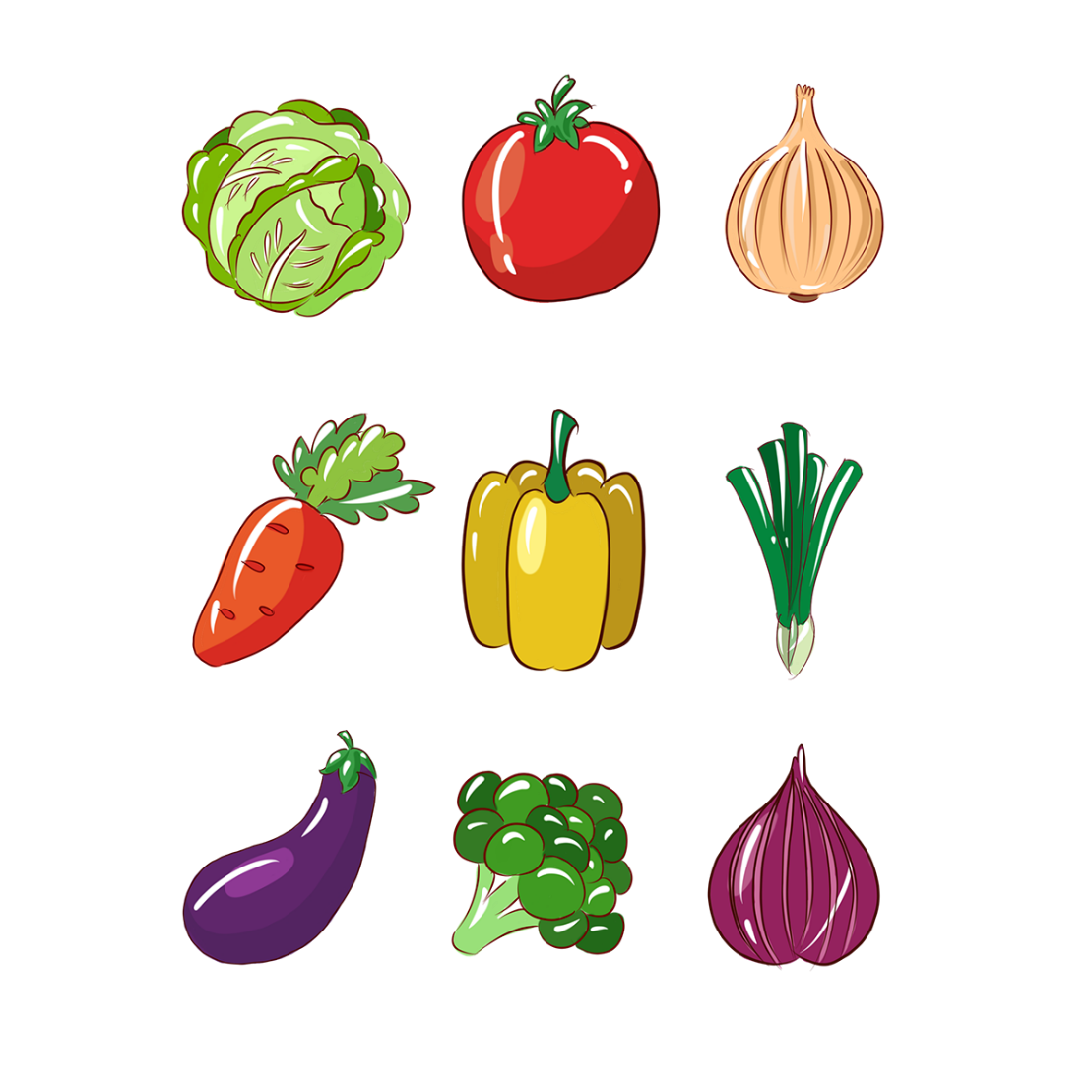 =  60 : 5 : 3
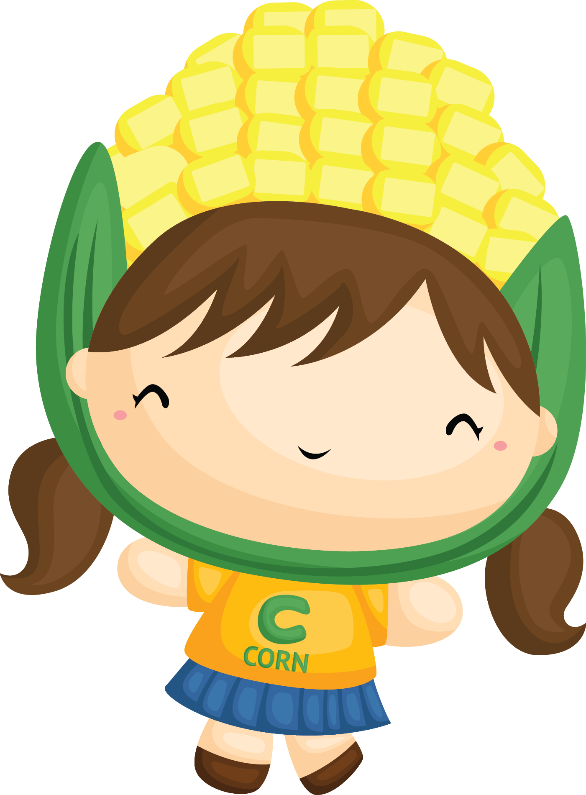 =  12 : 3
x
15 =
5
?
?
3
=      4
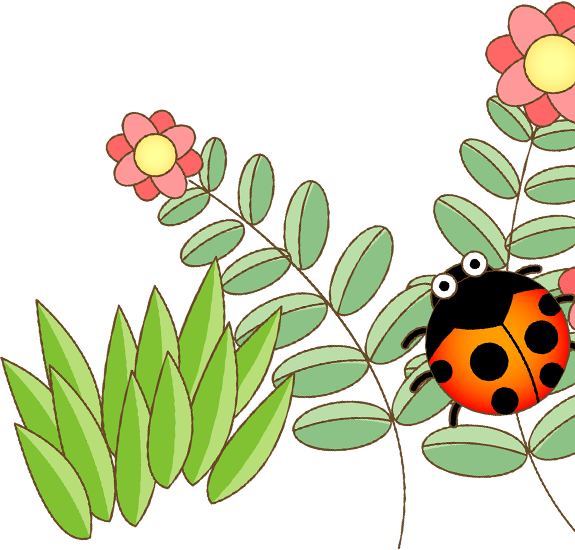 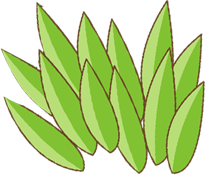 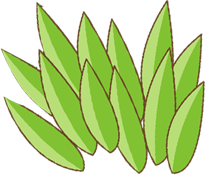 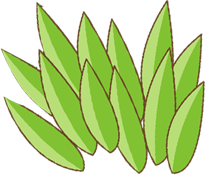 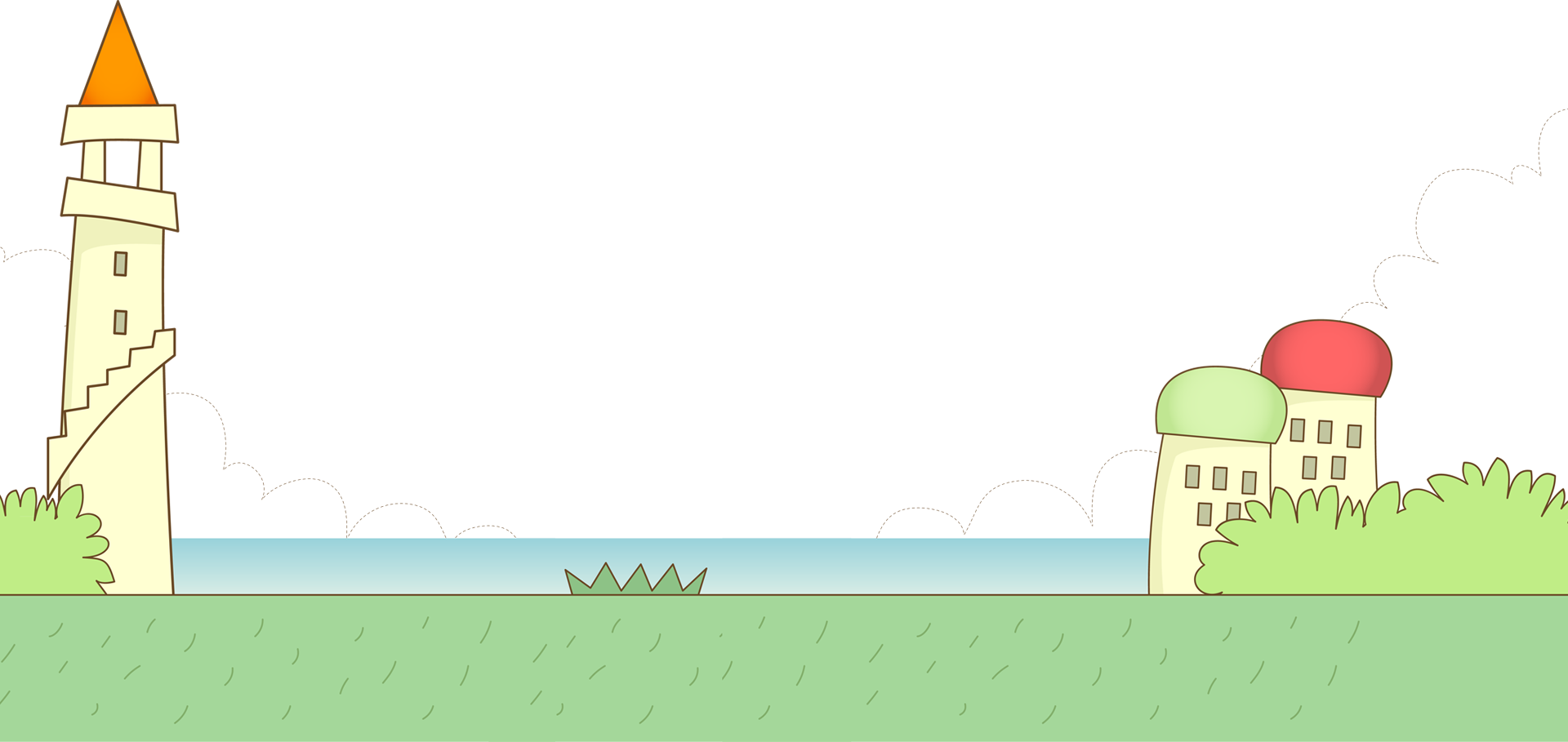 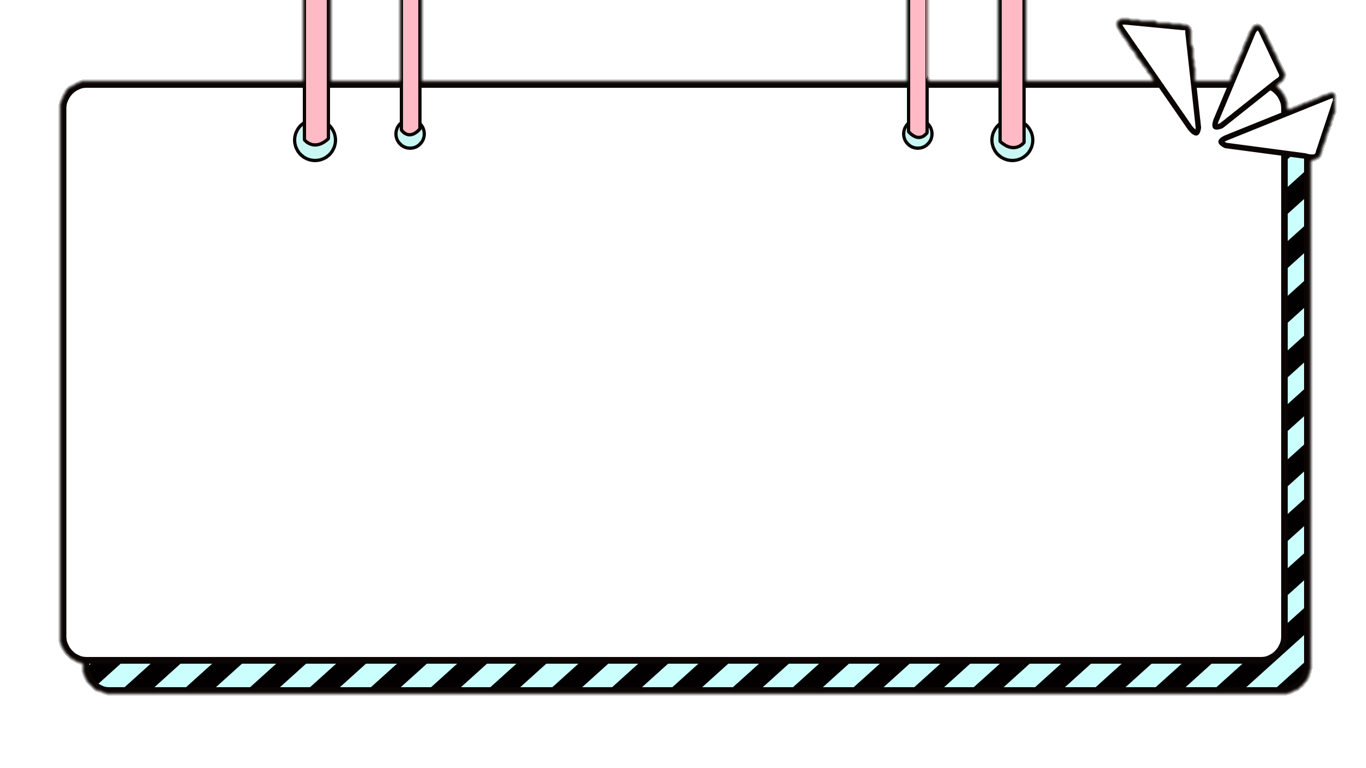 Bài 3: Chuyển mỗi phép chia sau đây thành phép               
chia một số chia cho một tích rồi tính ( theo mẫu )
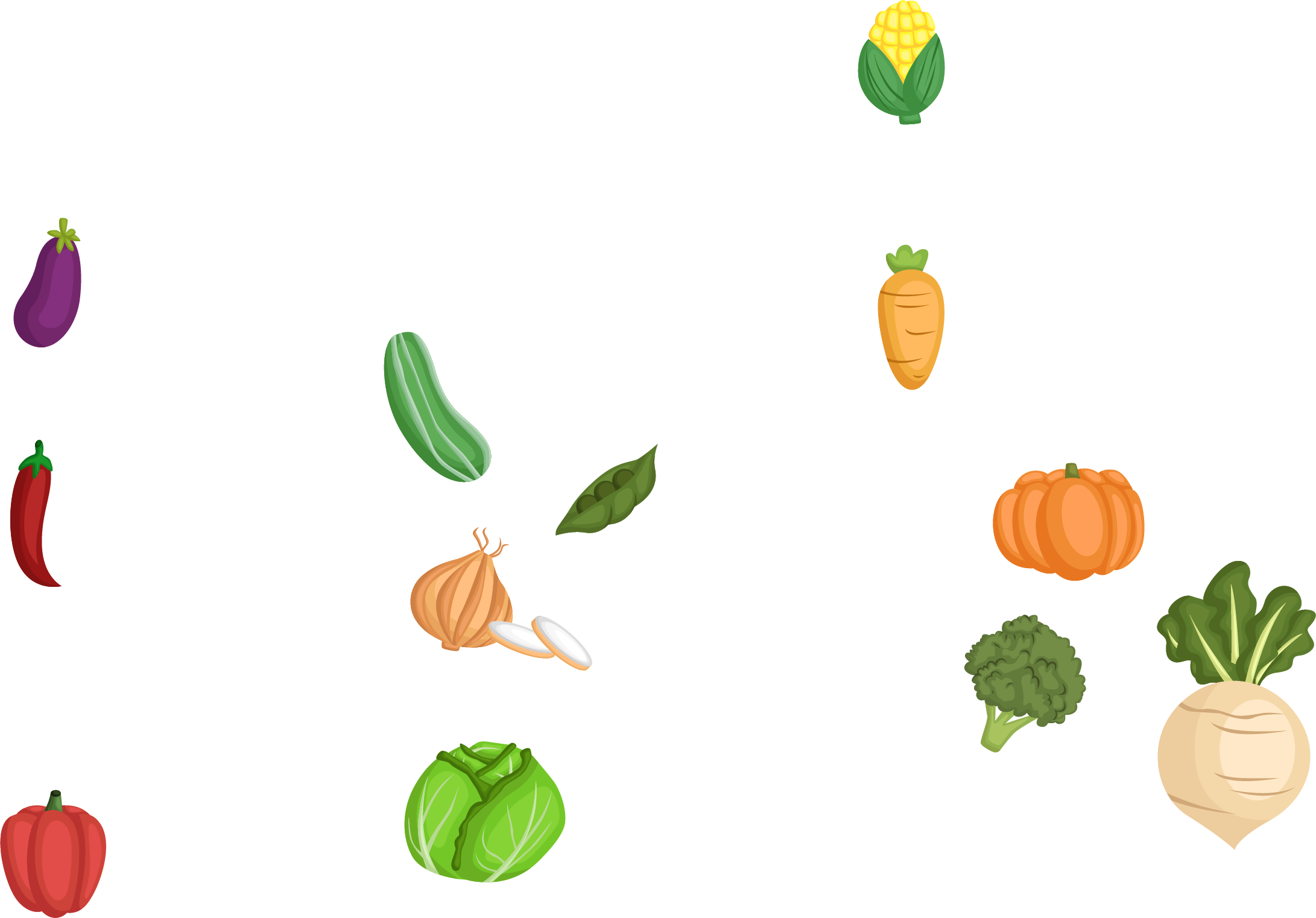 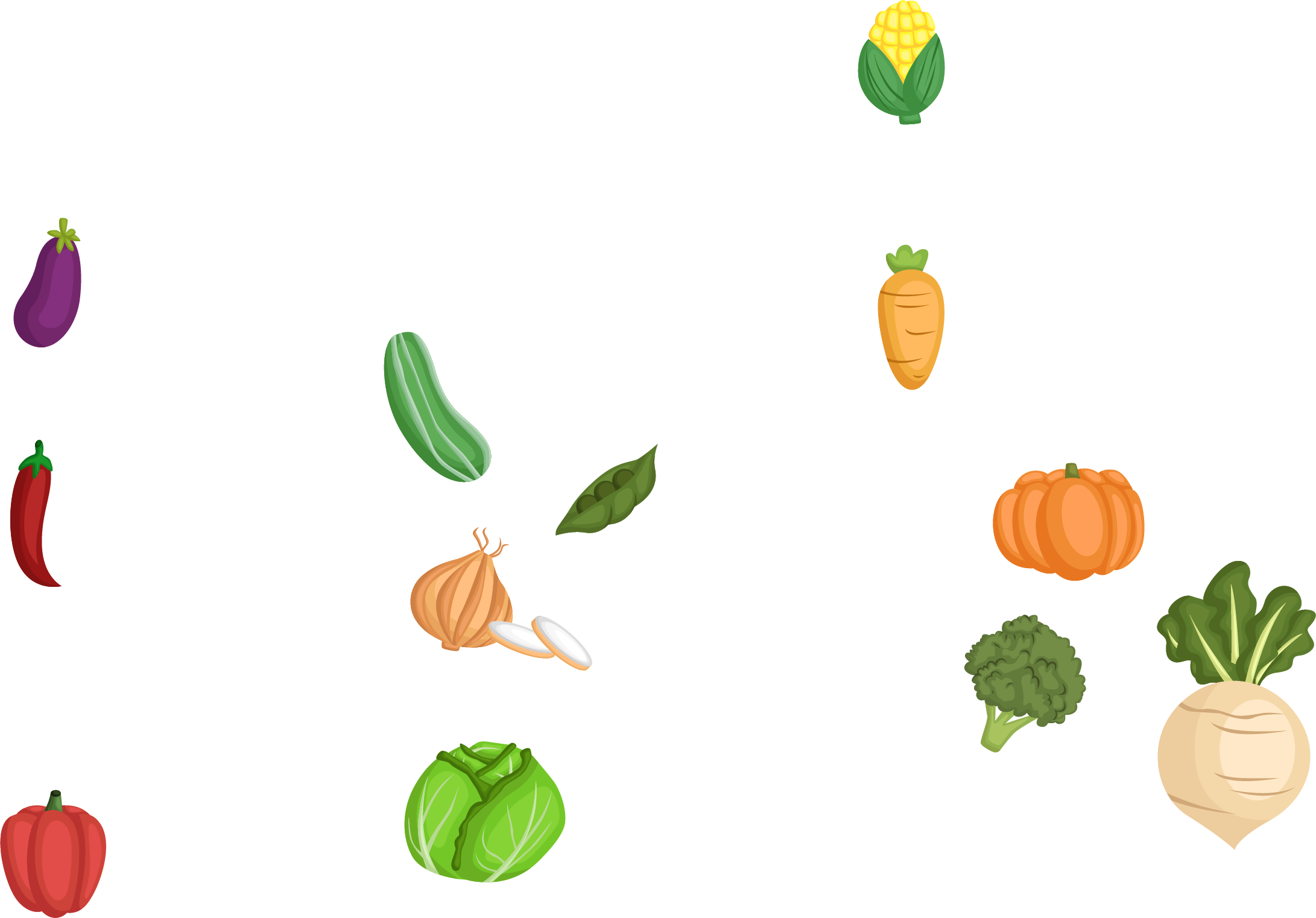 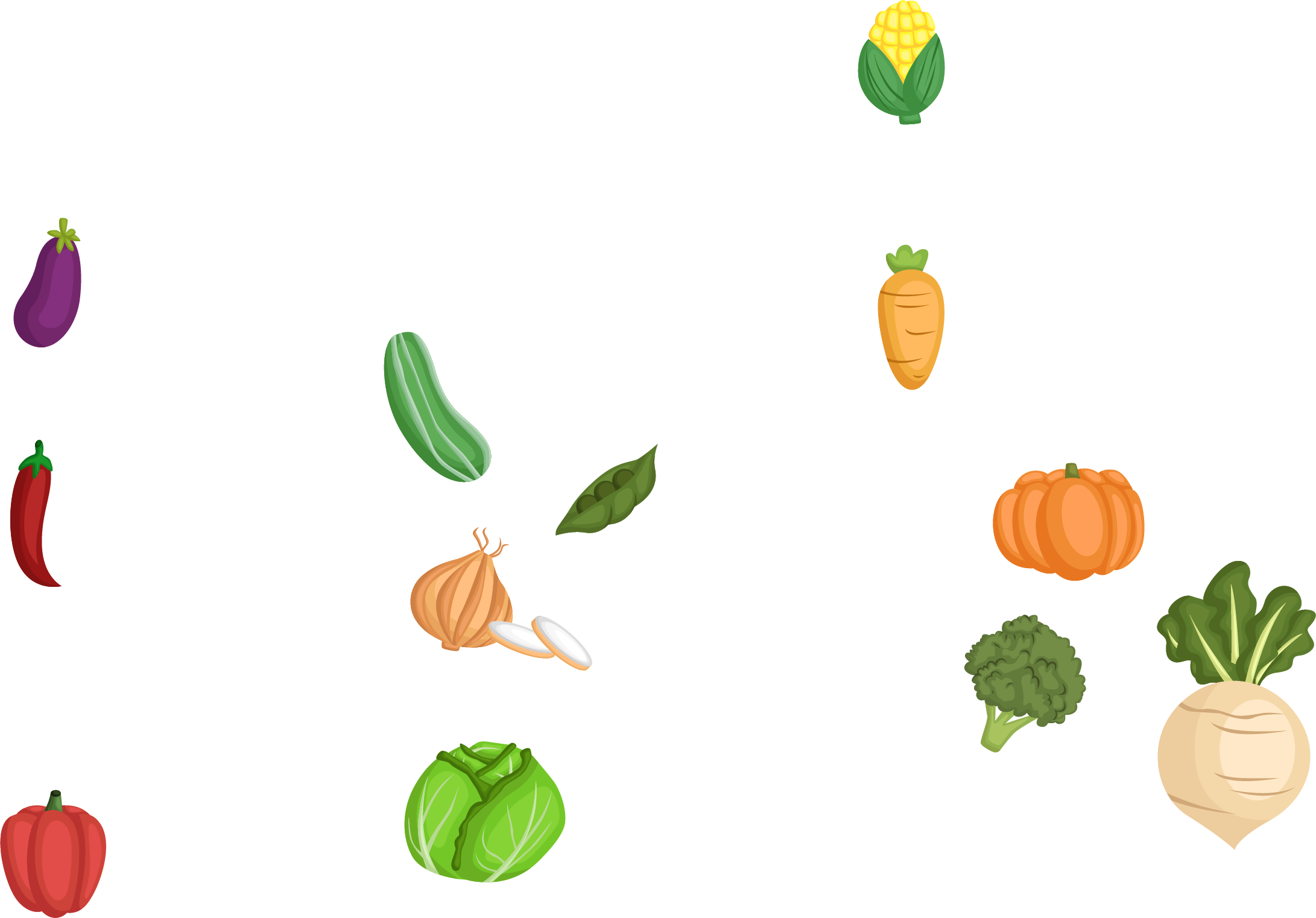 b) 150 : 5
c)  80 : 6
a) 80 : 4
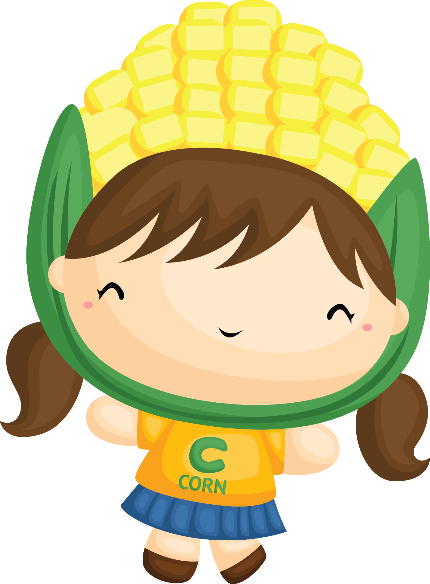 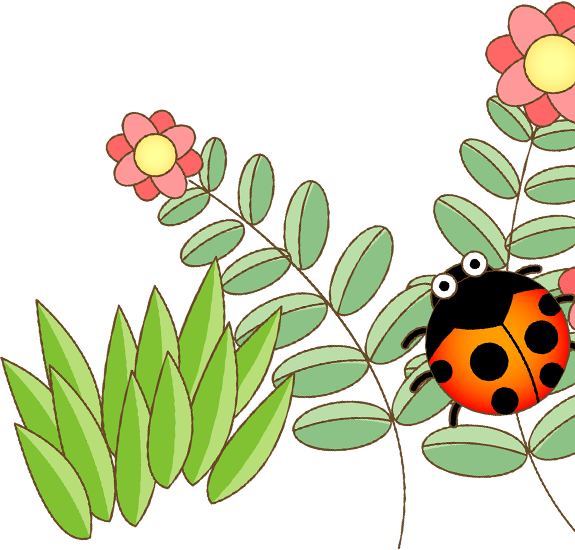 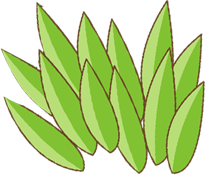 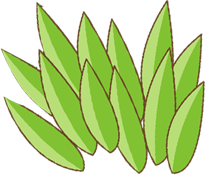 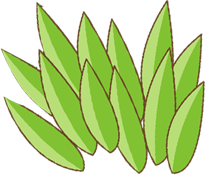 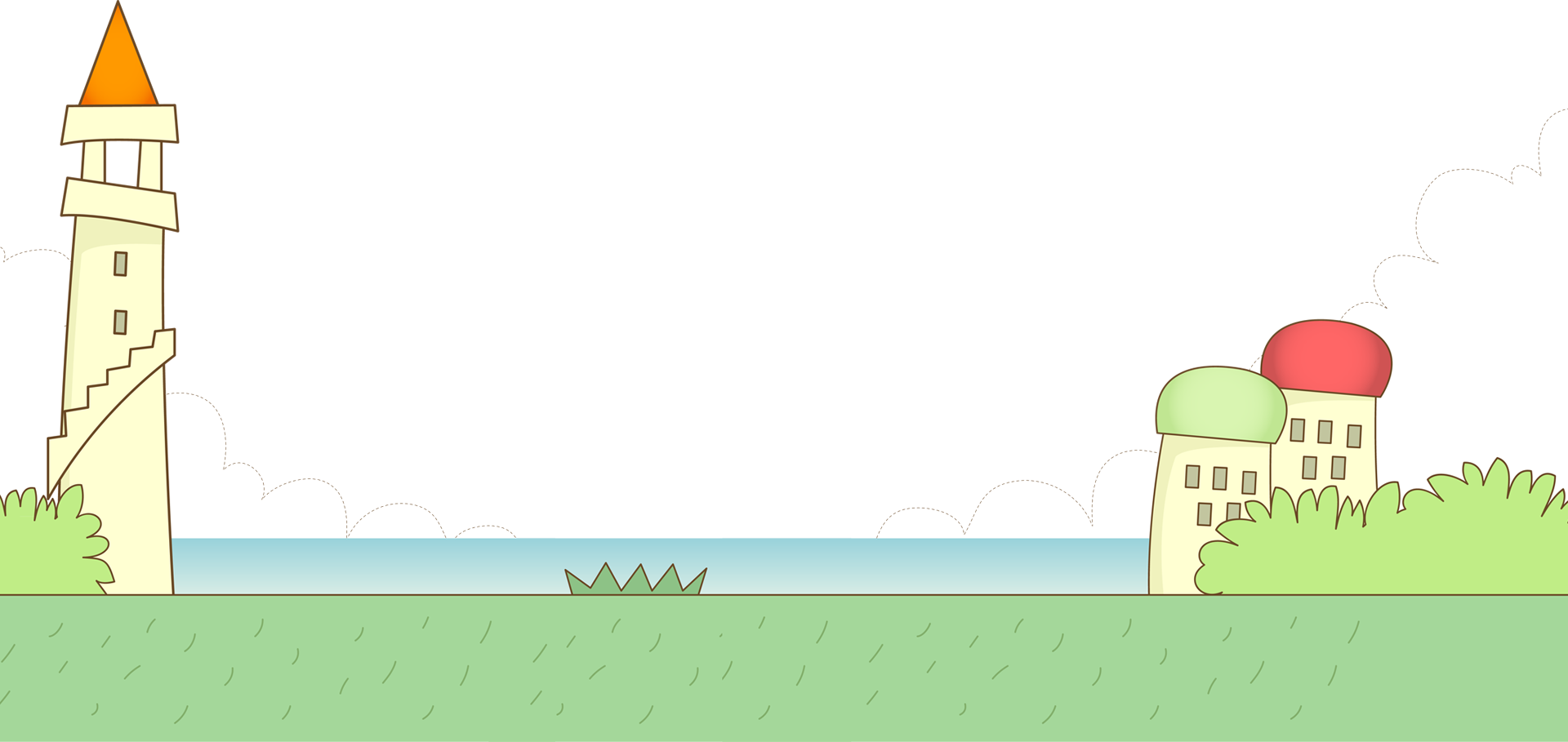 Bài 3: Chuyển mỗi phép chia sau đây thành phép               
chia một số chia cho một tích rồi tính ( theo mẫu )
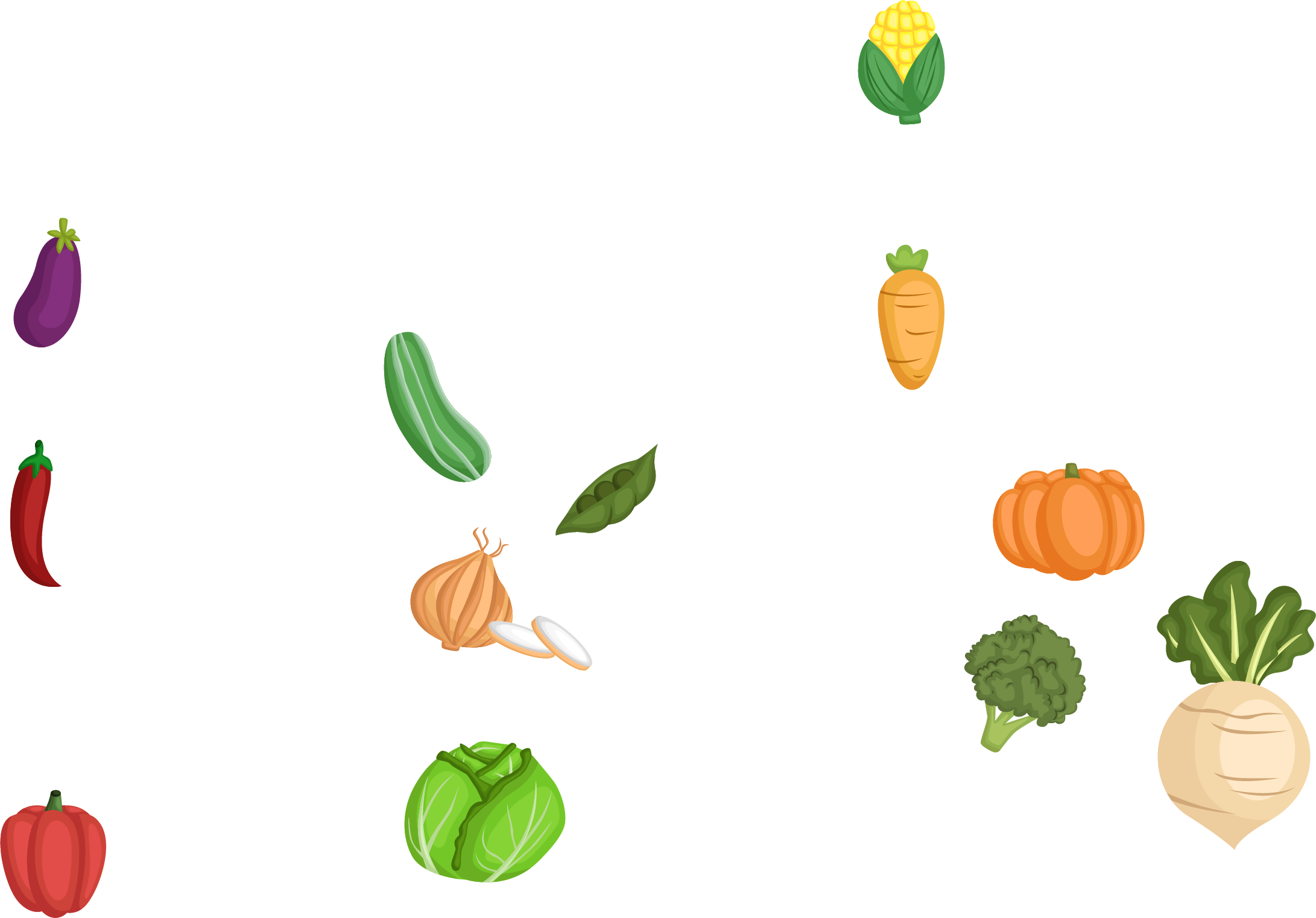 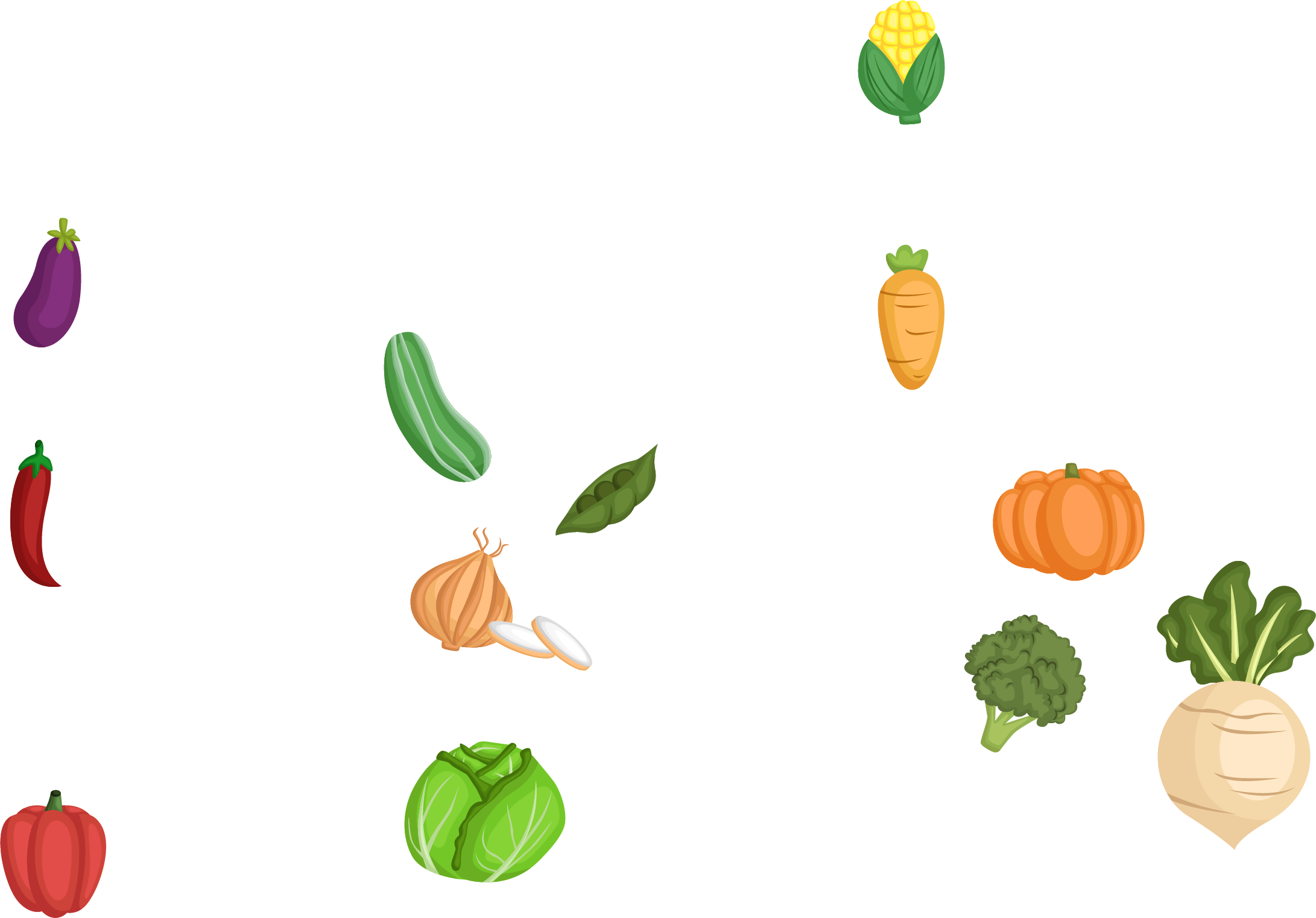 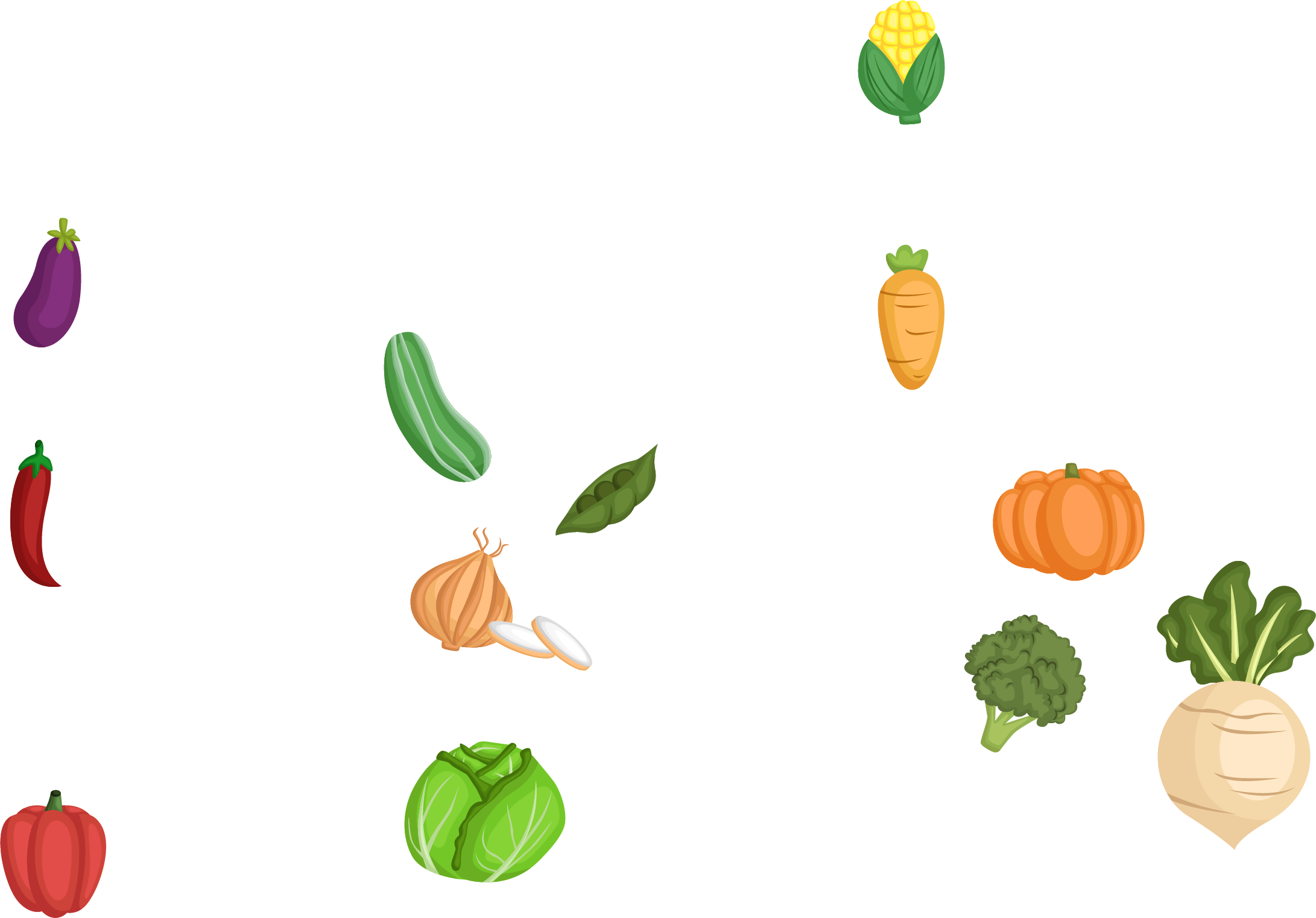 c.80 : 16
b.150 : 50
a.80 : 40
80 : 40 
=
150 : 50
=
80 : 16
=
80 : (10 x 4)
150 : (10 x 5)
80 : (8 x 2)
=  80 : 10 : 4
= 80 : 8 : 2
=  150 : 10 : 5
=  8 : 4
=  10 : 2
=   15 : 5
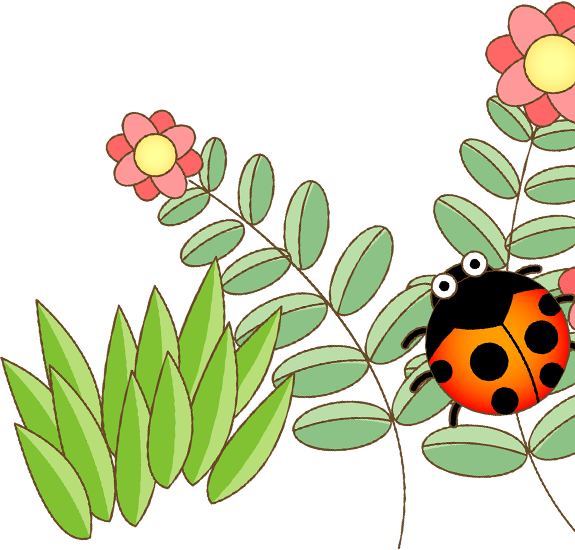 =    2
=      3
=       5
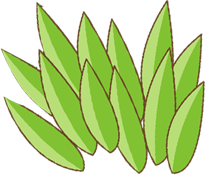 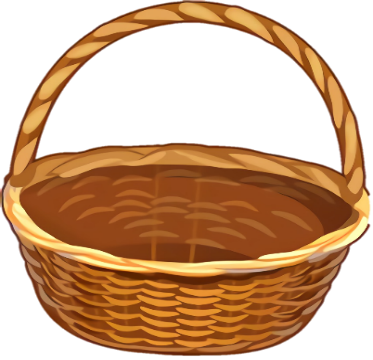 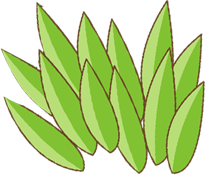 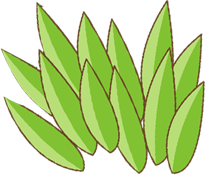 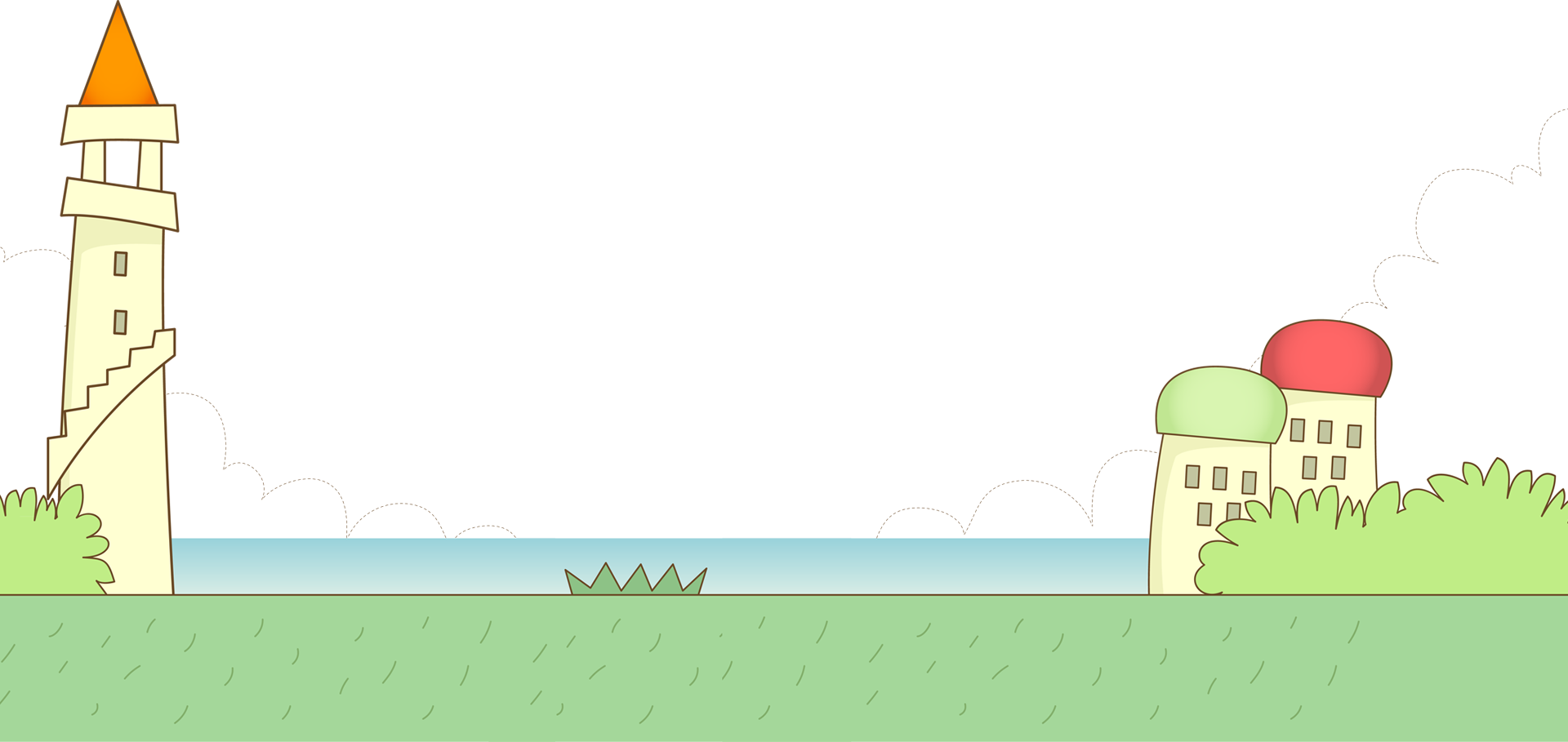 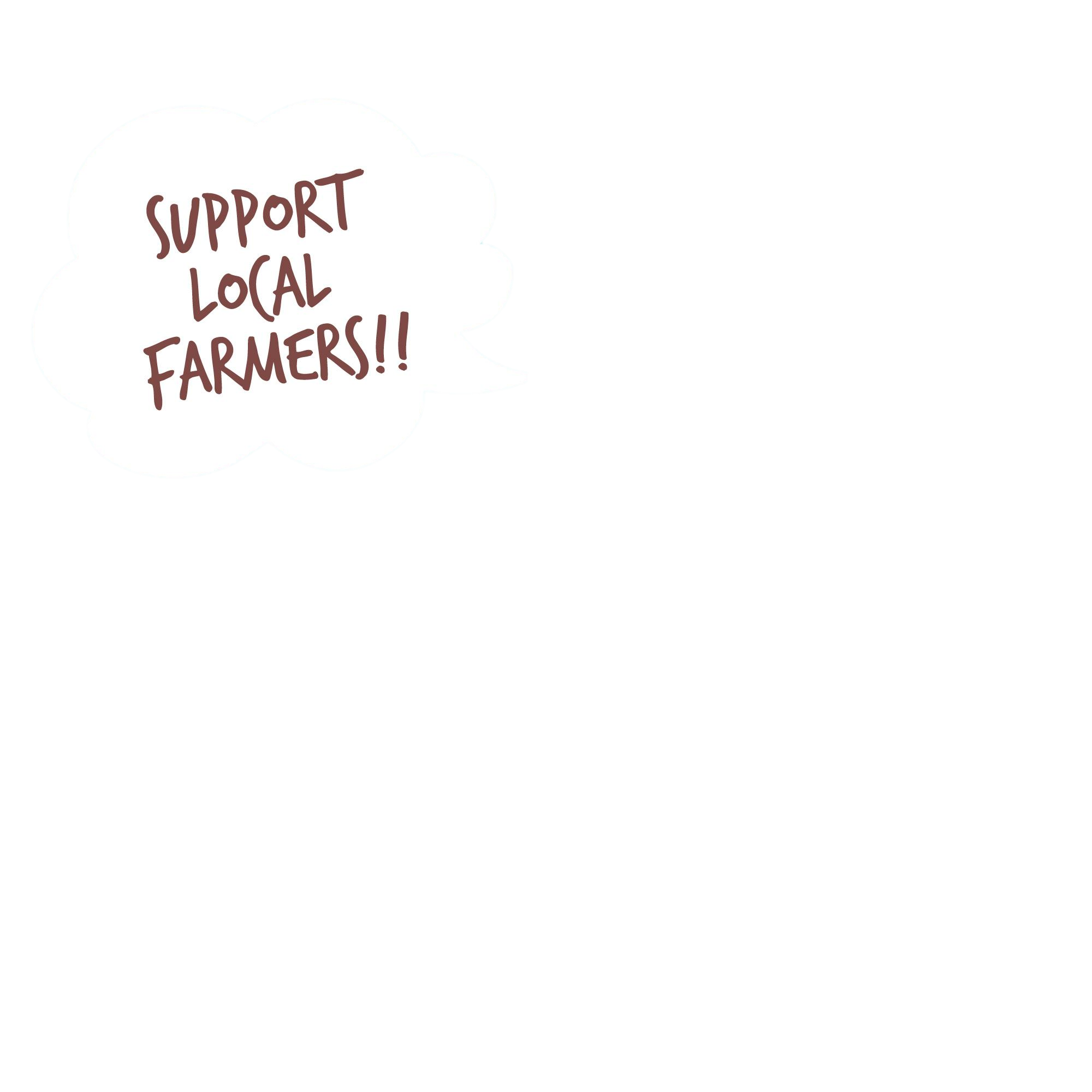 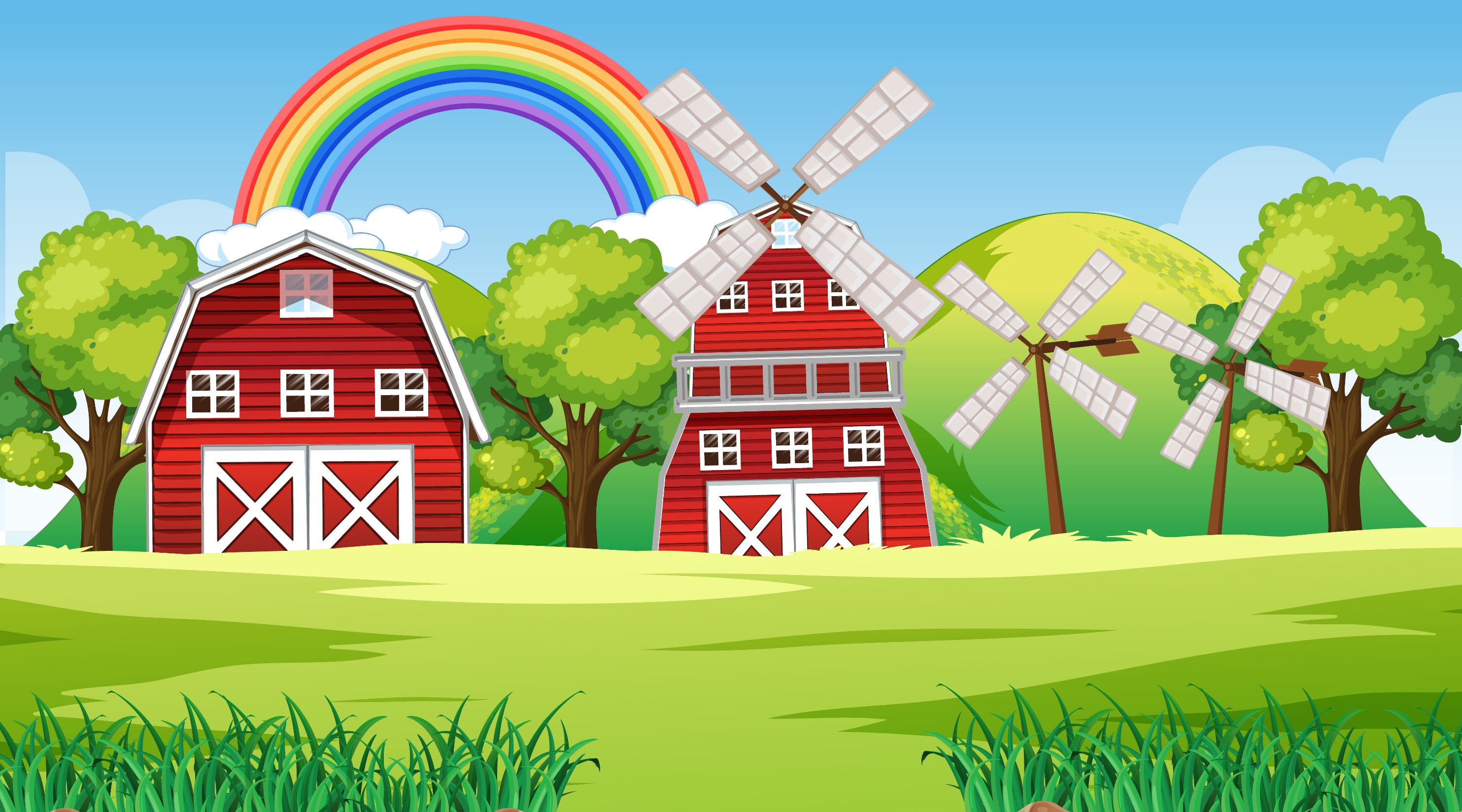 Cảm ơn các cháu 
đã giúp bác       thu hoạch rau củ!
Giỏi lắm!
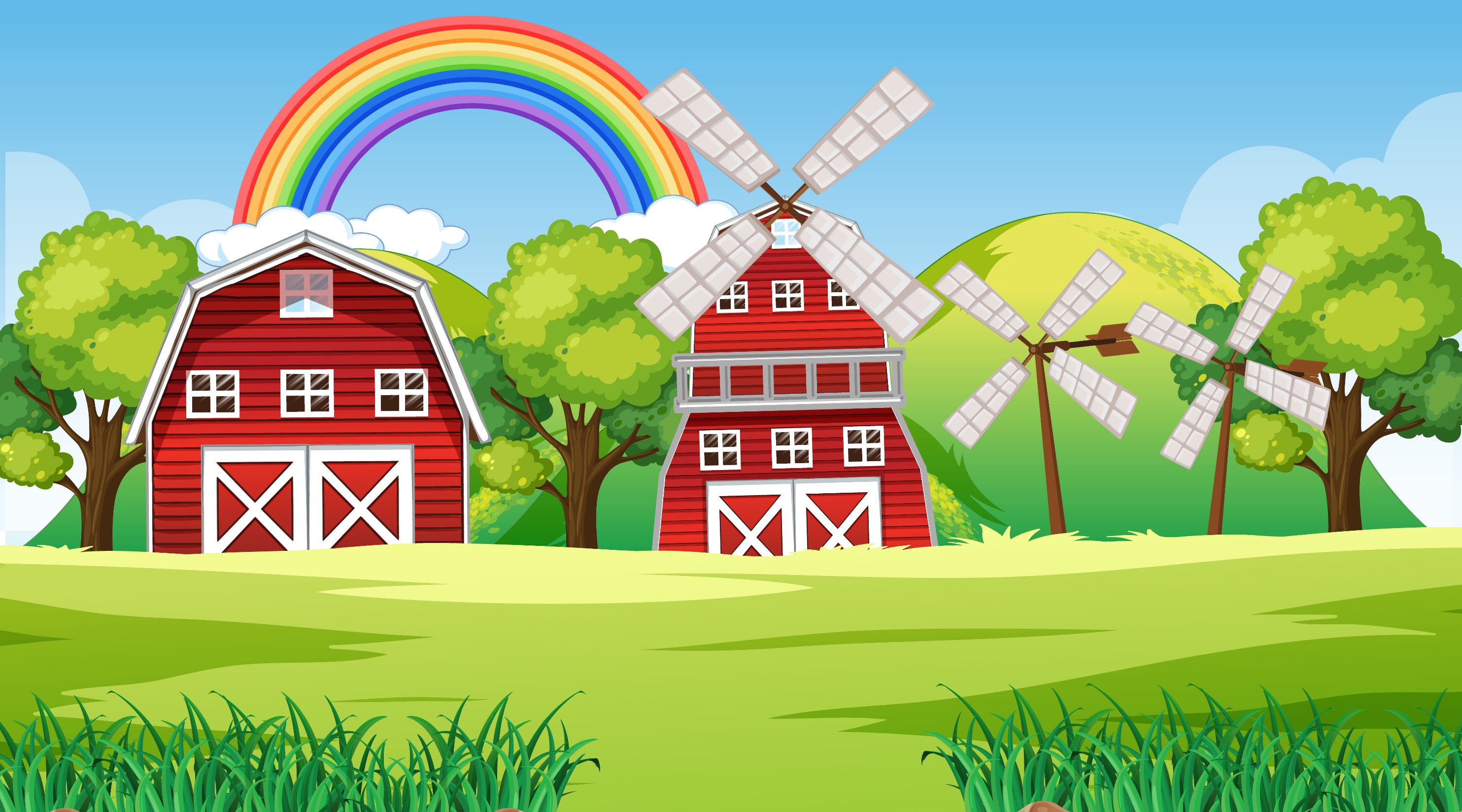 DẶN DÒ
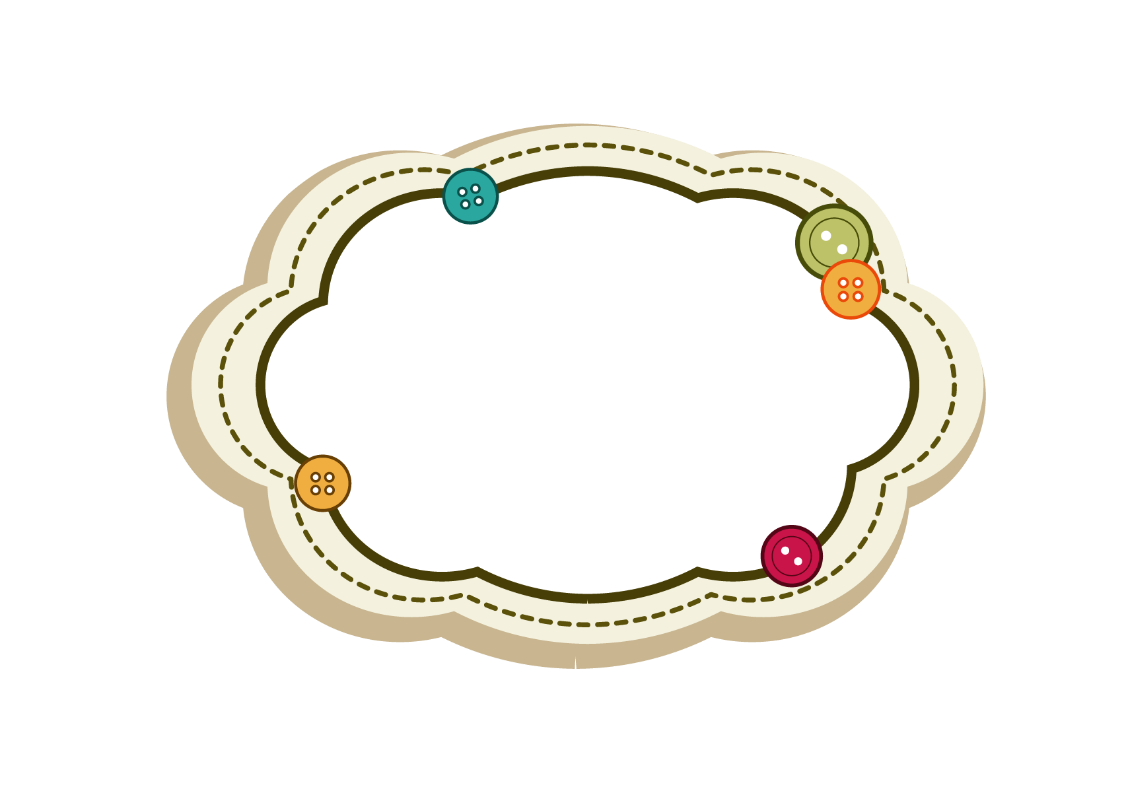 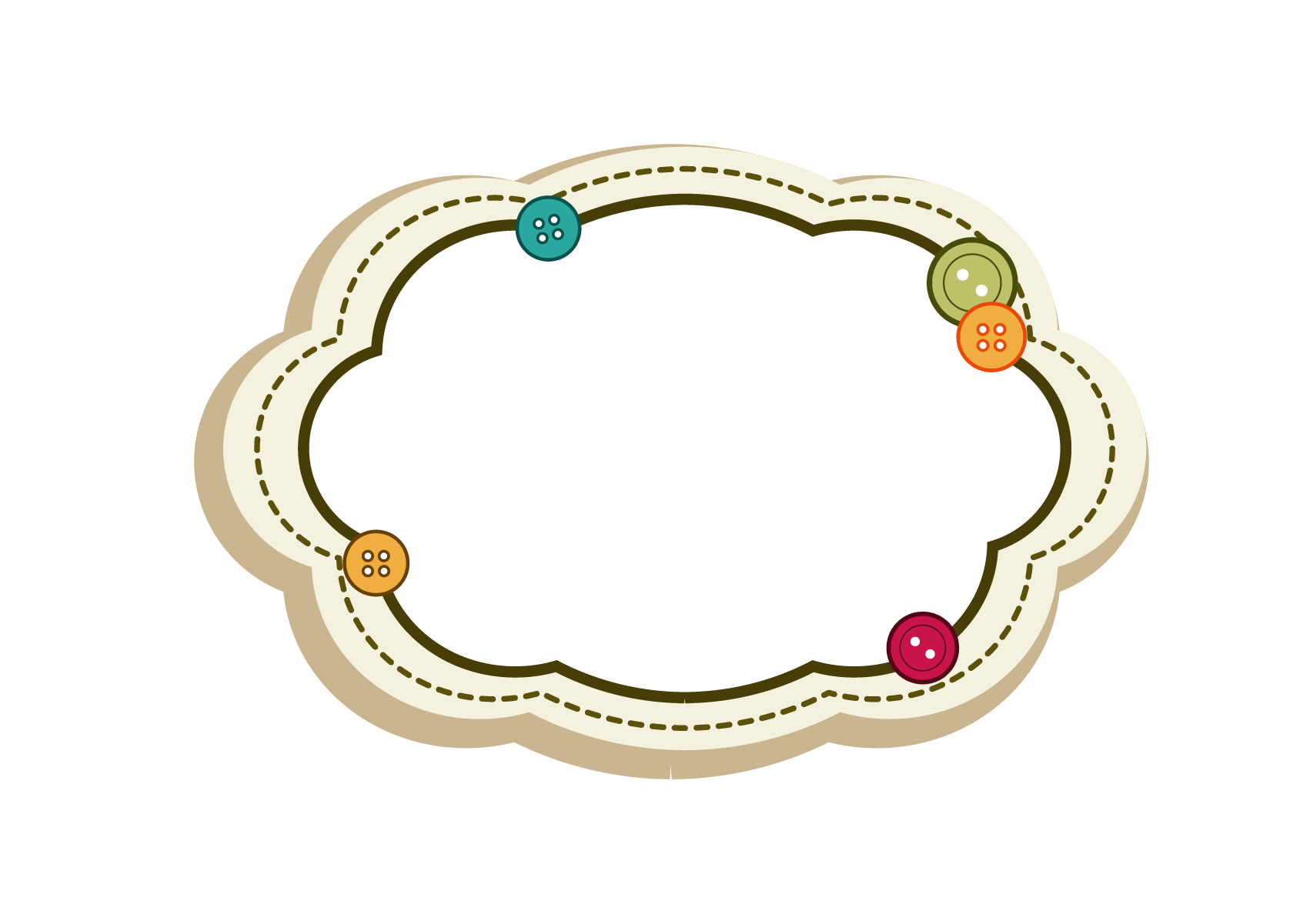 Hoàn thành 
bài tập
Chuẩn bị bài mới
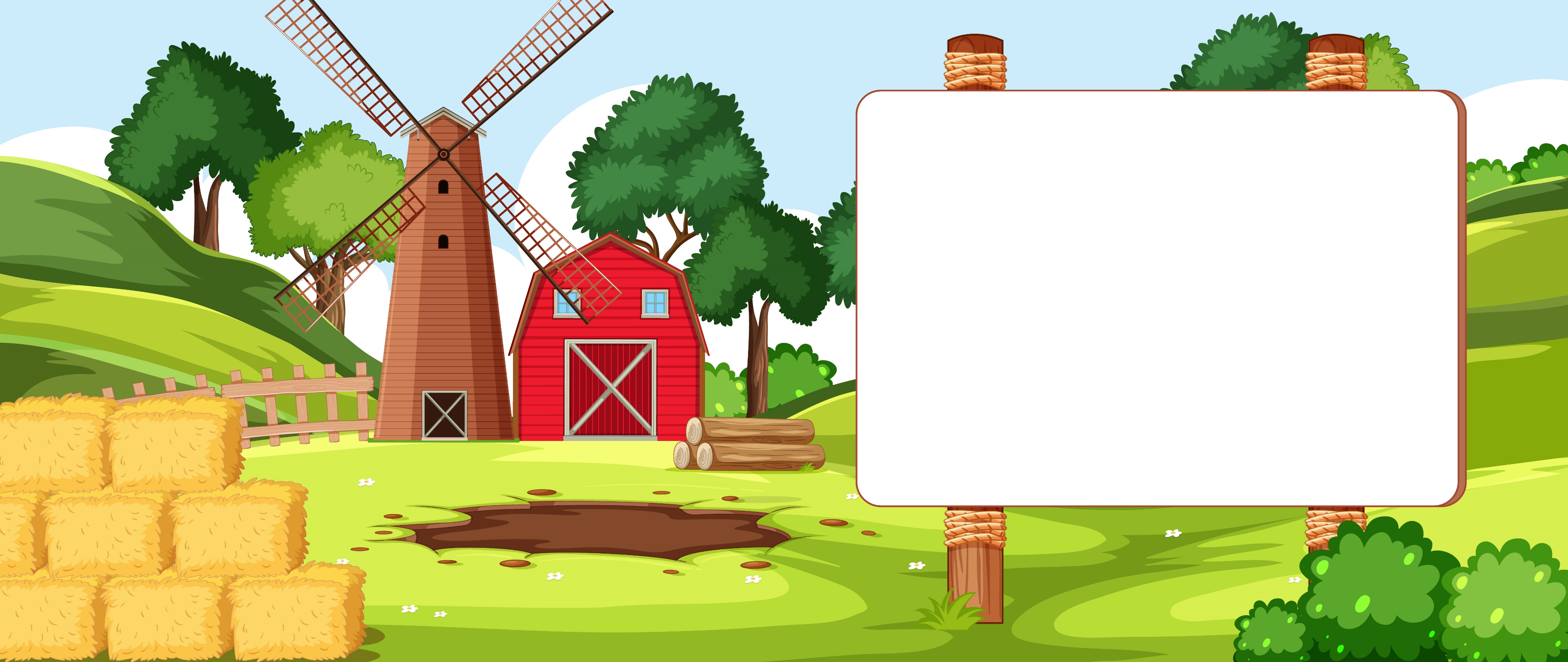 CHÚC CÁC CON HỌC TÔT
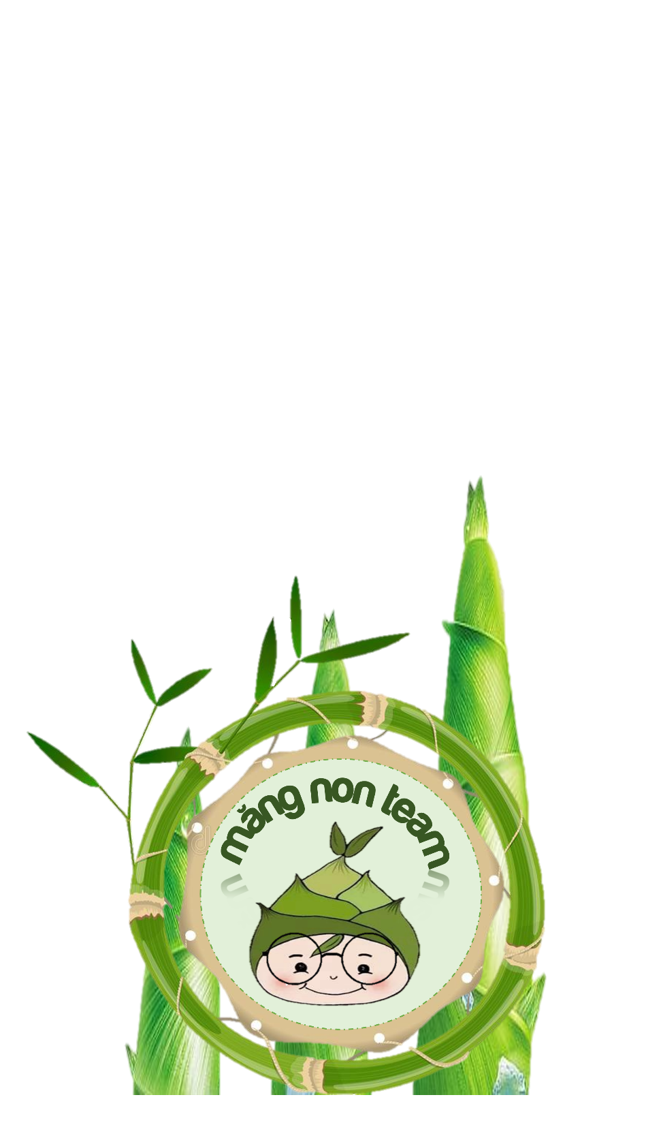 MĂNG NON – TÀI LIỆU TIỂU HỌC
CHUYÊN GIÁO ÁN ĐIỆN TỬ THEO TUẦN KHỐI 4 
BÀI THAO GIẢNG – ELEARNING
Nhóm chia sẻ tài liệu - Qùa tặng: Măng Non – Tài liệu Tiểu học
Page: Măng Non – Tài liệu Tiểu học 
SĐT ZALO : 0382348780 - 0984848929
Những quà tặng tiếp theo sẽ được MĂNG NON cập nhật tại nhóm Măng Non – Tài liệu Tiểu học sau:https://www.facebook.com/groups/629898828017053Mời thầy cô tham gia nhóm để chủ động cập nhật bài giảng điện tử lớp 4 và quà tặng hằng tuần mới nhất nhé!
[Speaker Notes: MĂNG NON – TÀI LIỆU TIỂU HỌC
CHUYÊN GIÁO ÁN ĐIỆN TỬ THEO TUẦN KHỐI 4 
BÀI THAO GIẢNG – ELEARNING
Nhóm chia sẻ tài liệu - Qùa tặng: Măng Non – Tài liệu Tiểu học
Page: Măng Non – Tài liệu Tiểu học 
SĐT ZALO : 0382348780 - 0984848929]
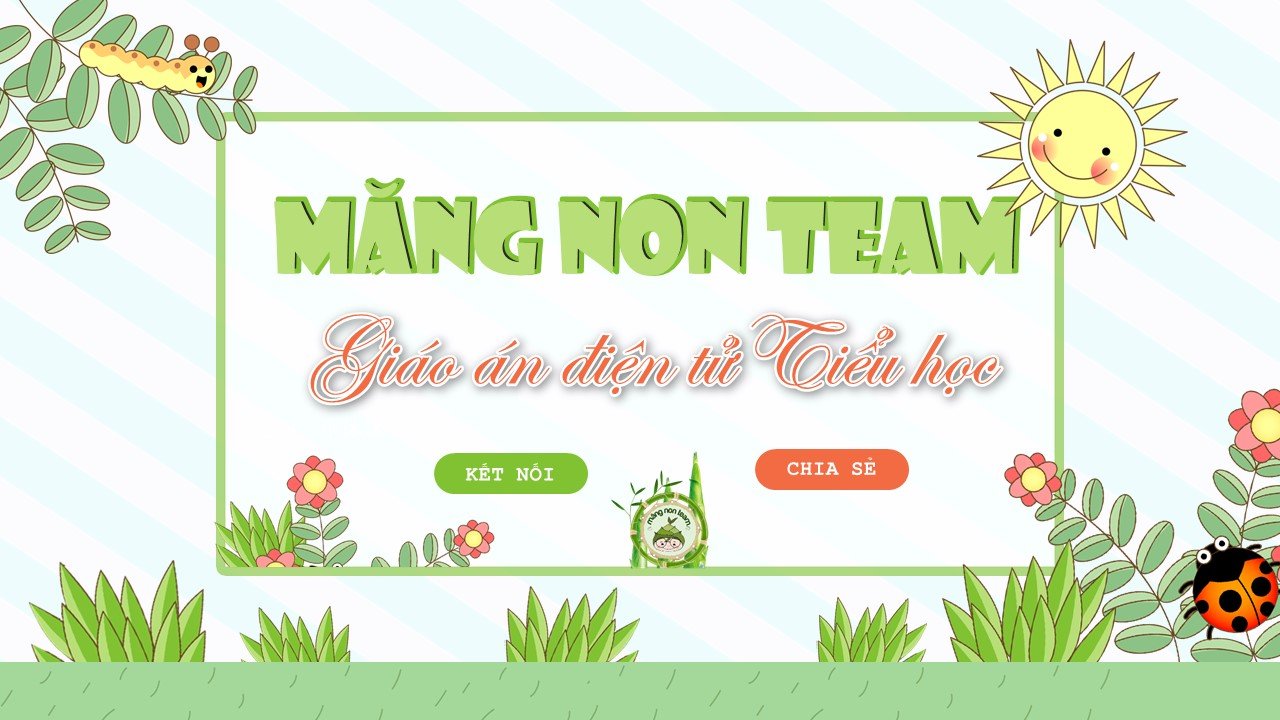 [Speaker Notes: MĂNG NON – TÀI LIỆU TIỂU HỌC
CHUYÊN GIÁO ÁN ĐIỆN TỬ THEO TUẦN KHỐI 4 
BÀI THAO GIẢNG – ELEARNING
Nhóm chia sẻ tài liệu - Qùa tặng: Măng Non – Tài liệu Tiểu học
Page: Măng Non – Tài liệu Tiểu học 
SĐT ZALO : 0382348780 - 0984848929]